Calculus II for Management
Partial Derivatives and Optimizing Functions of Two Variables
week 10
Lecture 10
Partial derivatives in economics
The Chain Rule
Optimizing functions of two variables
The Second Partials Test
The gradient is that (column) vector that stores the first partial derivatives and points in the direction of the fastest increase …
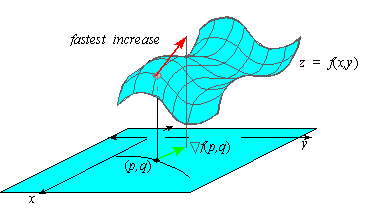 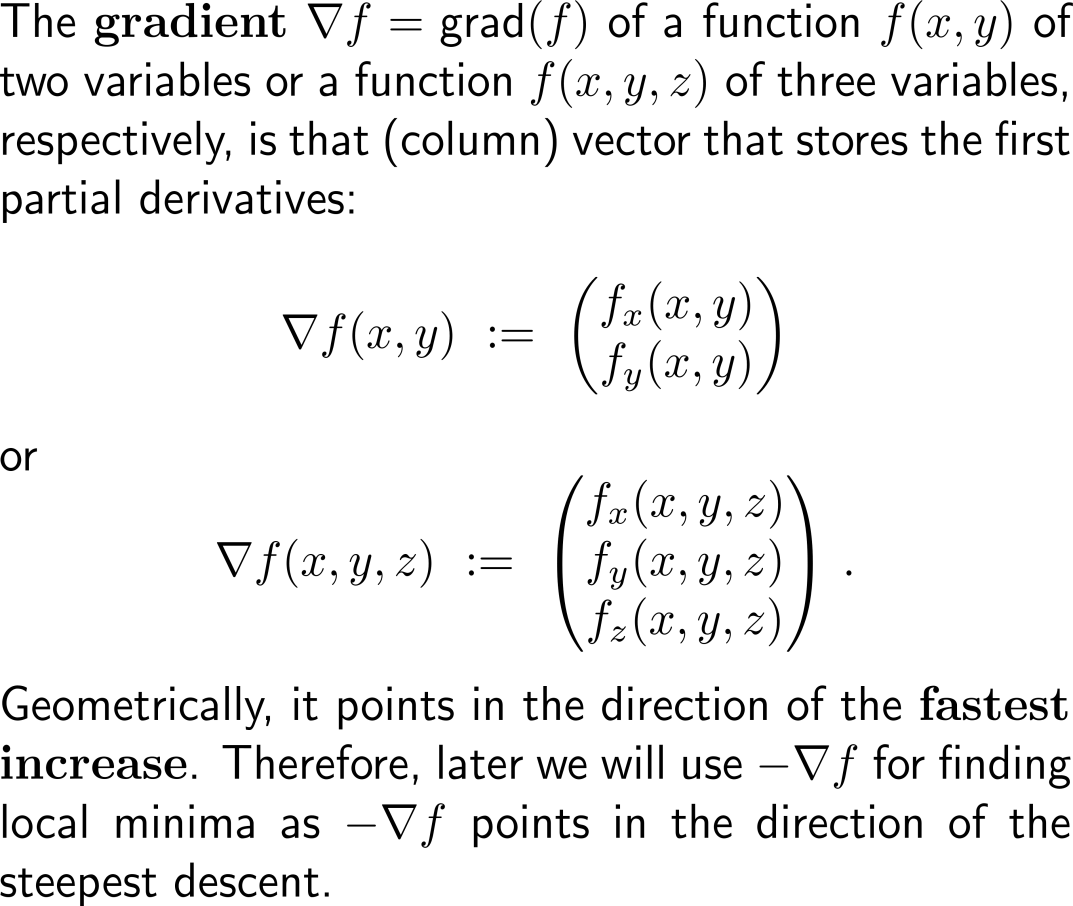 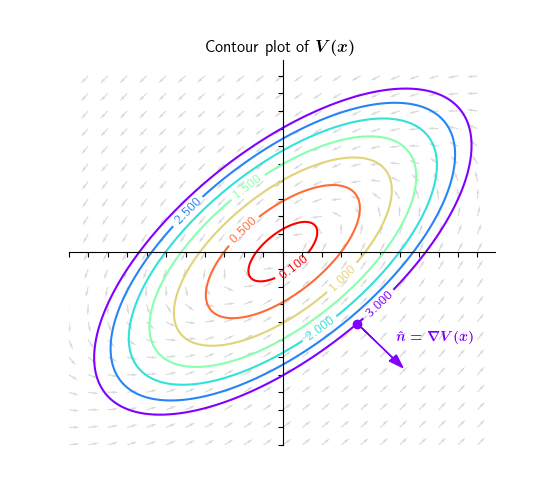 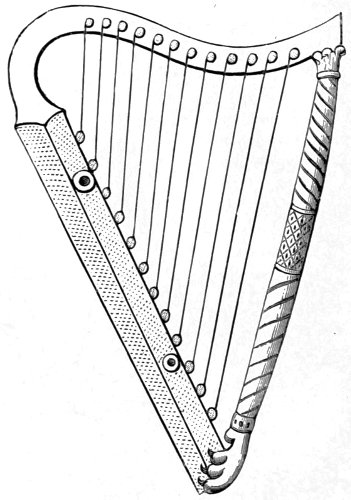 … and can be used to give the tangent plane with the help of a scalar product
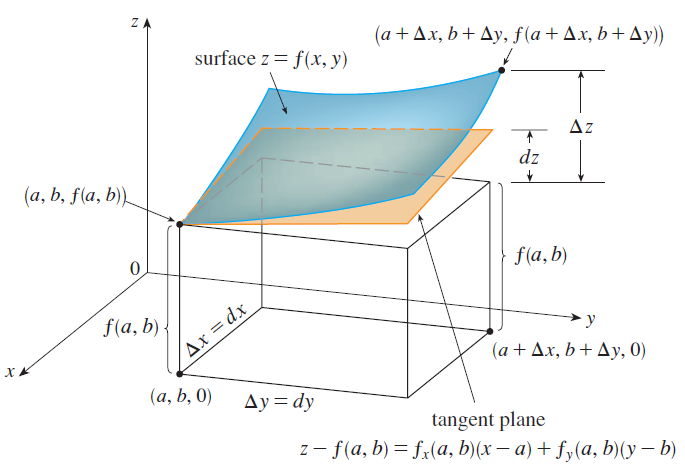 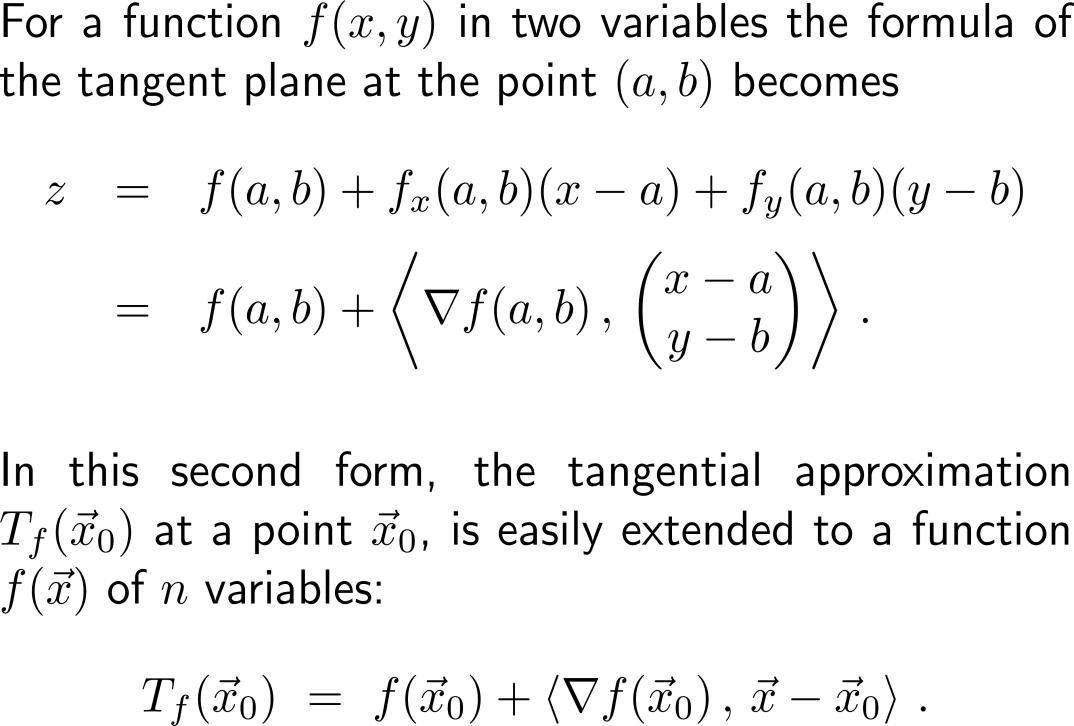 Topics

Applications of Partial Derivatives in Economics: Marginal Analysis

The Chain Rule for Partial Derivatives

Optimizing Functions of Two Variables

2nd-Order Partial Derivatives & the Second Partials Test
One of the applications of partial derivatives in economics is marginal analysis
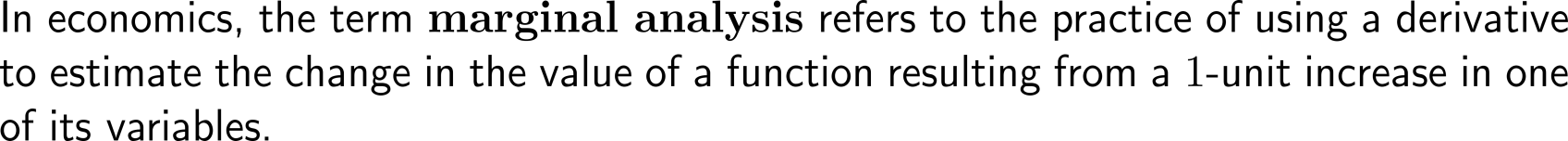 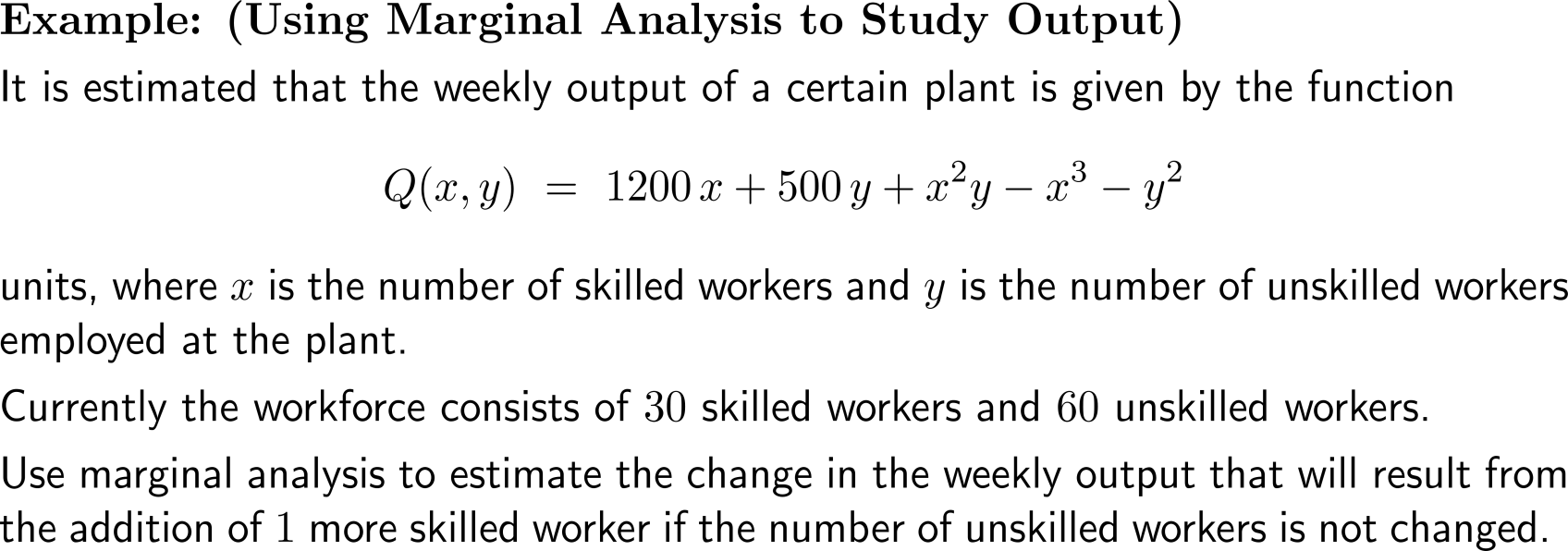 Example:Using marginal analysis to study output
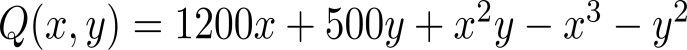 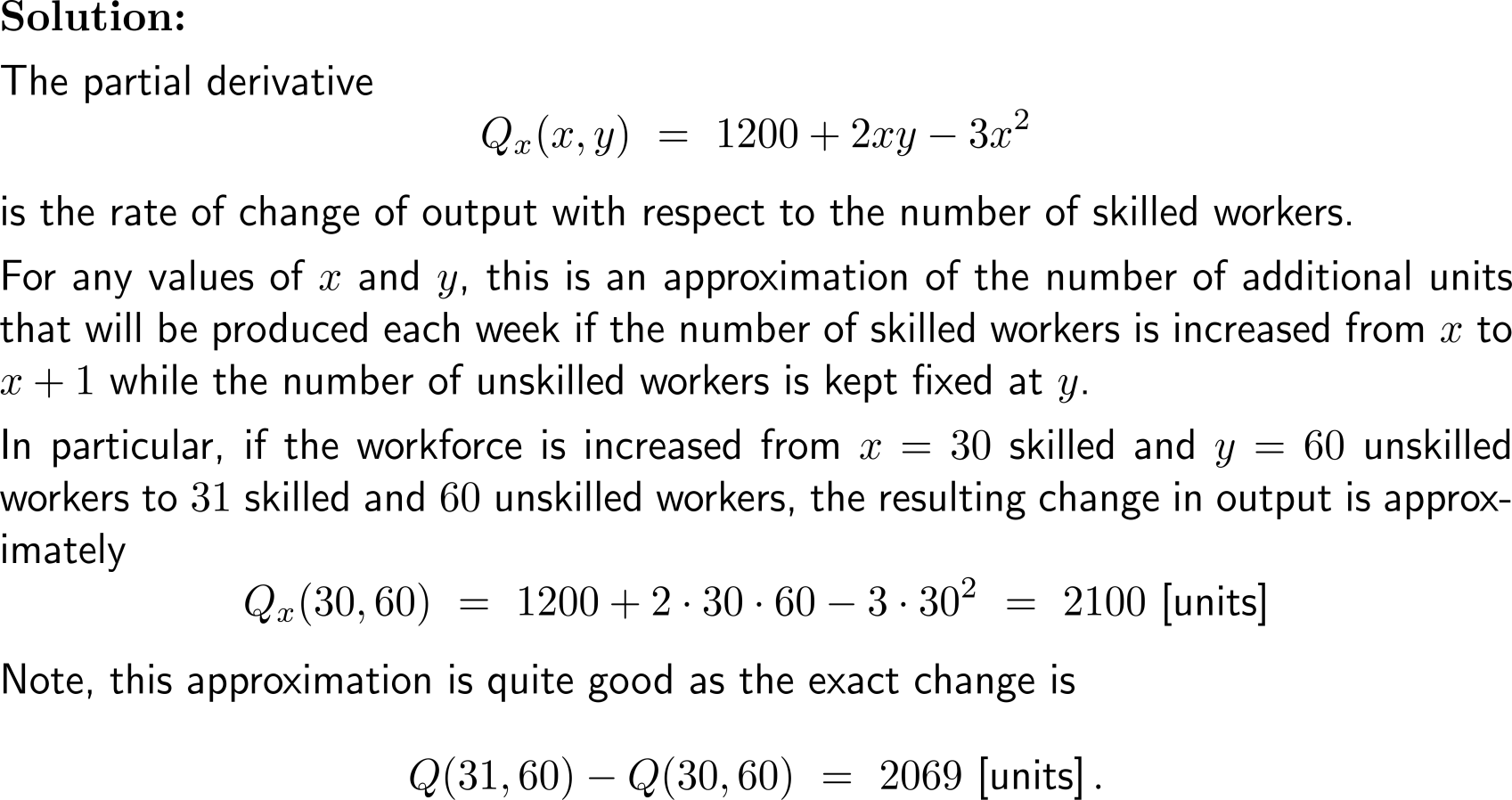 Applications of marginal analysis include the study of marginal productivity of capital and marginal productivity of labor
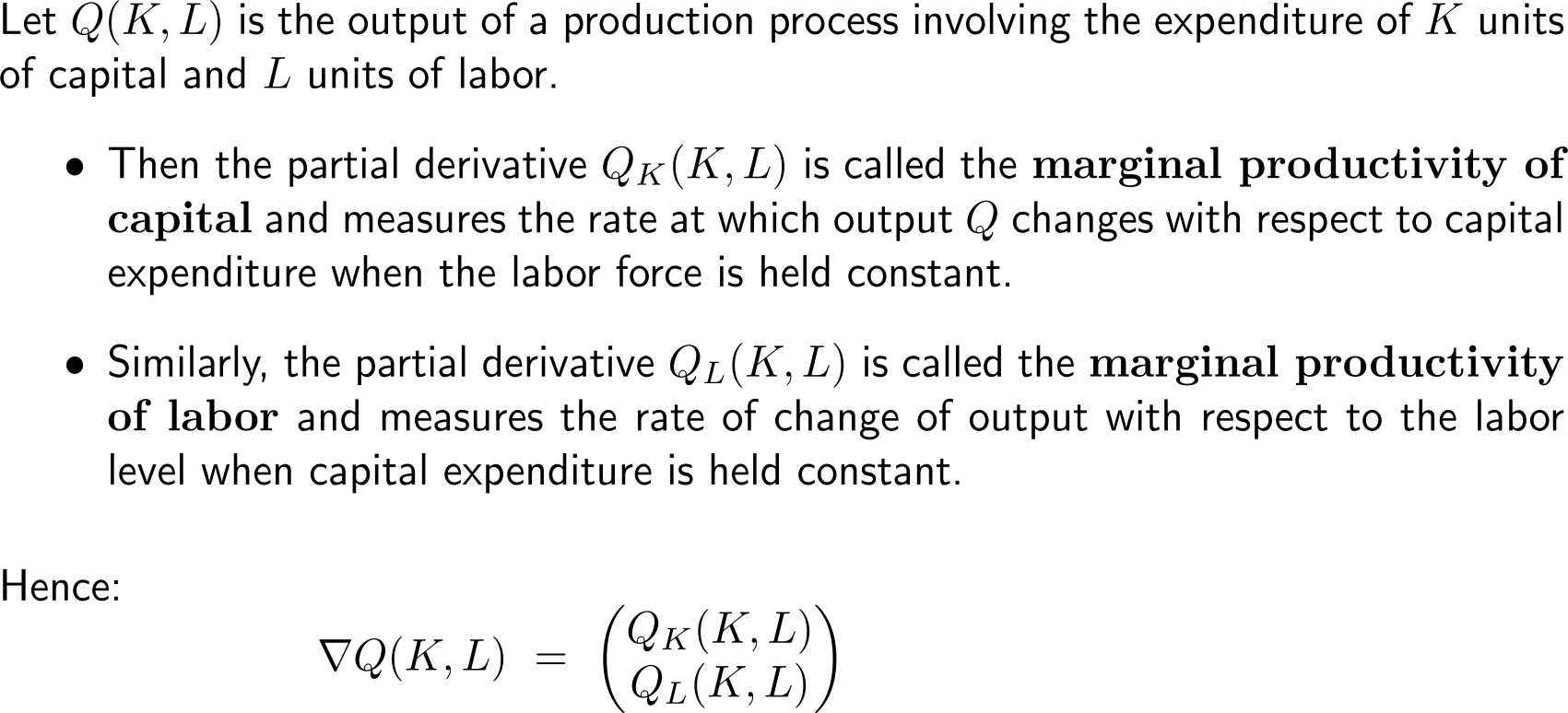 marginal productivity of capital
marginal productivity of labor
Example:Marginal productivity of capital and labor
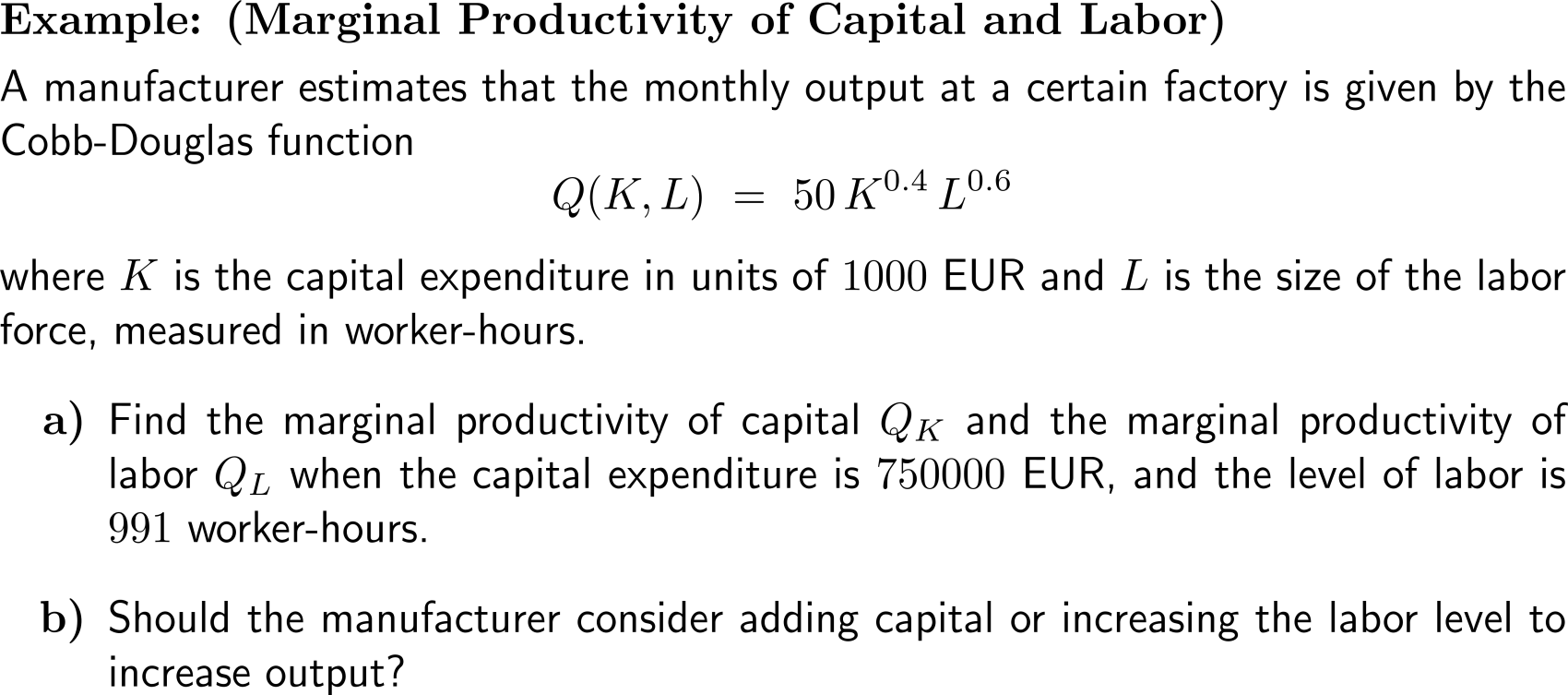 Example:Marginal productivity of capital and labor
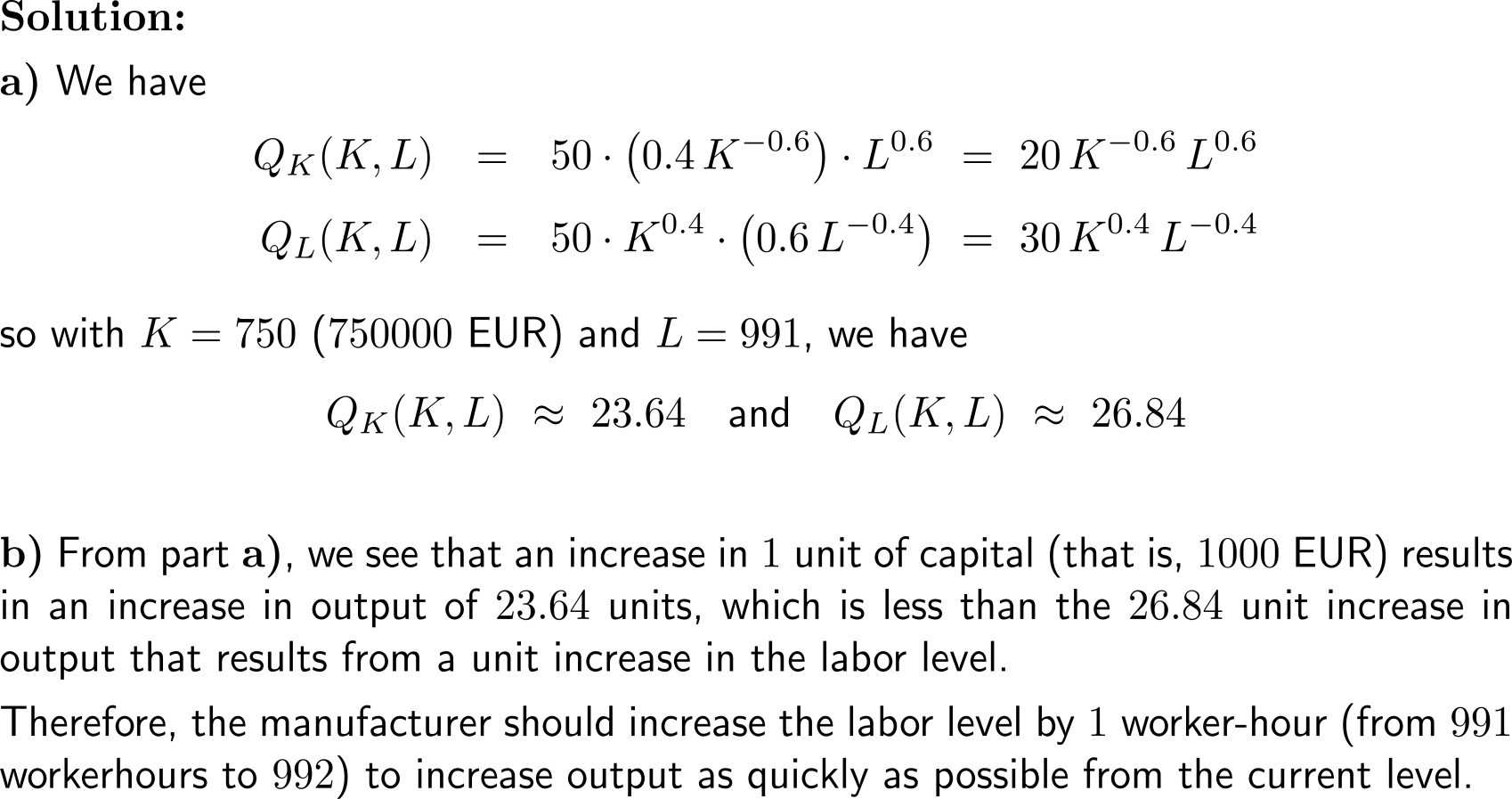 Topics

Applications of Partial Derivatives in Economics: Marginal Analysis

The Chain Rule for Partial Derivatives

Optimizing Functions of Two Variables

2nd-Order Partial Derivatives & the Second Partials Test
The chain rule for functions in one variable …
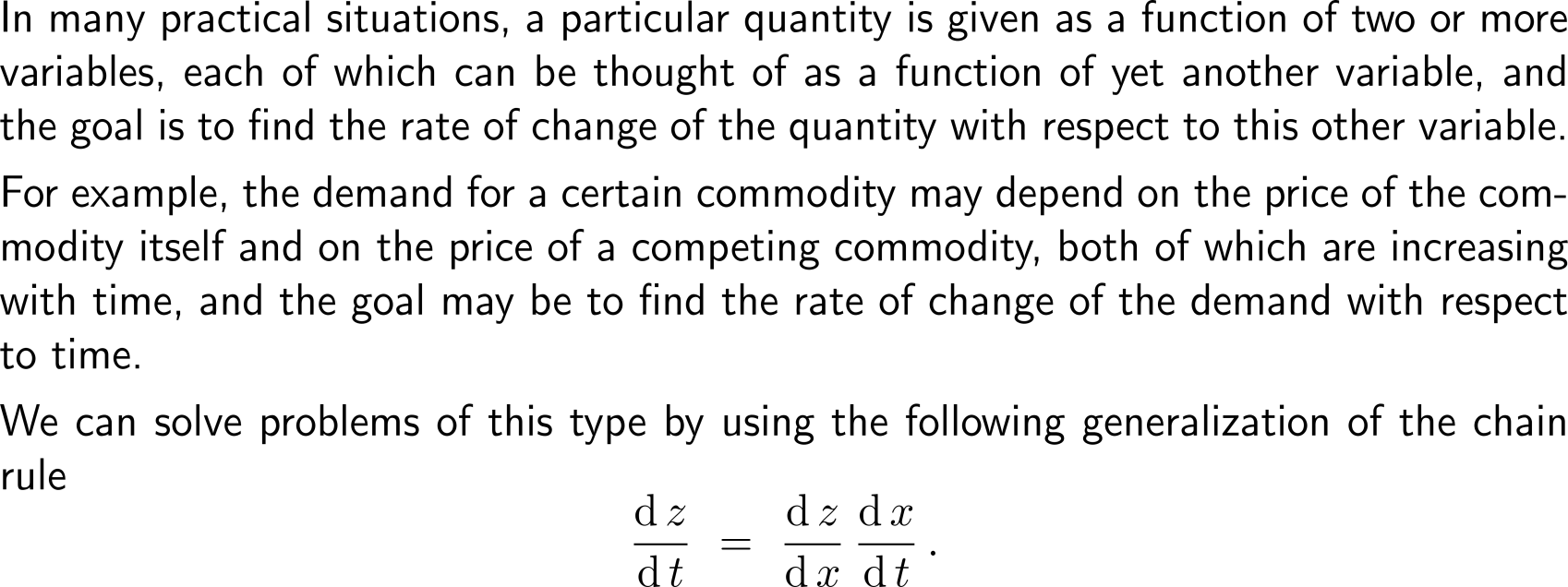 … is extended straightforward to a chain rule for functions of several variables by virtue of a joint variable
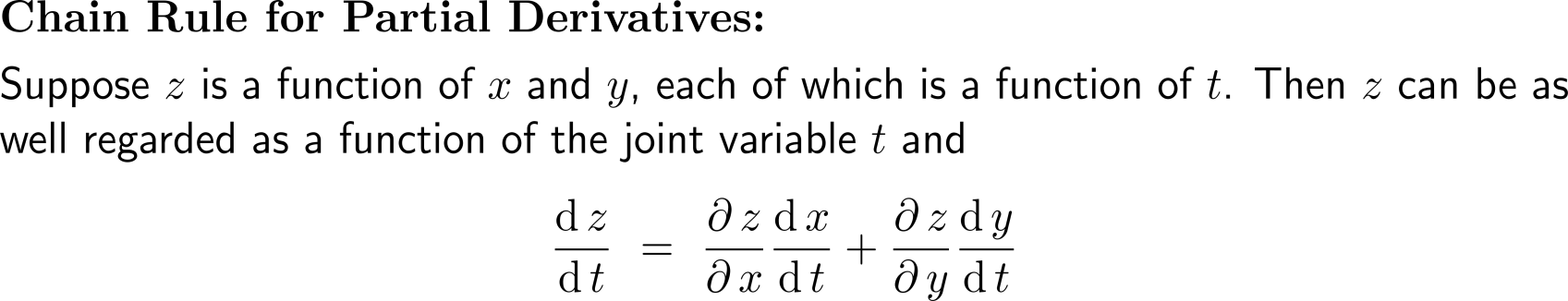 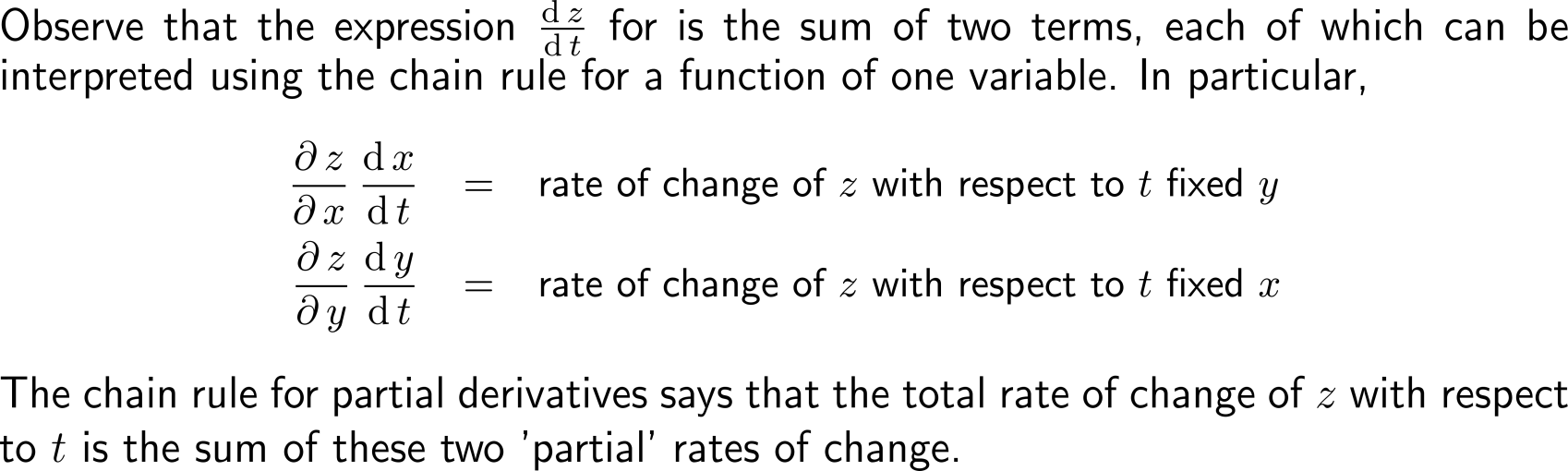 Example:Using the Chain Rule to compute a demand rate
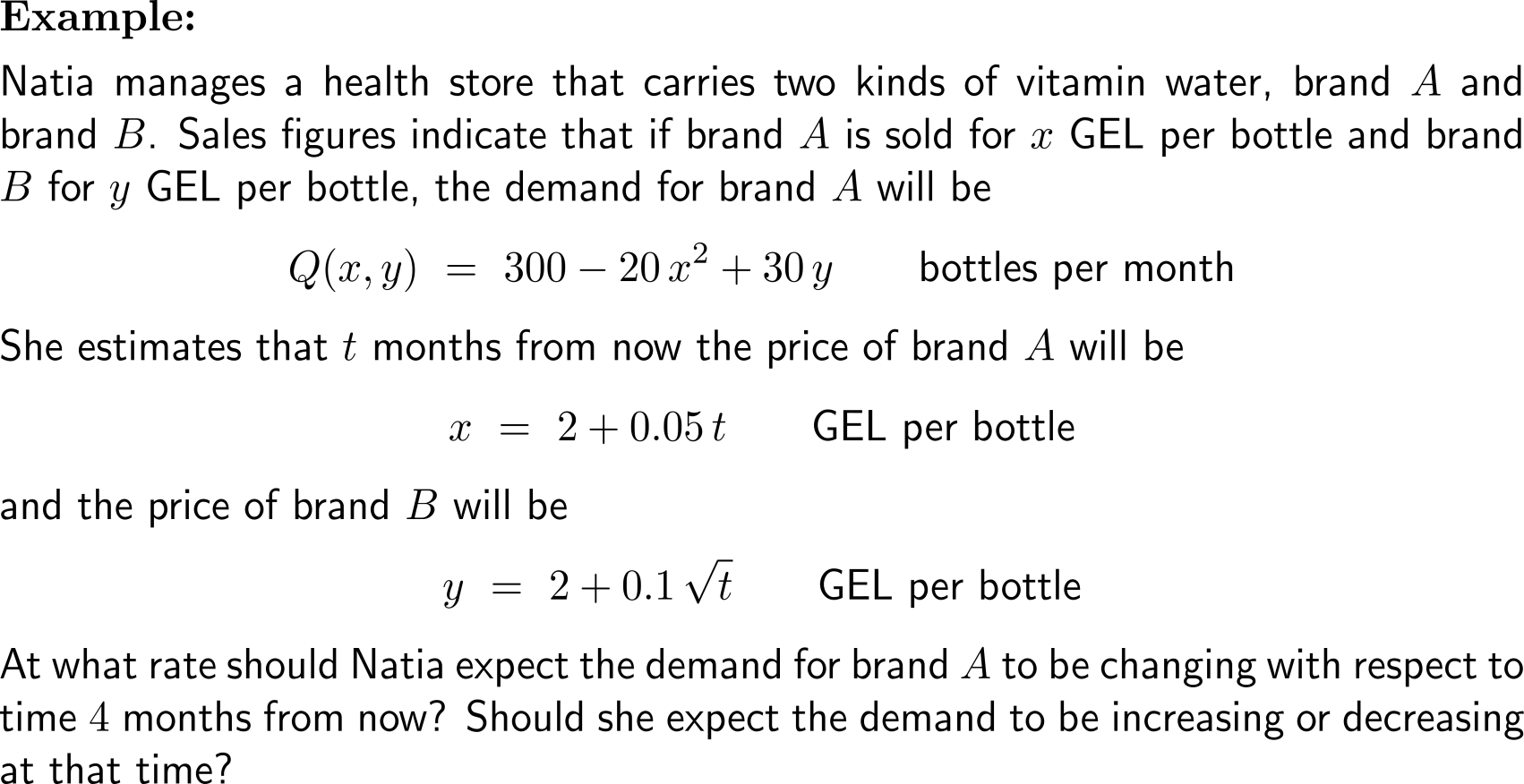 Example:Using the Chain Rule to compute a demand rate
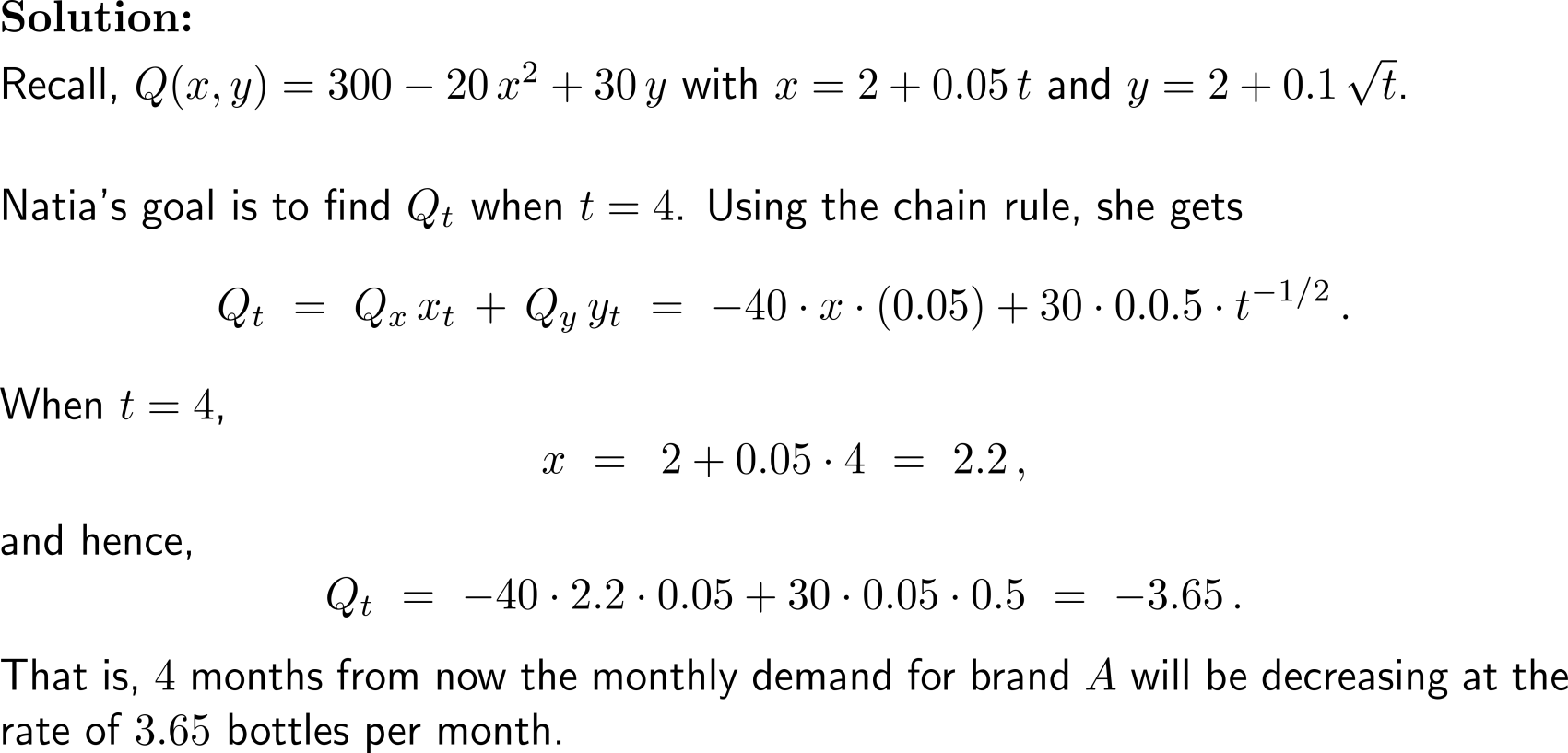 For a function of several variables, the tangential plane can be used to measure the effects of small changes in the variables
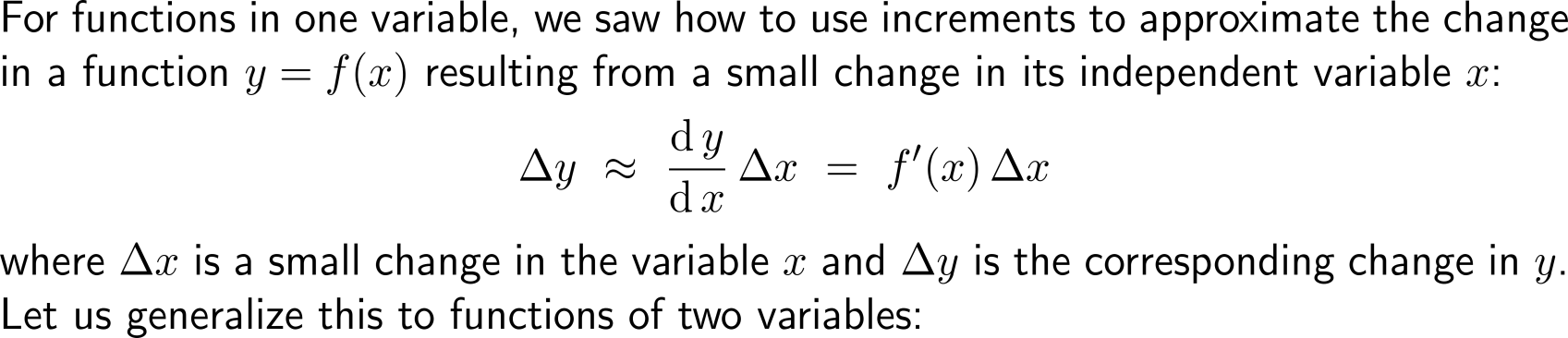 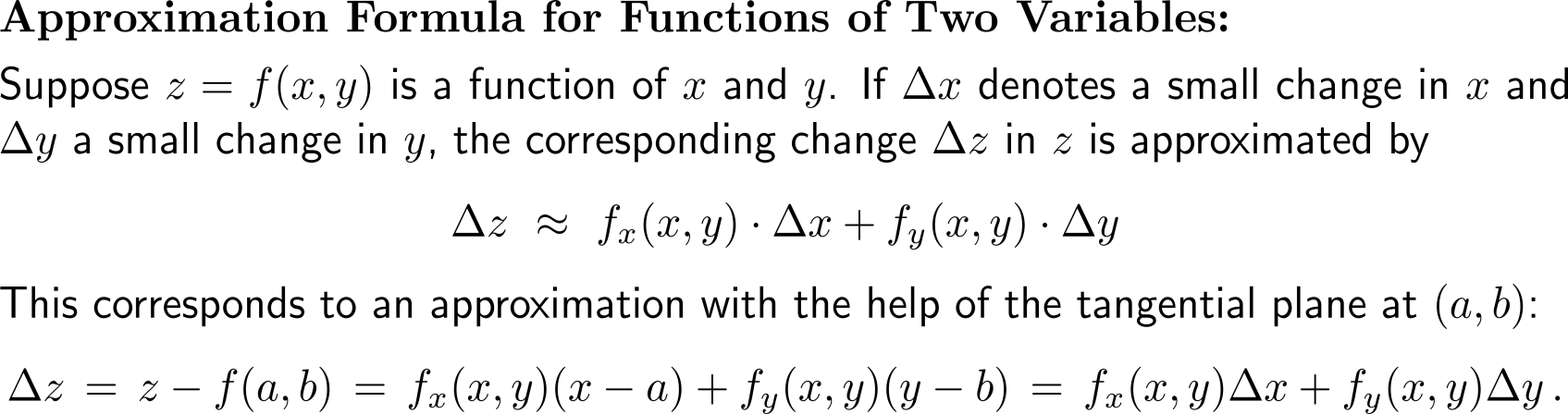 Example:Incremental approximation of factory outputs
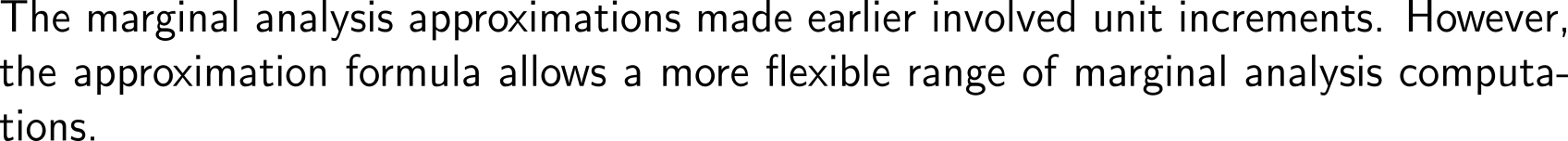 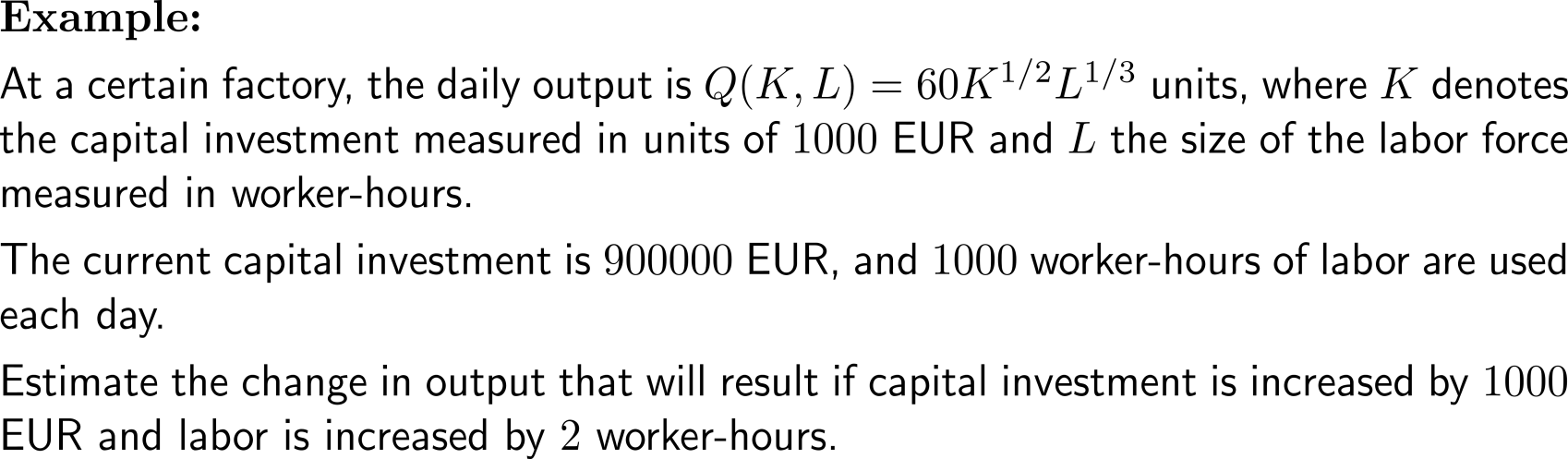 Example:Incremental approximation of factory outputs
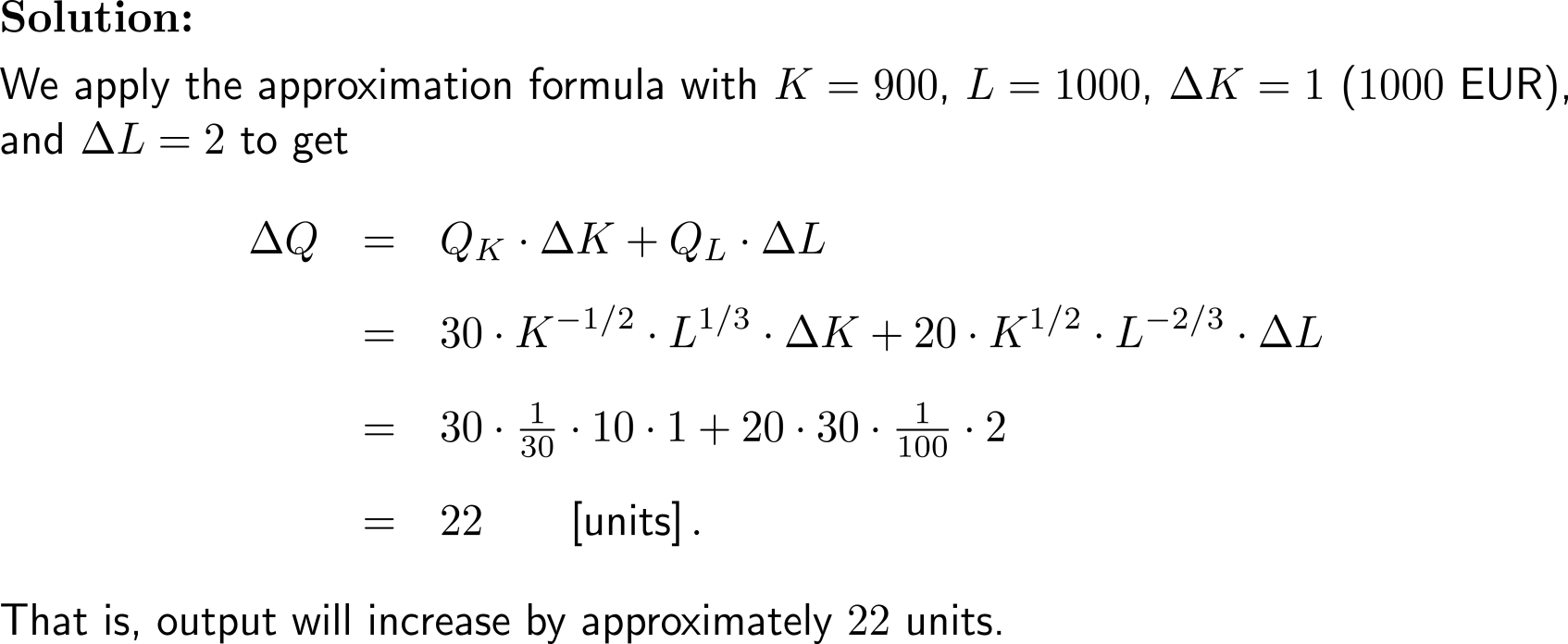 The gradient at a point is perpendicular to the level set through this point (1/ 2)
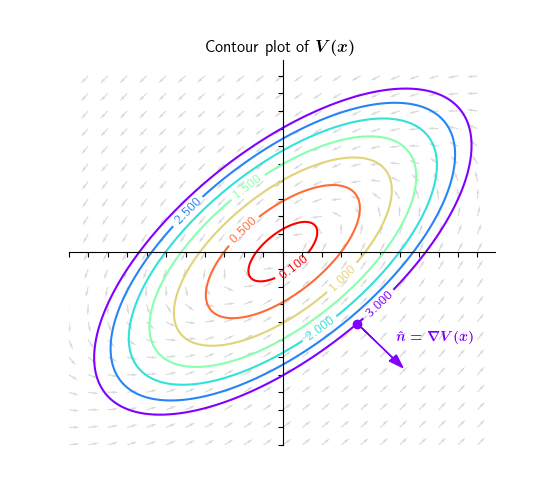 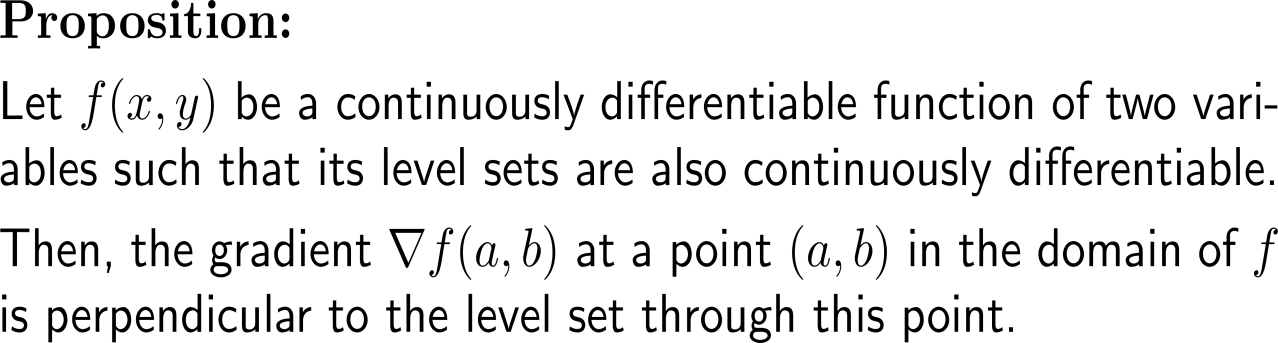 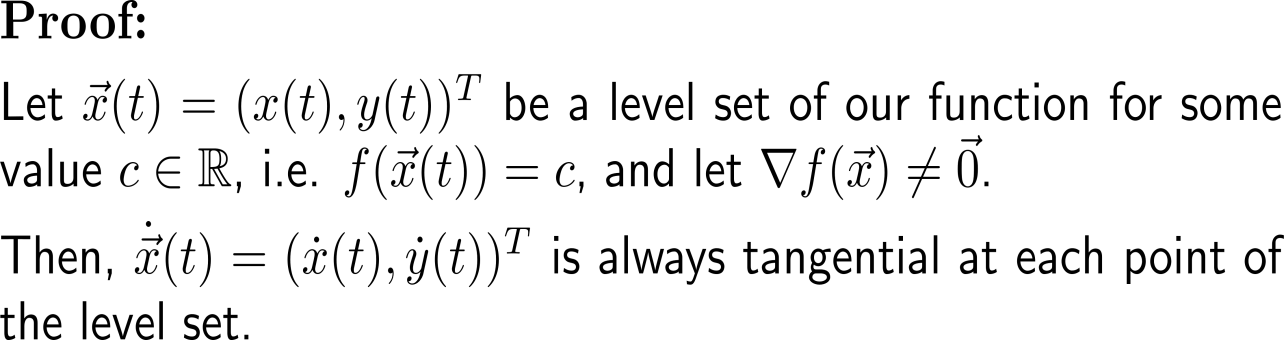 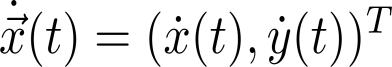 The gradient at a point is perpendicular to the level set through this point (2/ 2)
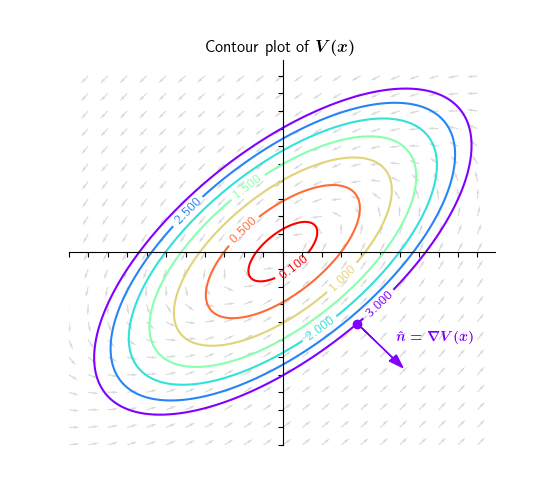 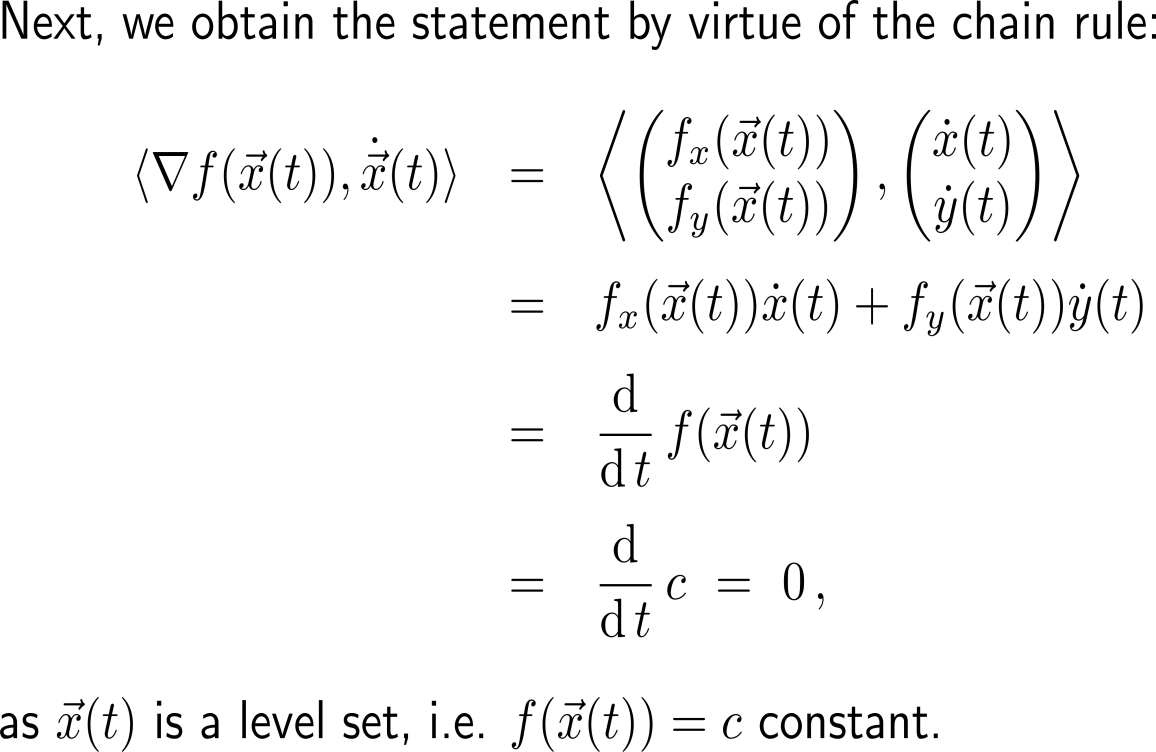 Topics

Applications of Partial Derivatives in Economics: Marginal Analysis

The Chain Rule for Partial Derivatives

Optimizing Functions of Two Variables

2nd-Order Partial Derivatives & the Second Partials Test
Relative maxima (relative minima) are given as local peaks (local valleys) on the function surface (1/ 2)
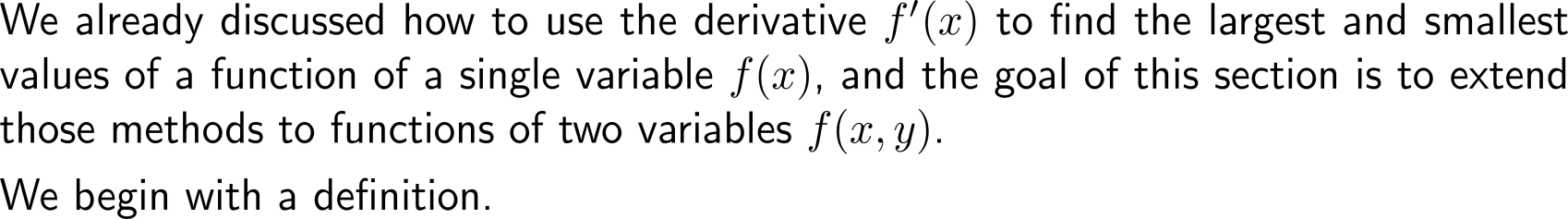 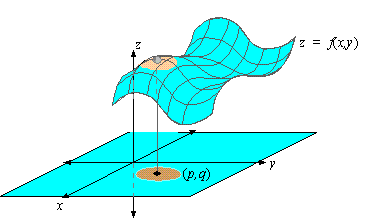 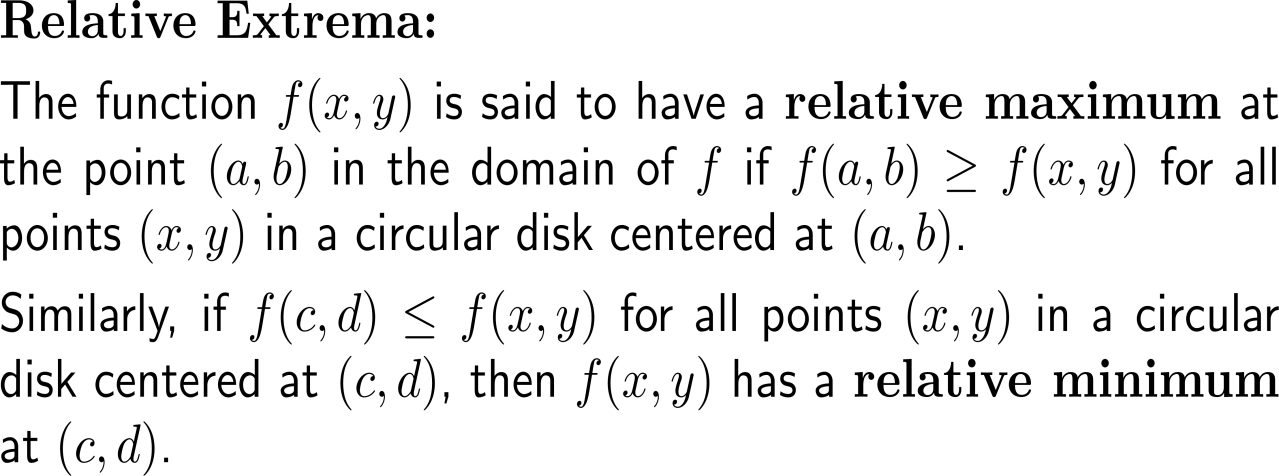 Relative maxima (relative minima) are given as local peaks (local valleys) on the function surface (2/ 2)
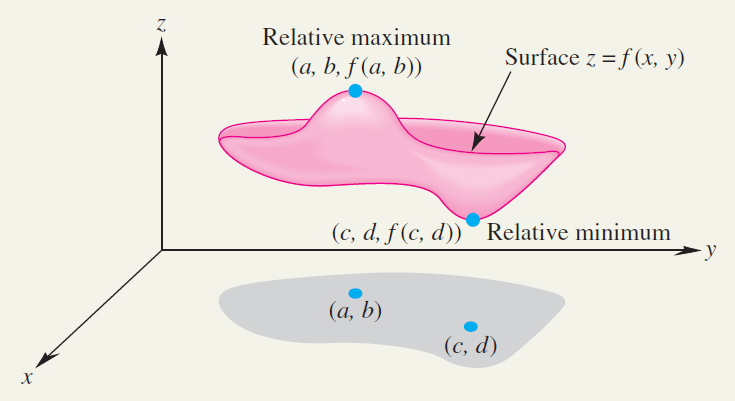 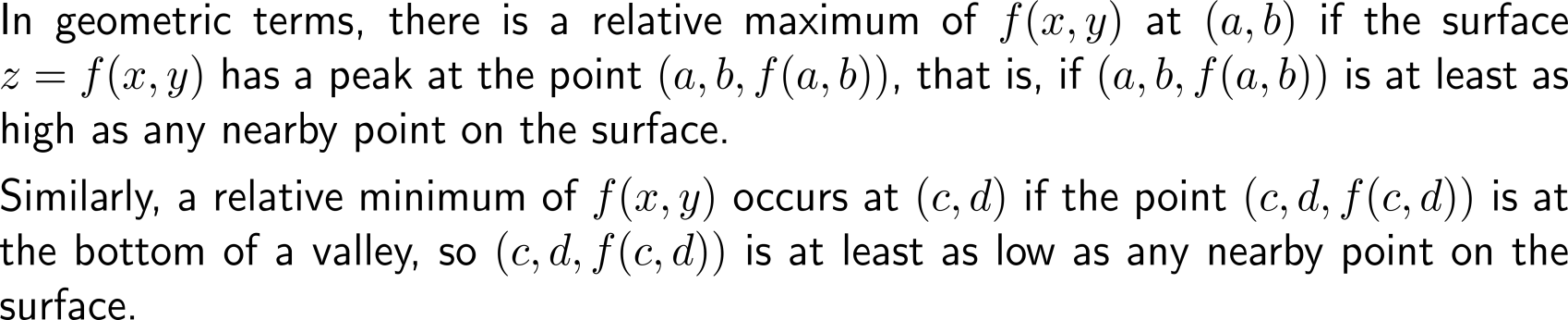 As for functions of one variable, critical points for functions of two variables play an important role in the study of relative maxima and minima (1/ 2)
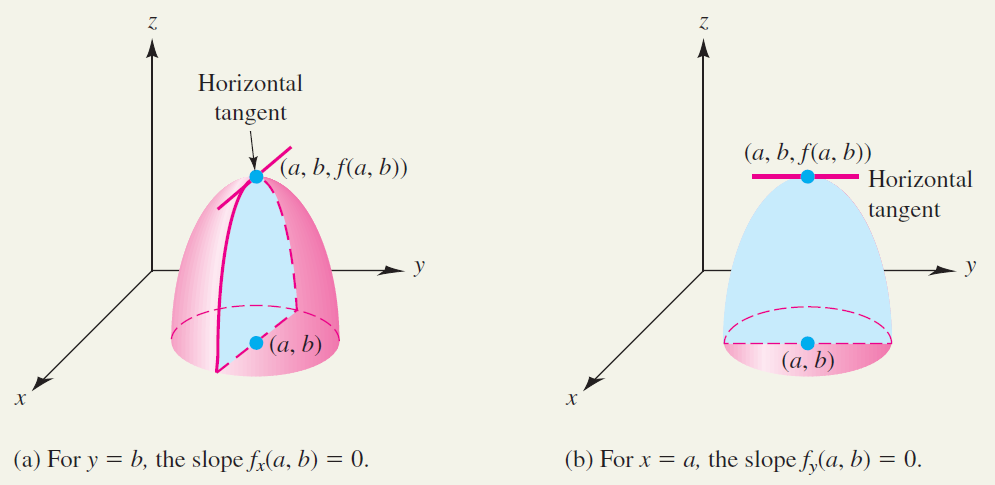 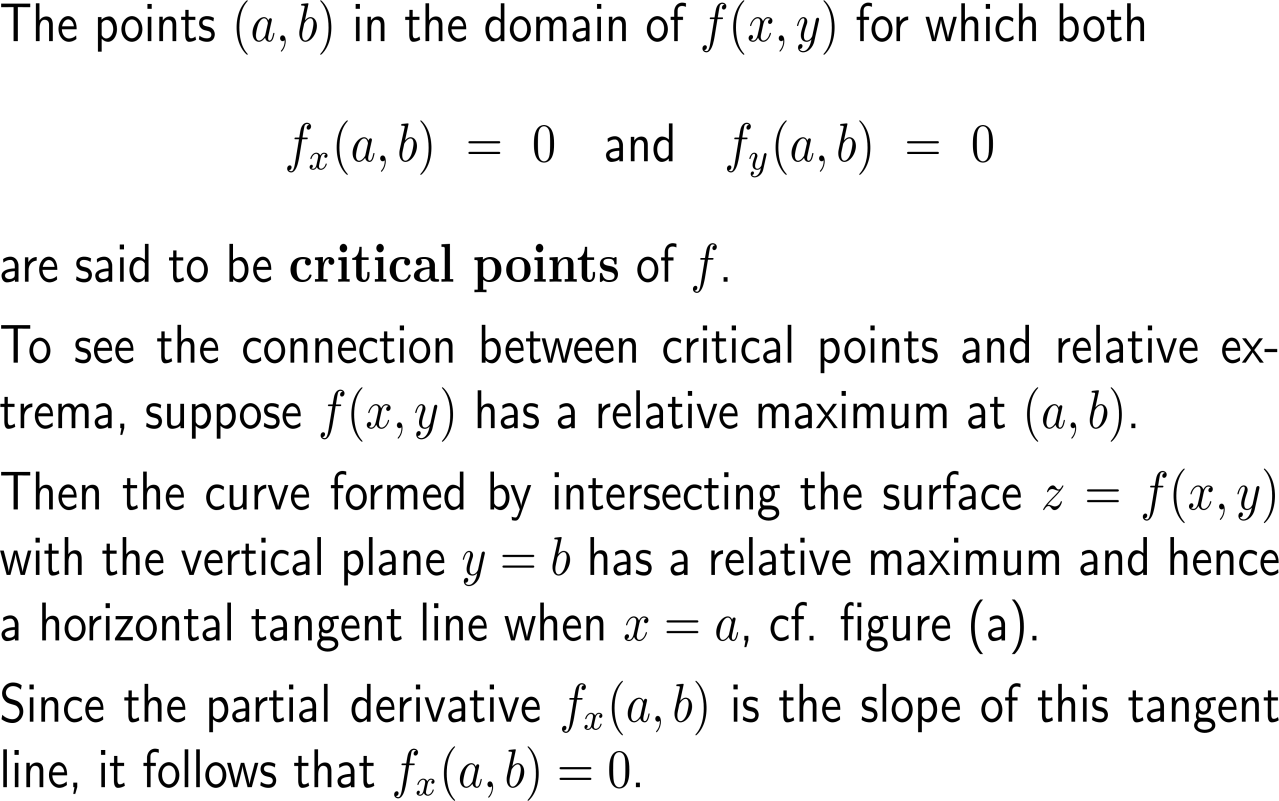 As for functions of one variable, critical points for functions of two variables play an important role in the study of relative maxima and minima (2/ 2)
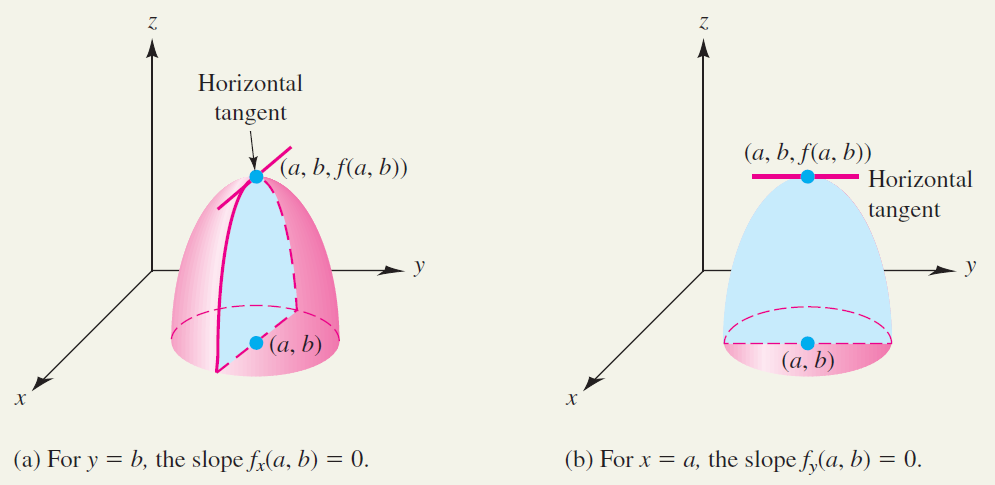 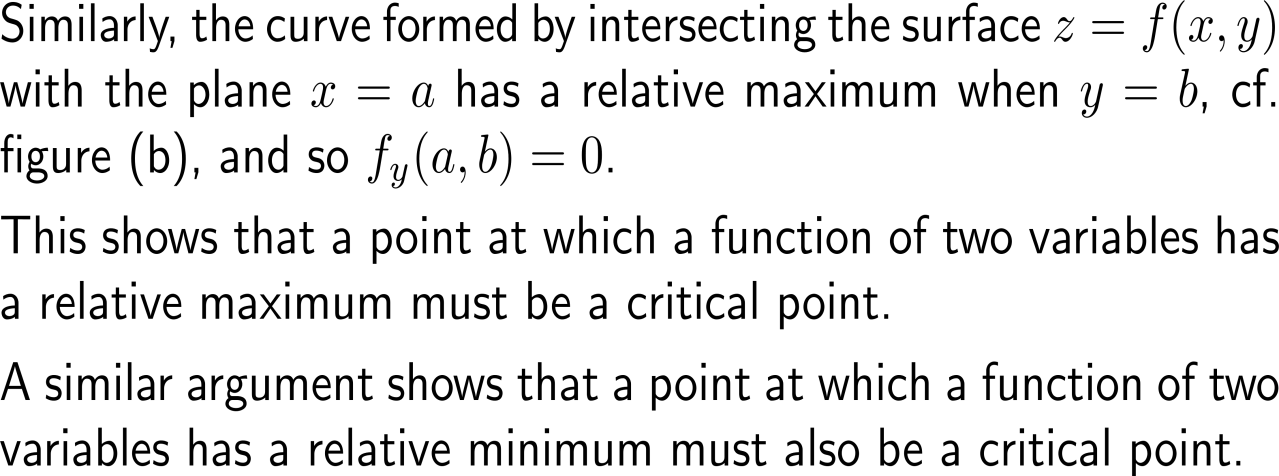 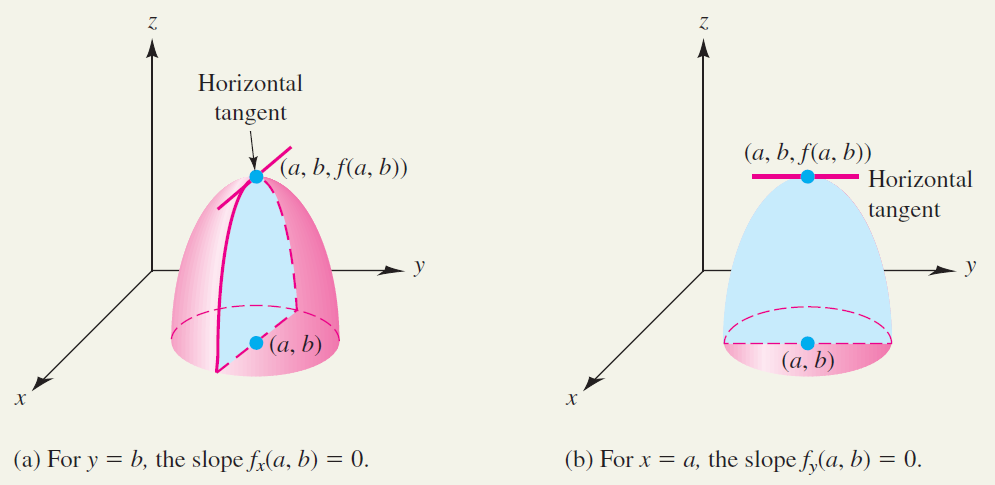 If the first-order partial derivatives exist for all points in some region, then relative extrema can occur there only at critical points
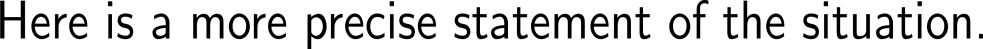 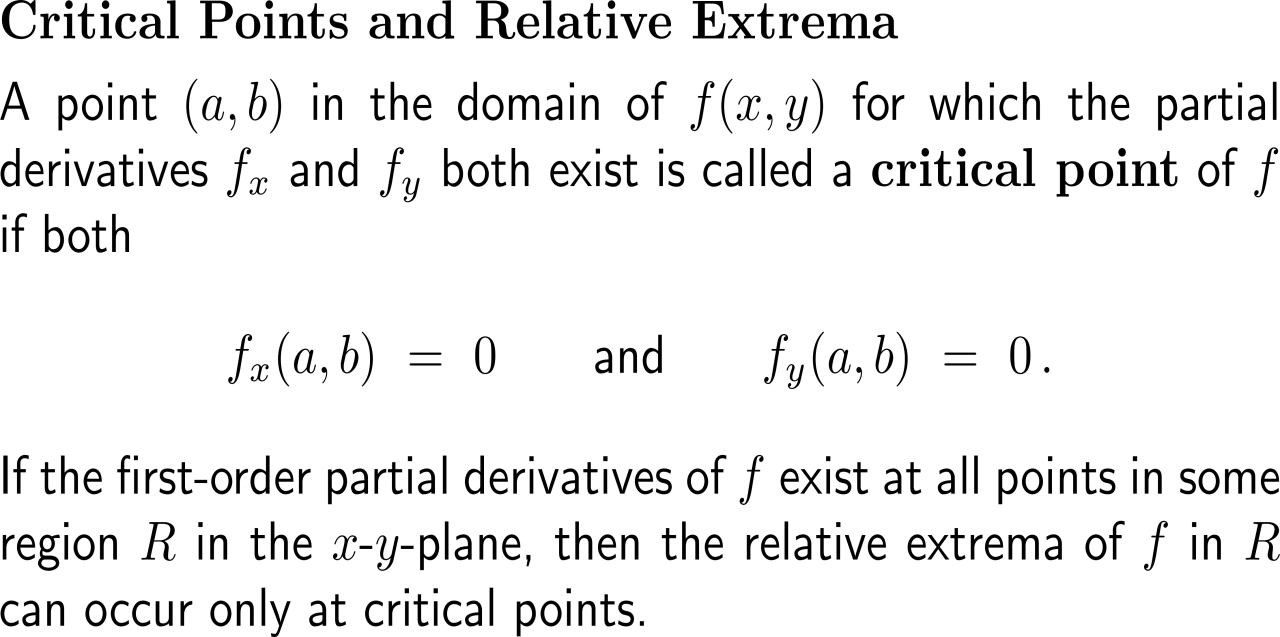 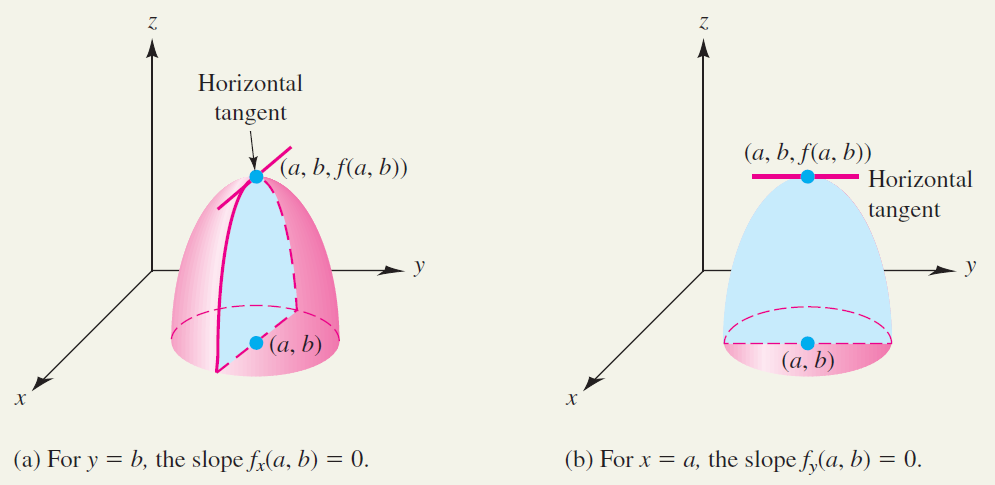 A saddle point is a critical point that is not a relative maximum or relative minimum (1/ 3)
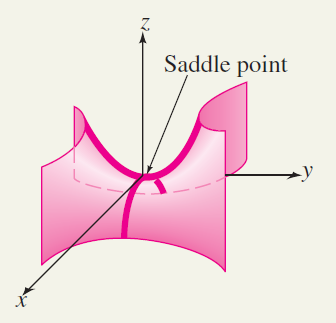 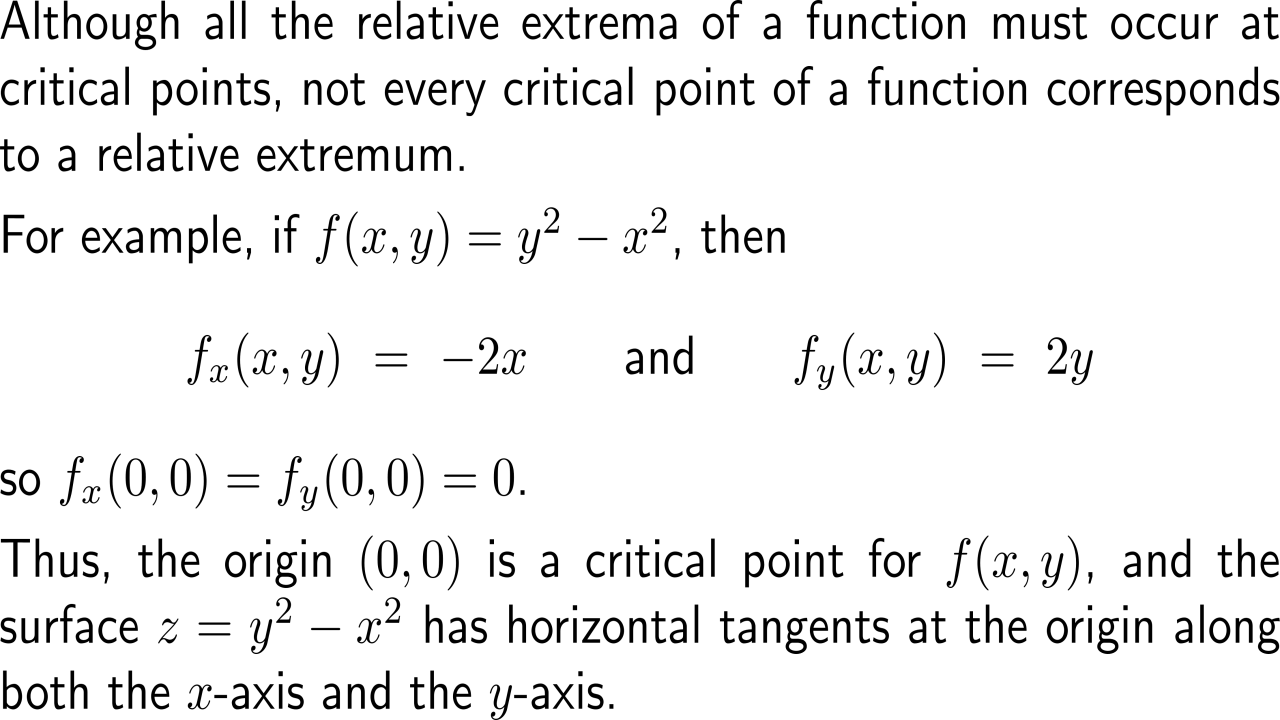 A saddle point is a critical point that is not a relative maximum or relative minimum (2/ 3)
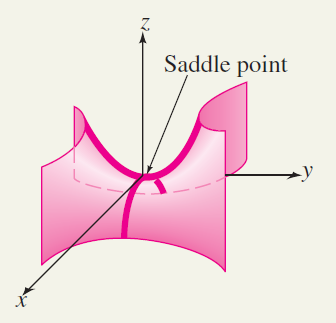 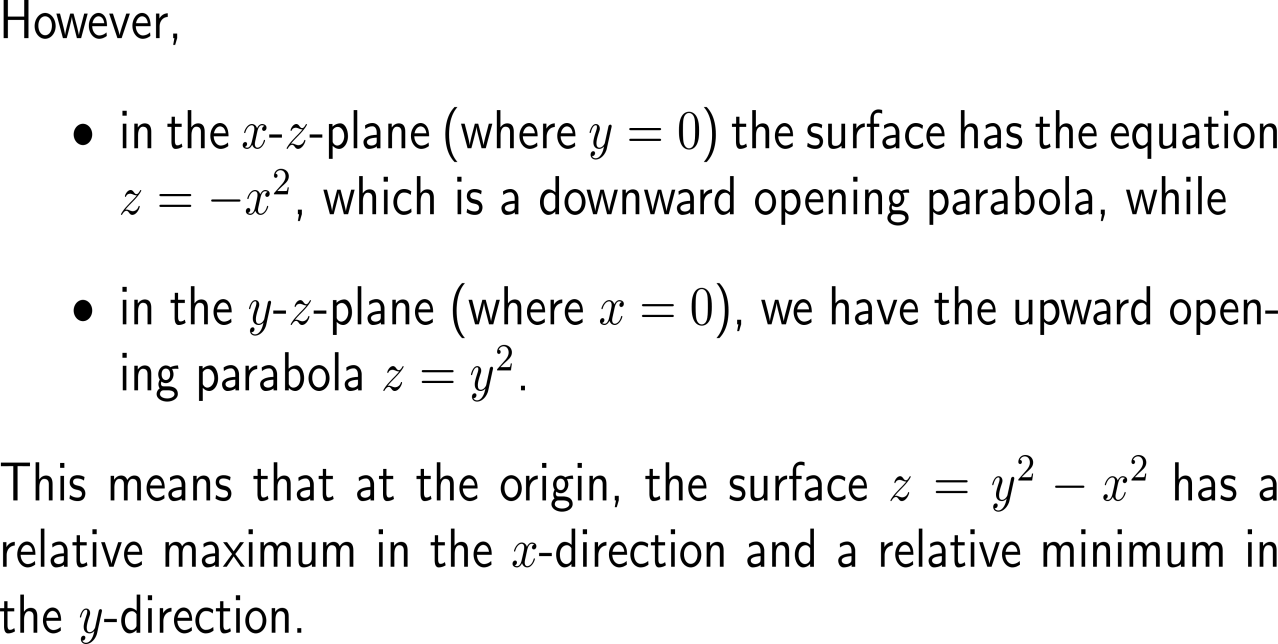 A saddle point is a critical point that is not a relative maximum or relative minimum (3/ 3)
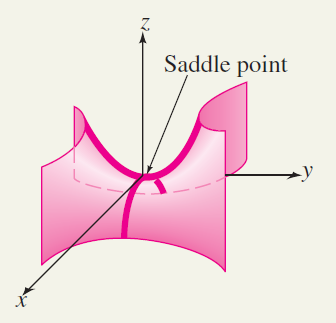 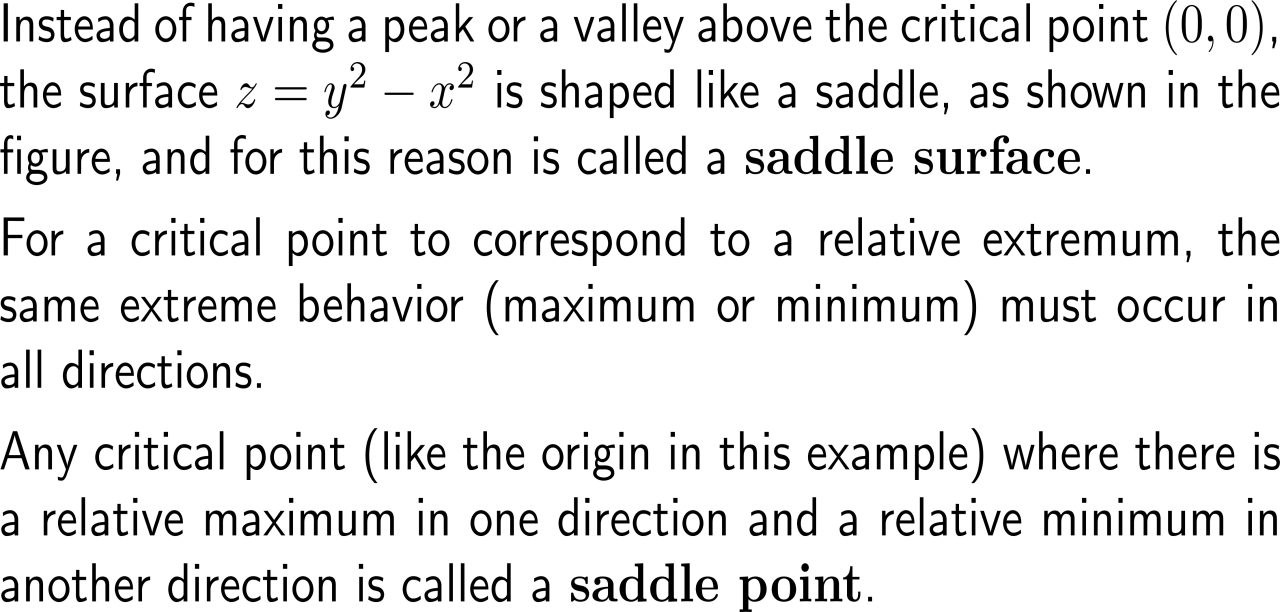 Example:Critical points
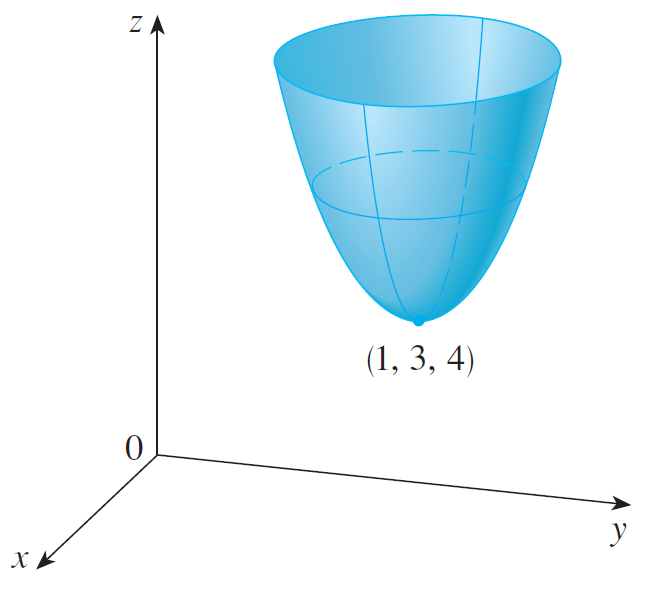 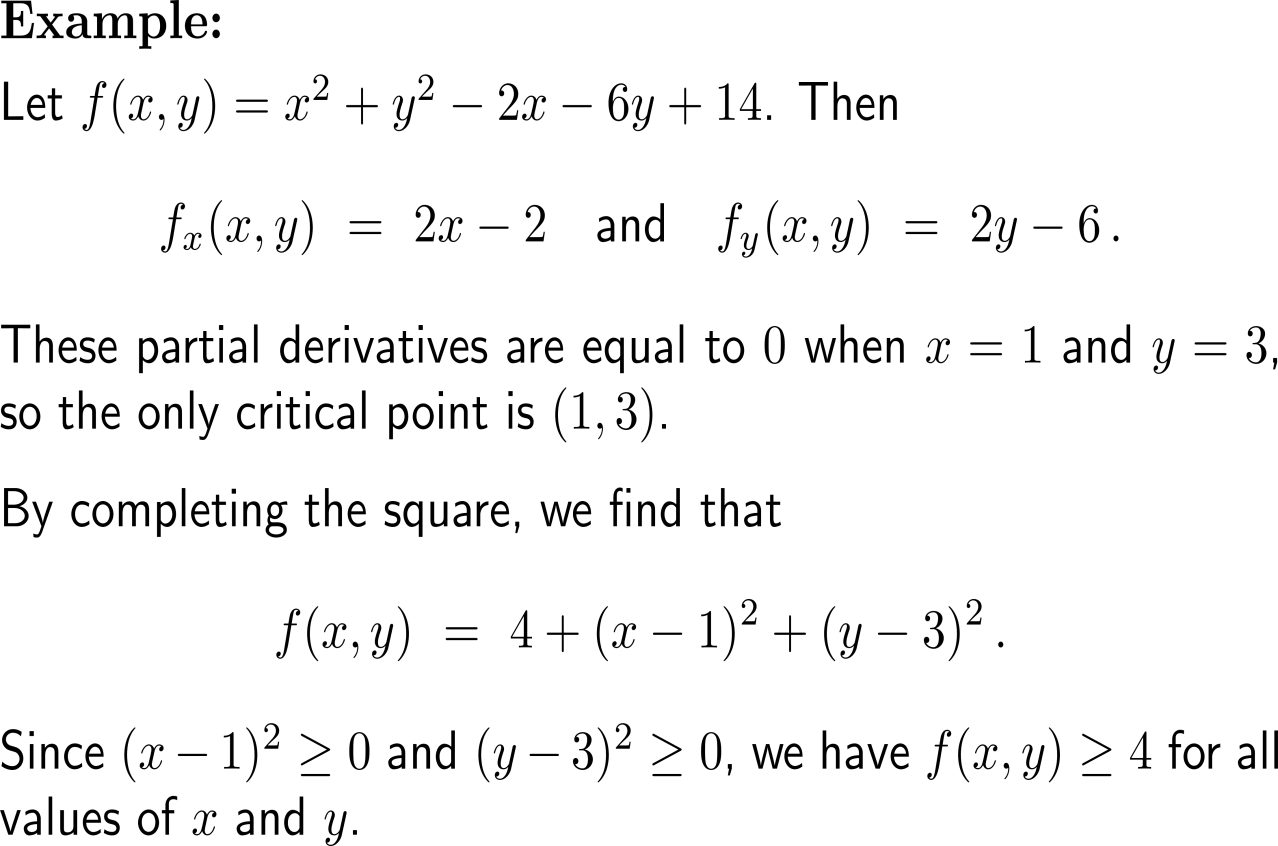 Example:Critical points
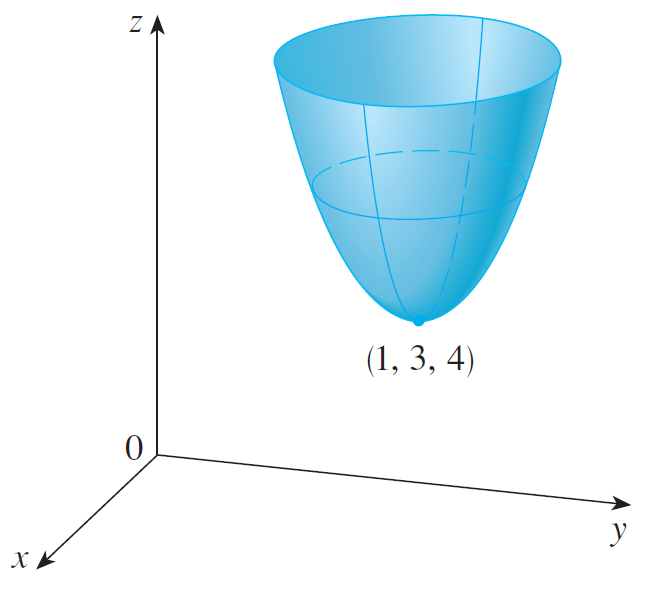 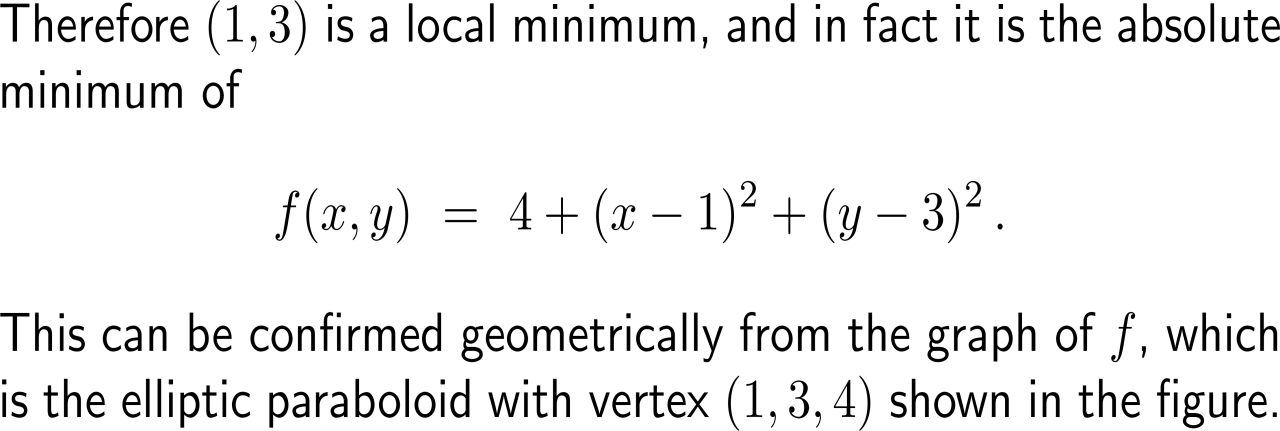 Topics

Applications of Partial Derivatives in Economics: Marginal Analysis

The Chain Rule for Partial Derivatives

Optimizing Functions of Two Variables

2nd-Order Partial Derivatives & the Second Partials Test
Differentiating twice leads to second-order partial derivatives
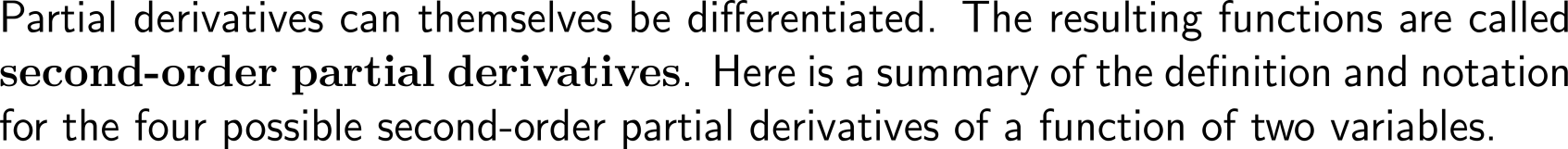 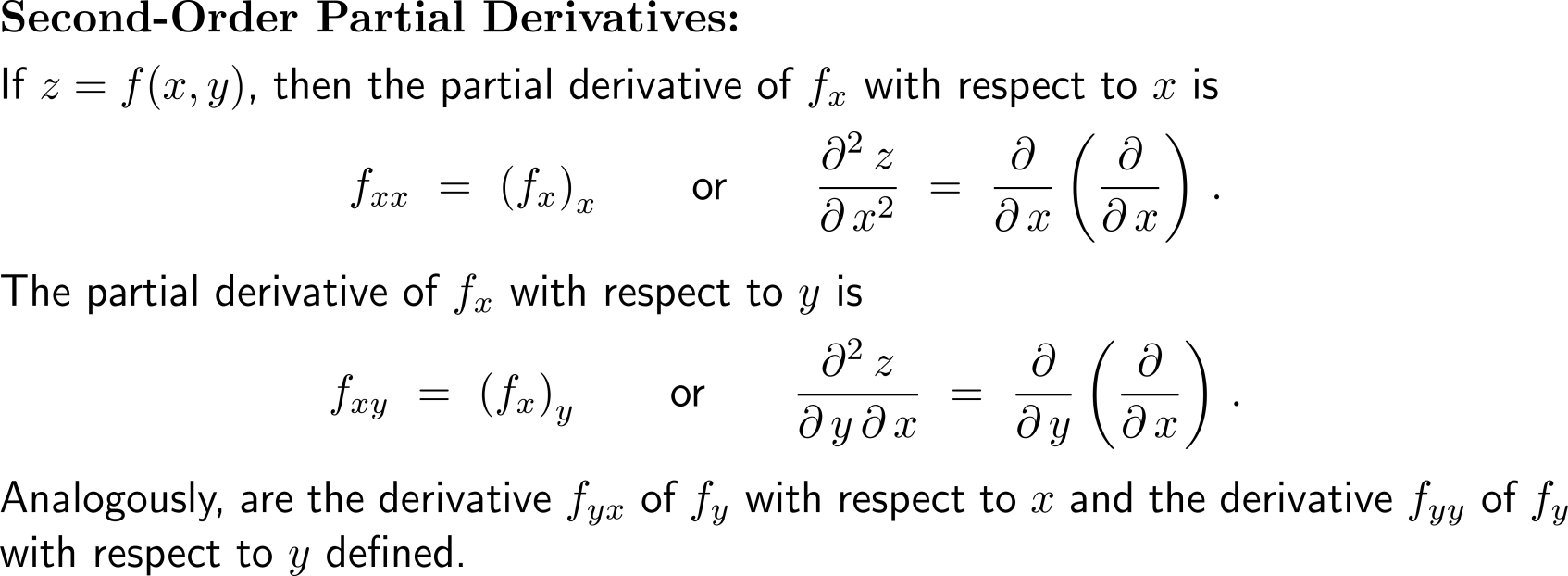 Example:Computing 2nd-order partial derivatives
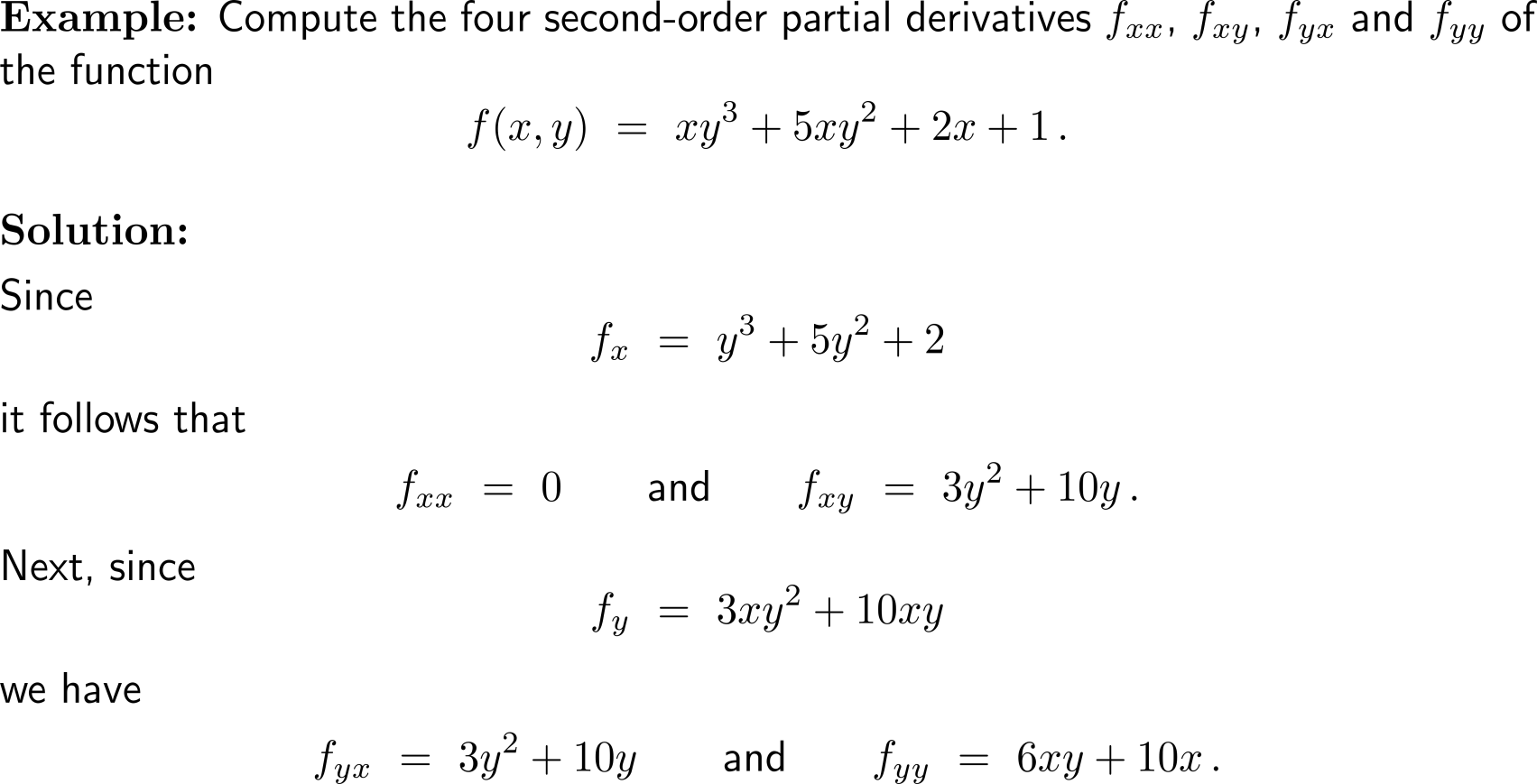 Under very mild assumptions (Clairaut’s theorem) it holds that the values of the mixed second-order partial derivatives are equal
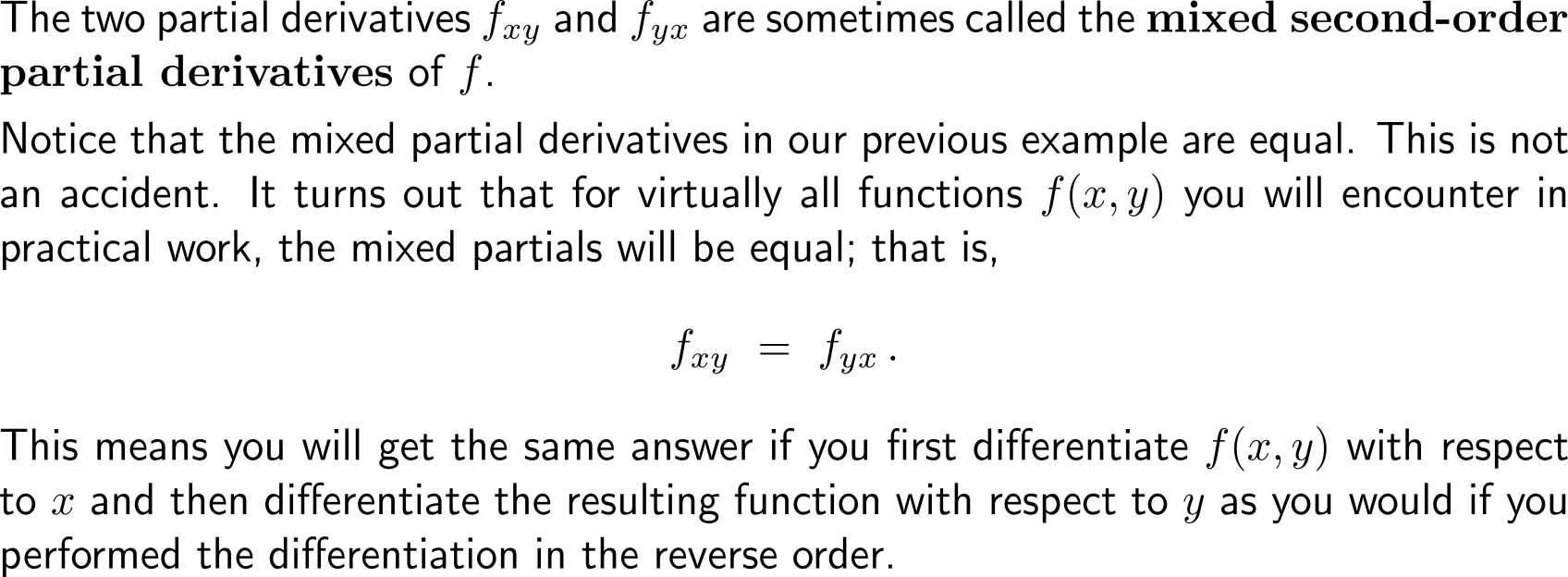 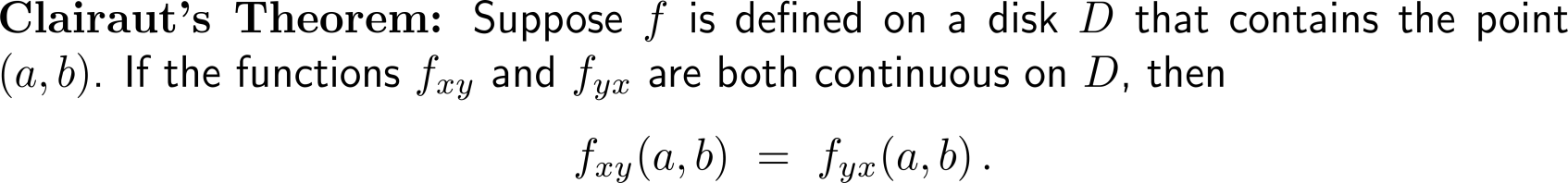 The second partial derivatives are stored in the Hessian matrix
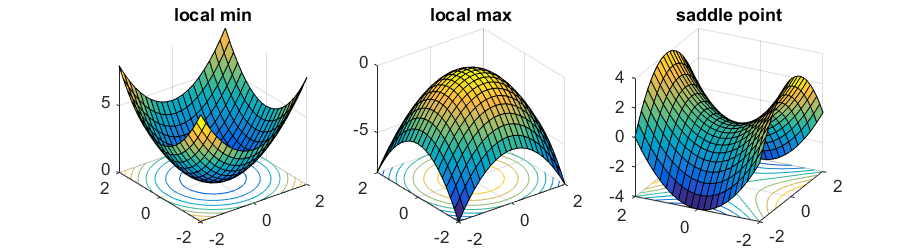 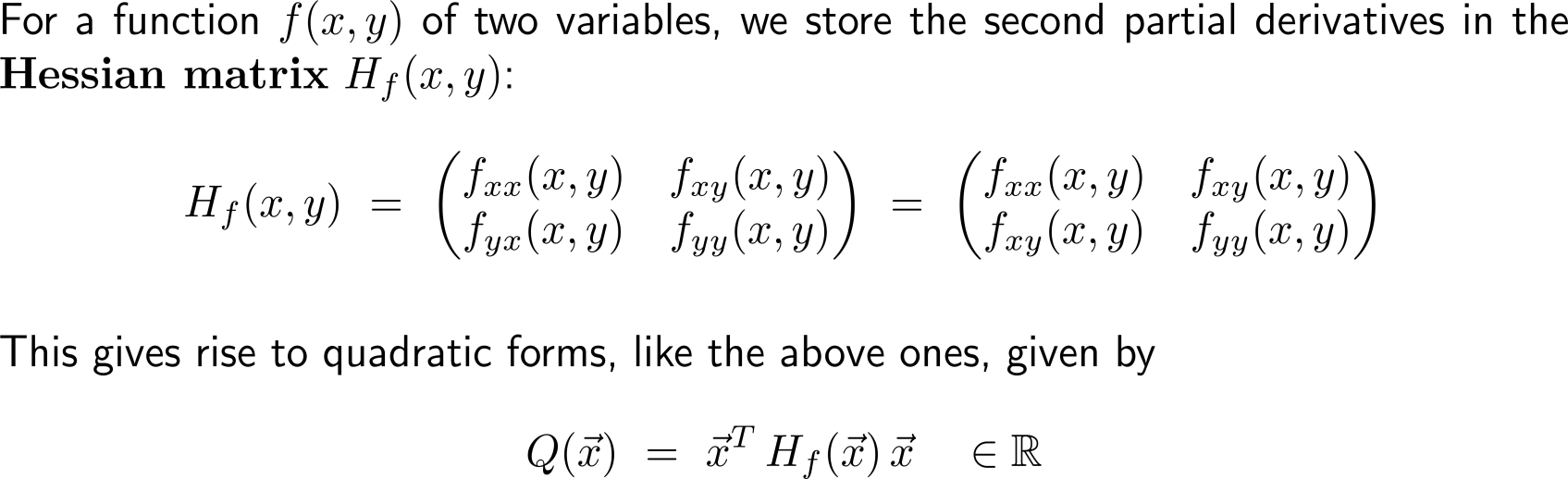 Clairaut’s Theorem
Example:Interpreting a 2nd-order partial derivative
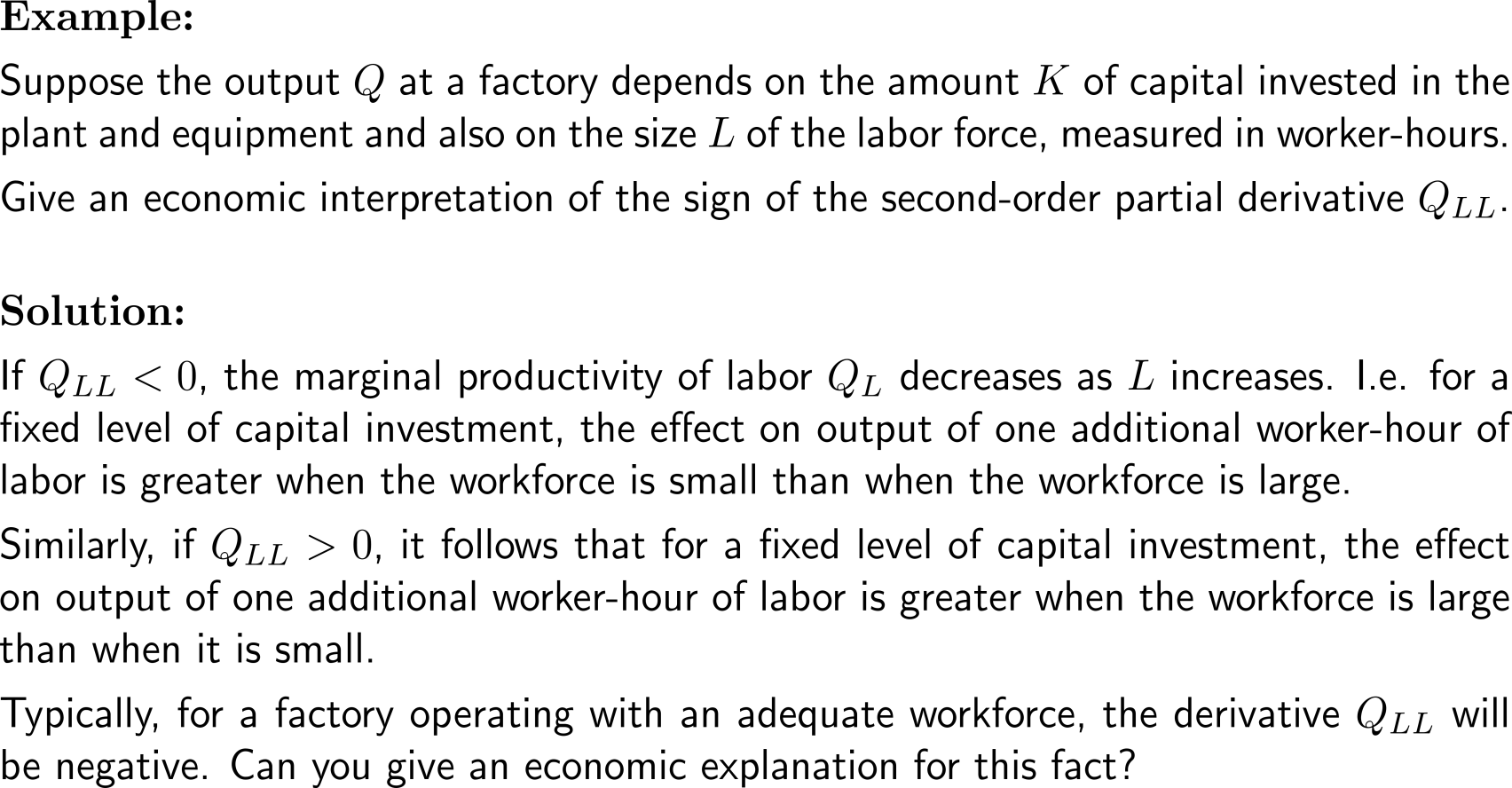 The Second Partials Test allows a classification of critical points as saddle points, relative maxima and relative minima (1/ 2)
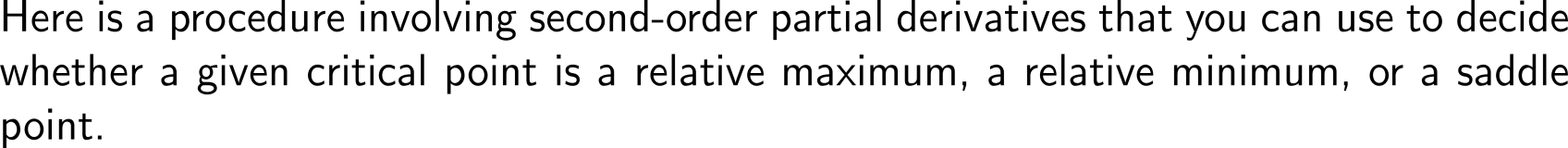 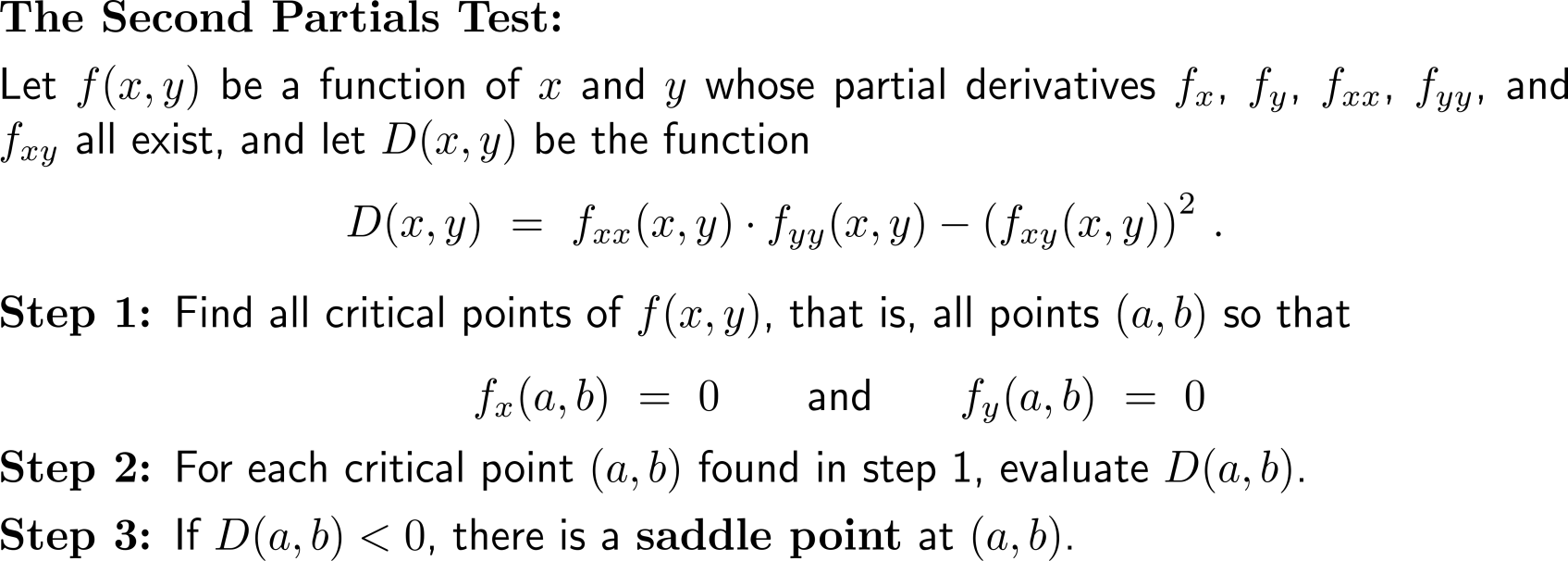 …
The Second Partials Test allows a classification of critical points as saddle points, relative maxima and relative minima (2/ 2)
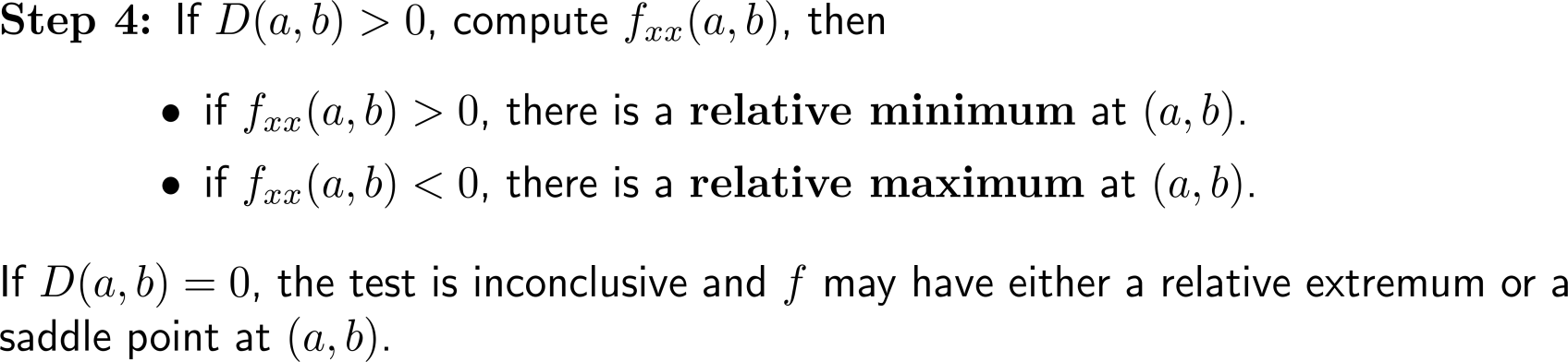 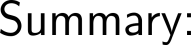 Some remarks on the Second Partials Test
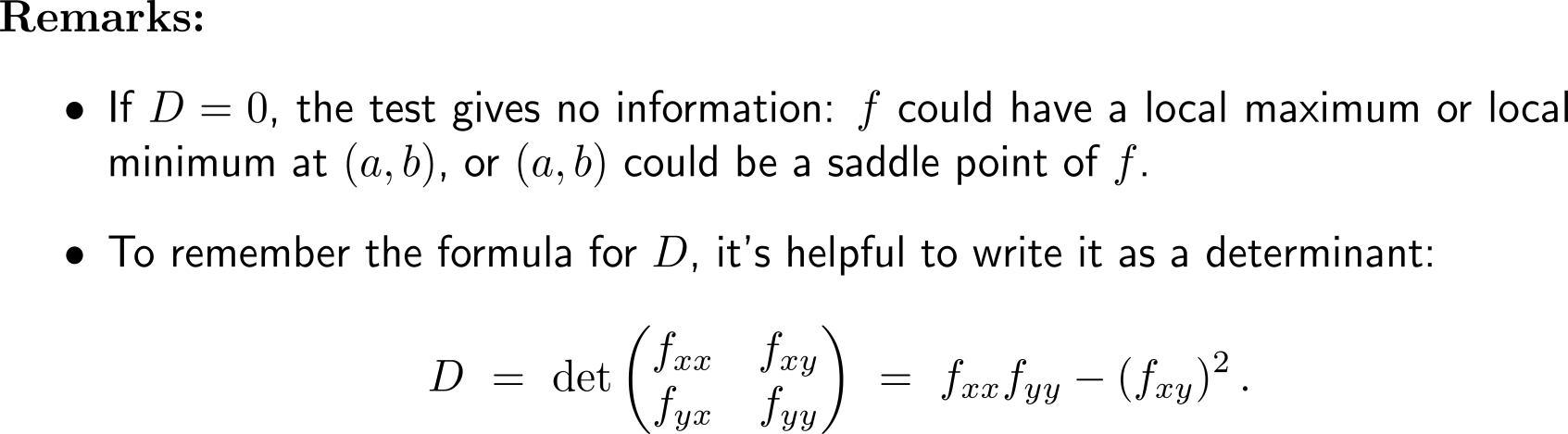 Example:Classifying critical points
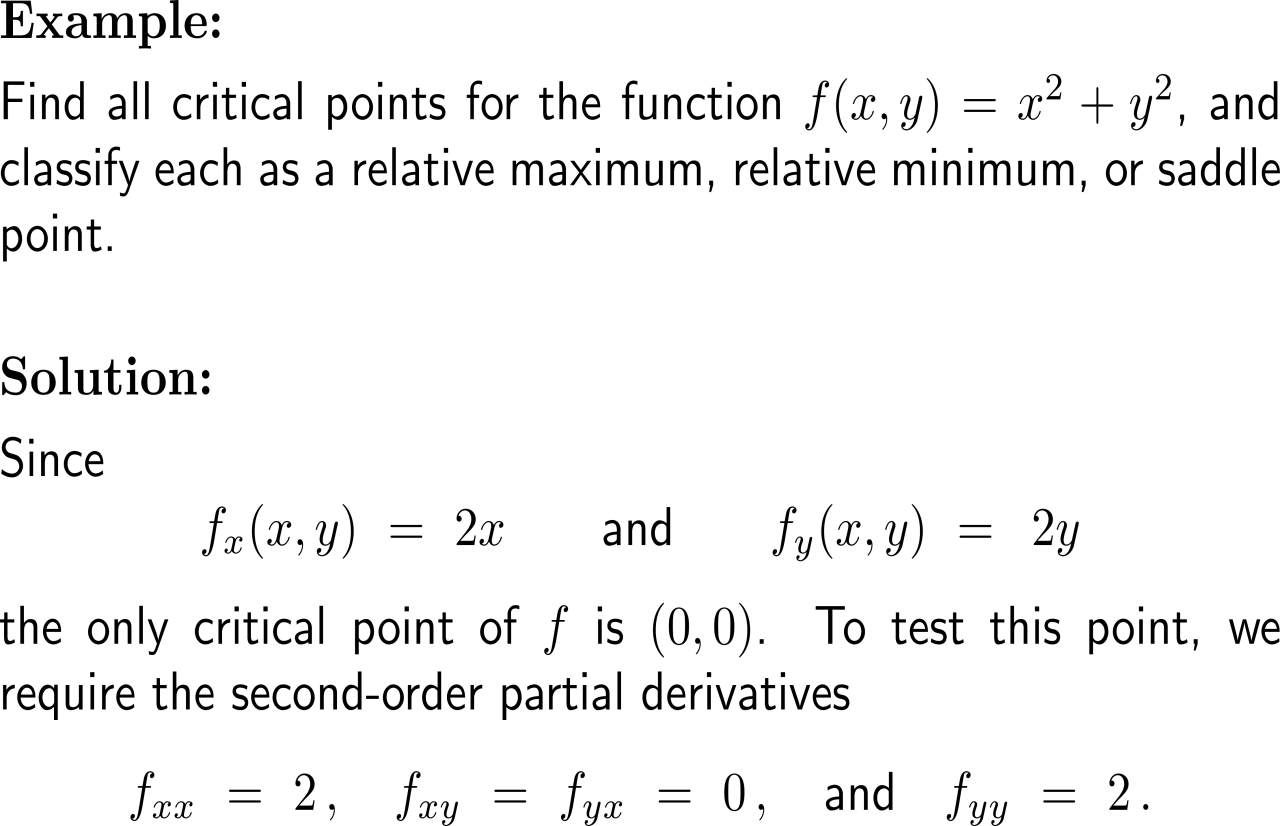 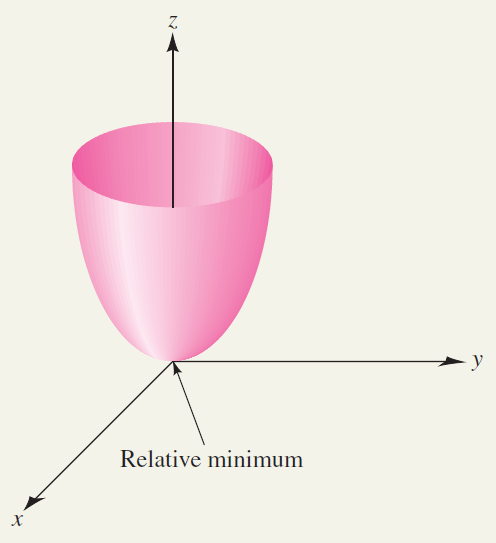 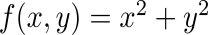 Example:Classifying critical points
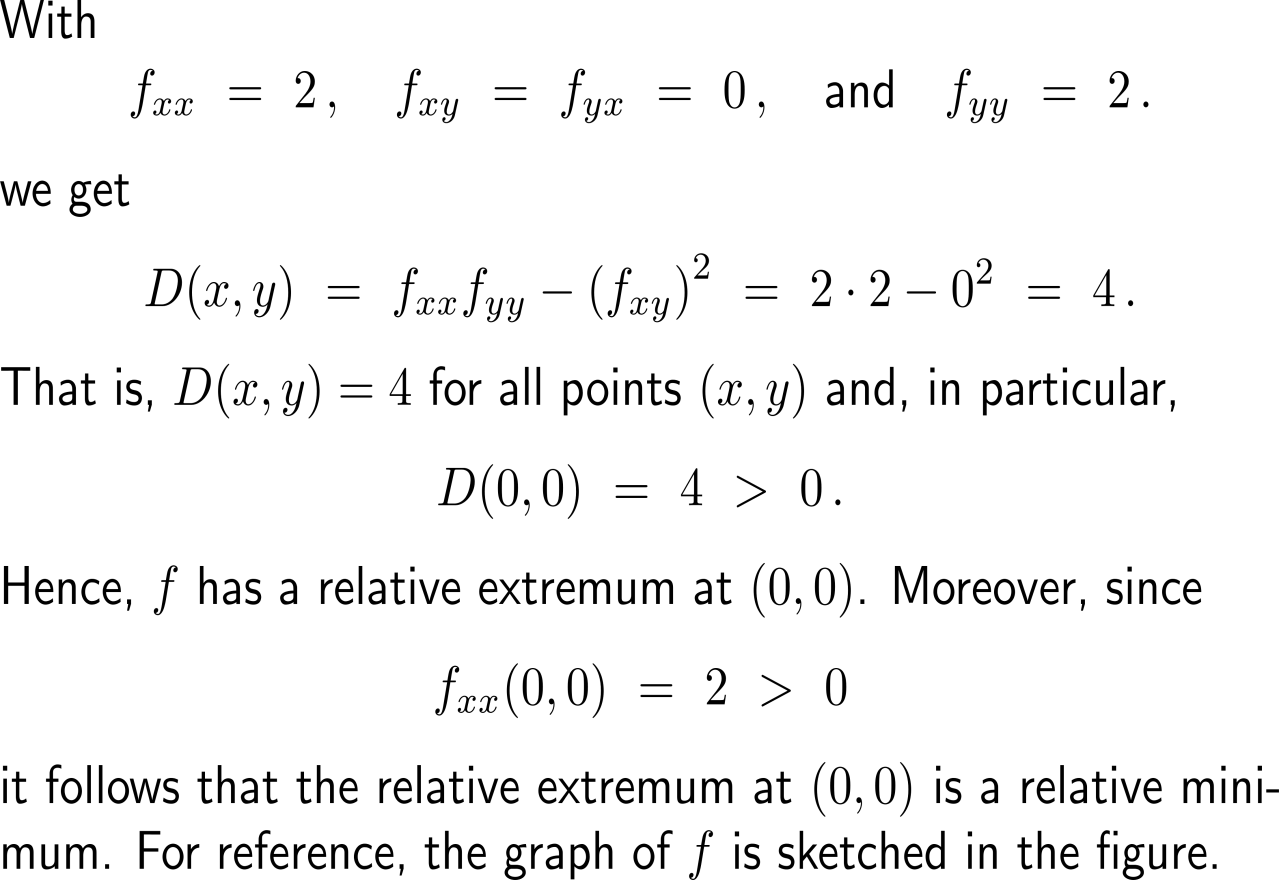 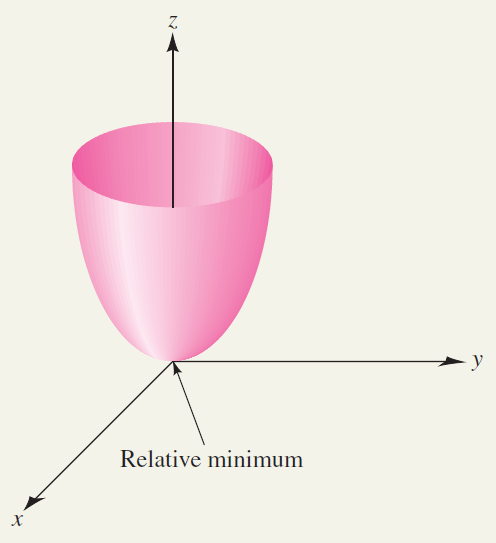 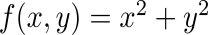 Example:Classifying critical points
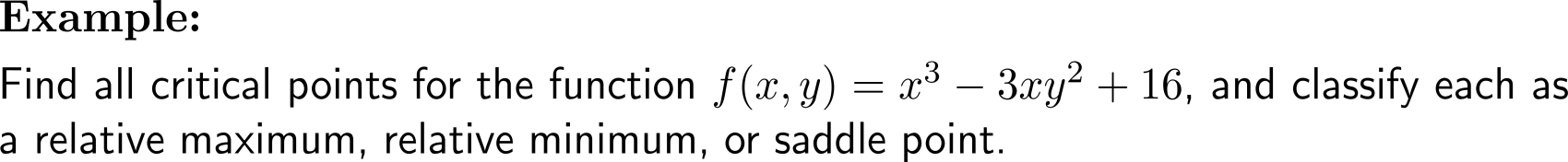 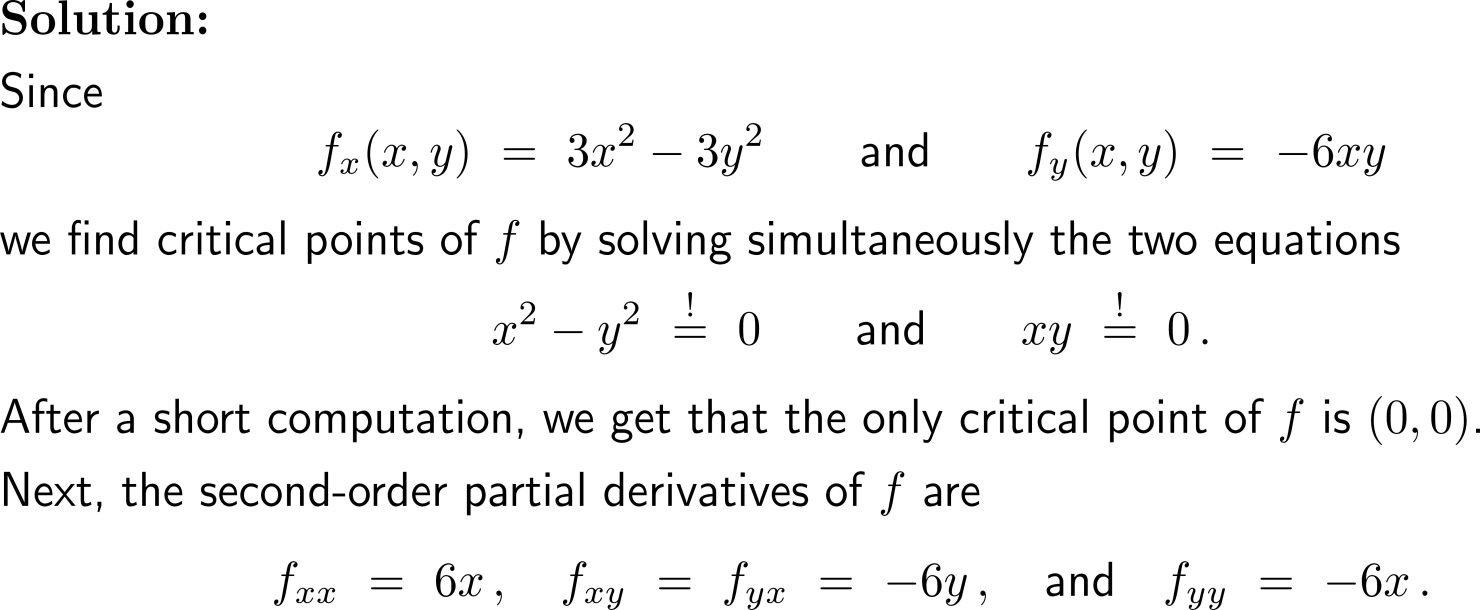 Example:Classifying critical points
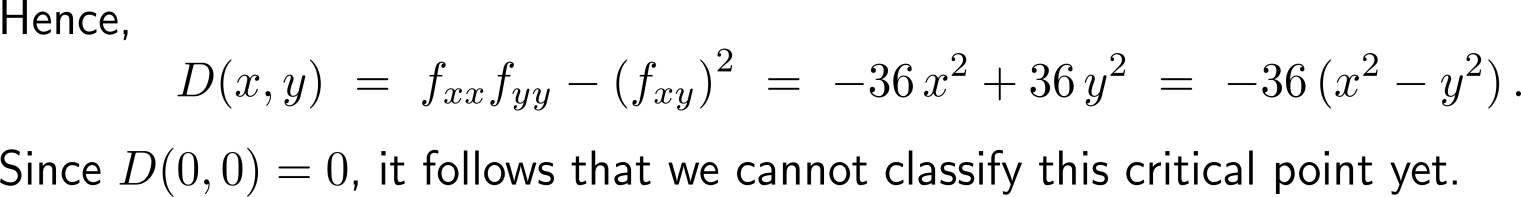 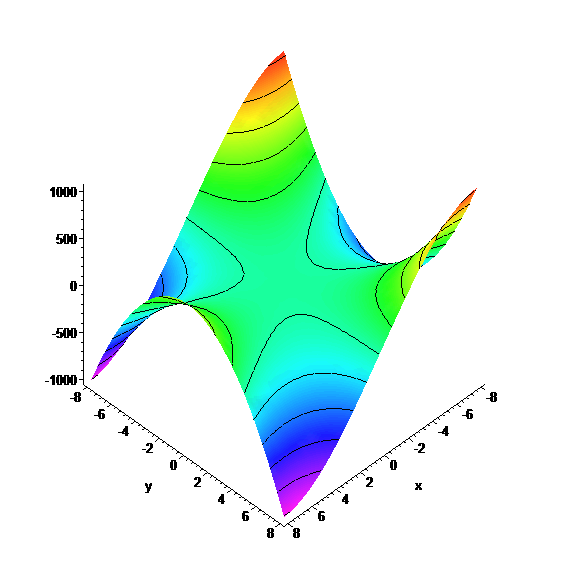 Graph and contour lines for the monkey saddle function
f(x,y) = x3 – 3xy2 + 16
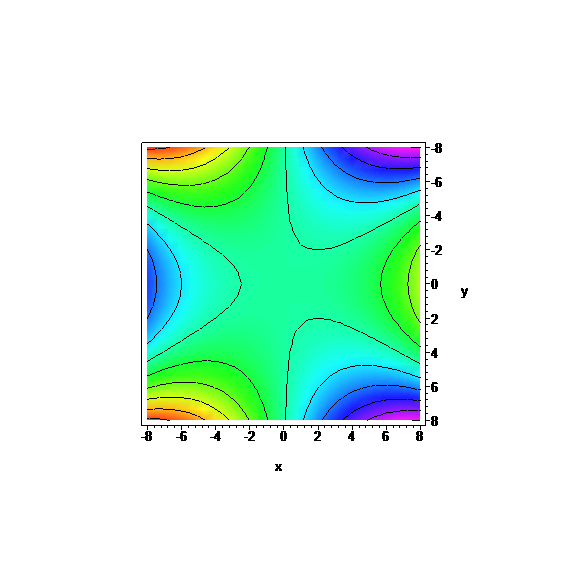 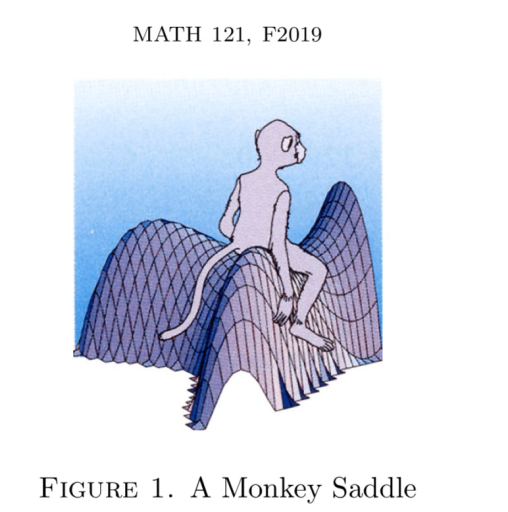 Example:Finding the optimal location of a warehouse
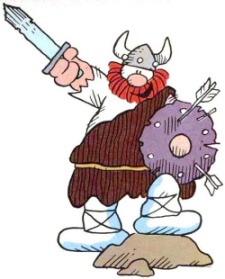 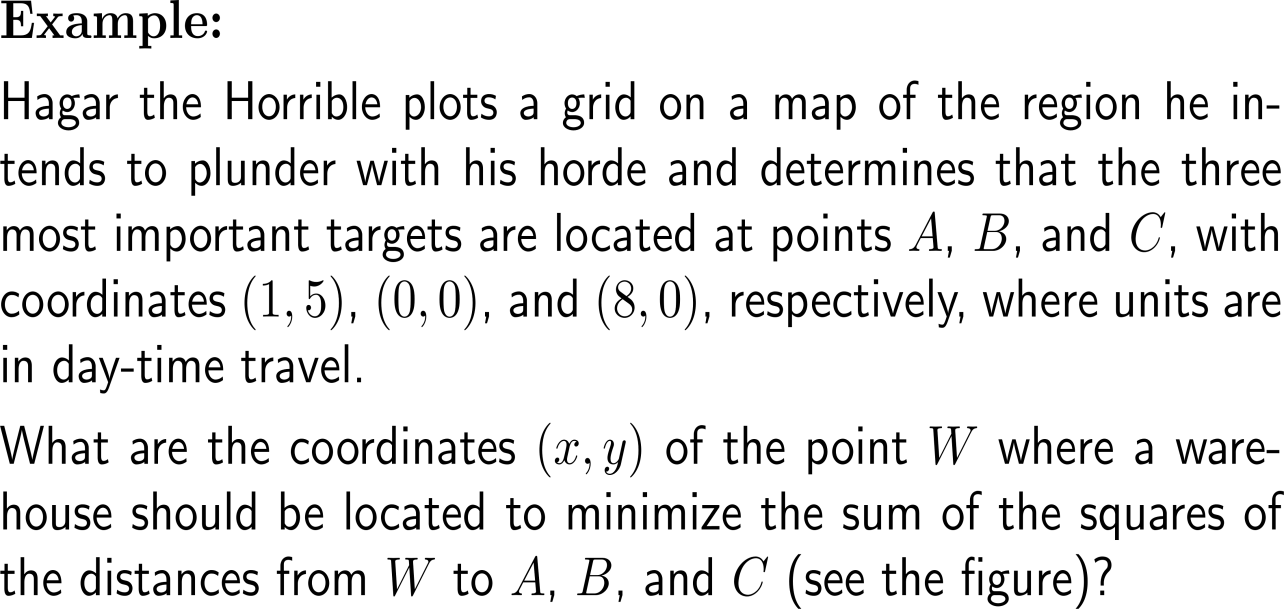 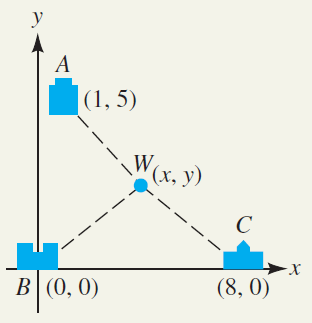 locations of main targets A, B, and C and warehouse W.
Example:Finding the optimal location of a warehouse
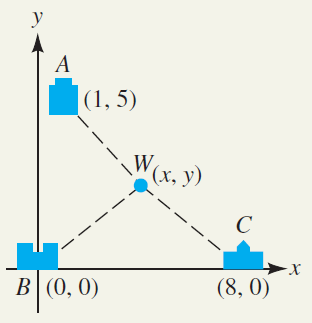 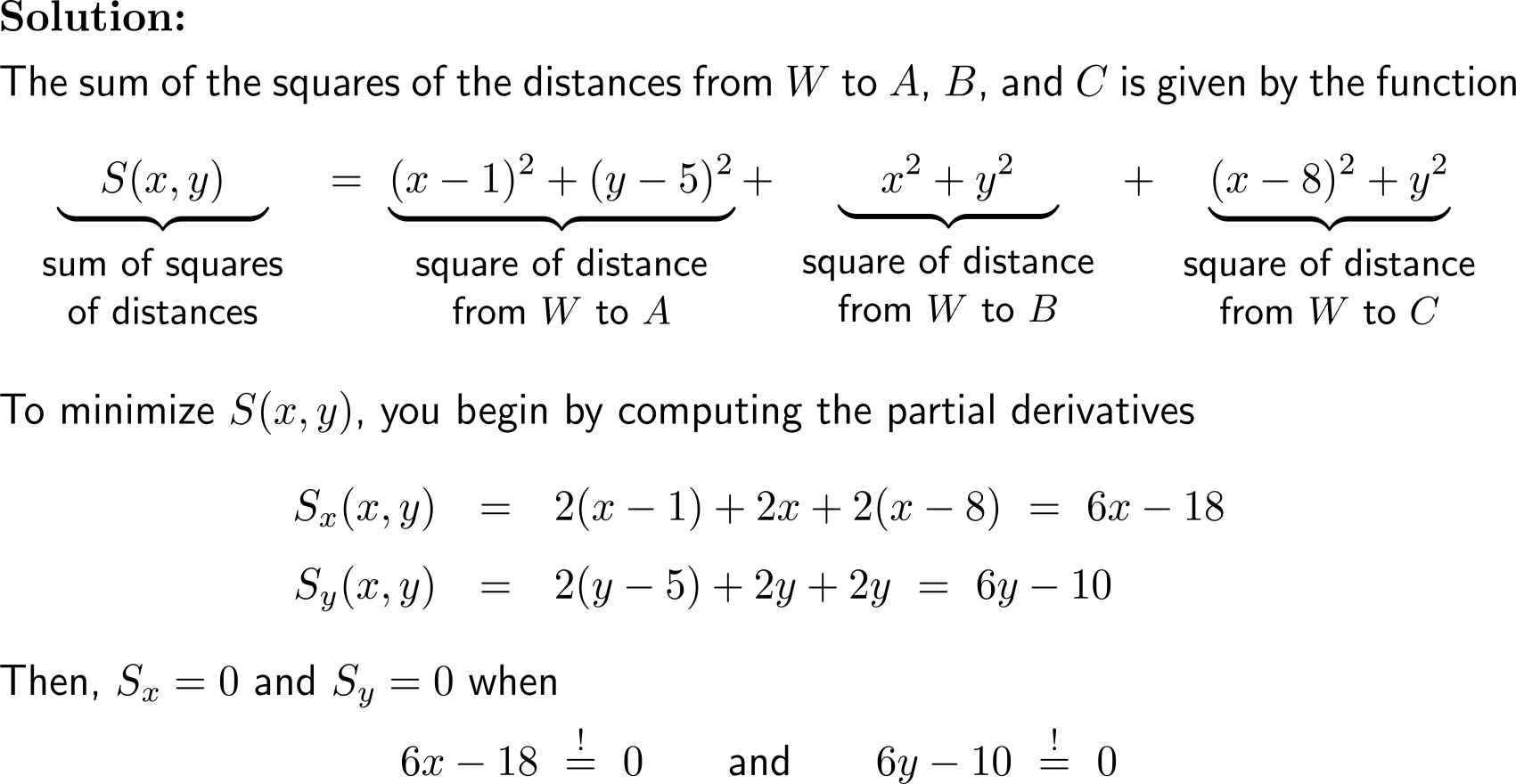 Example:Finding the optimal location of a warehouse
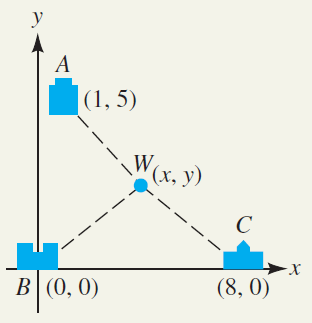 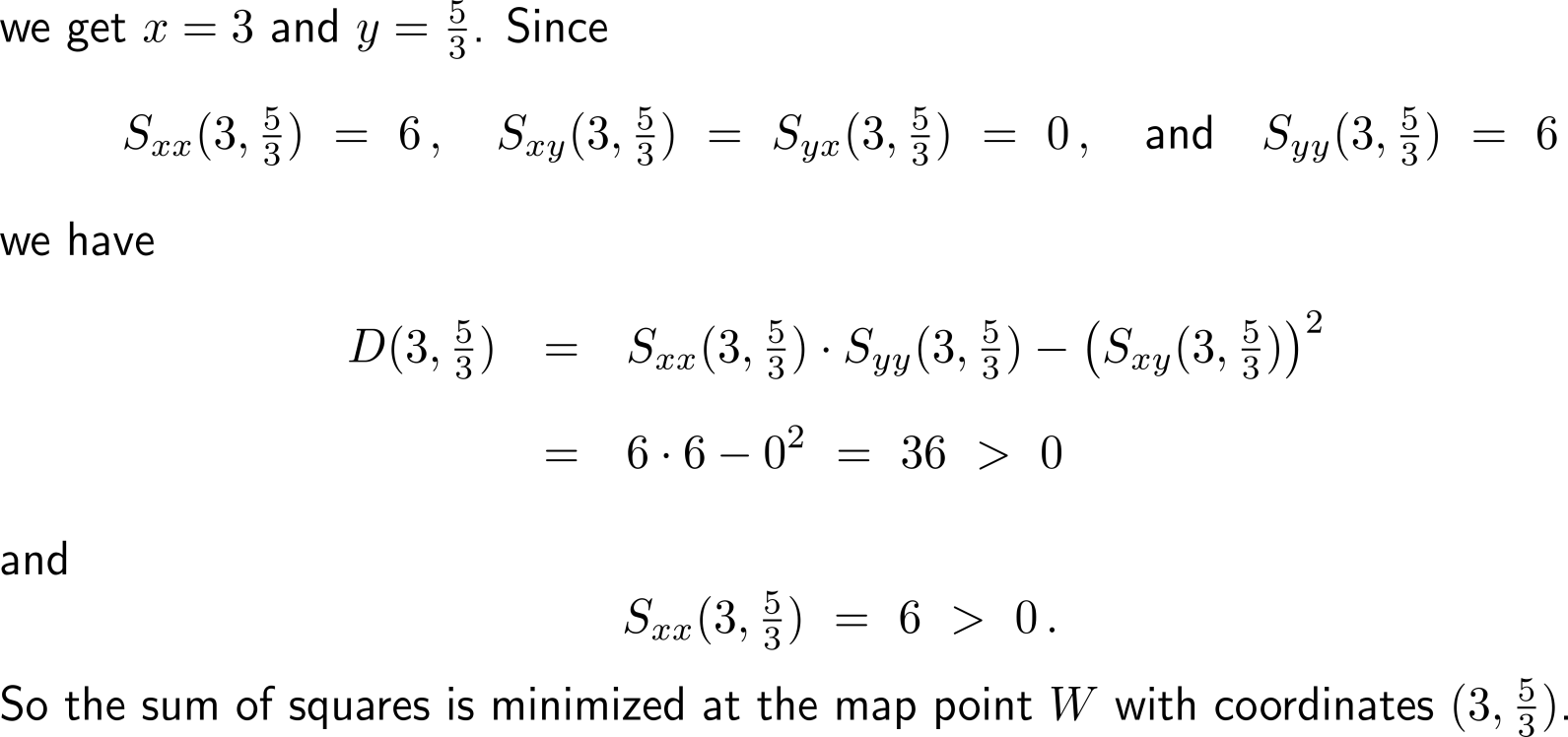 As in the case of functions with one variable, maxima, minima, or saddle points can be determined by quadratic approximations (1/ 2)
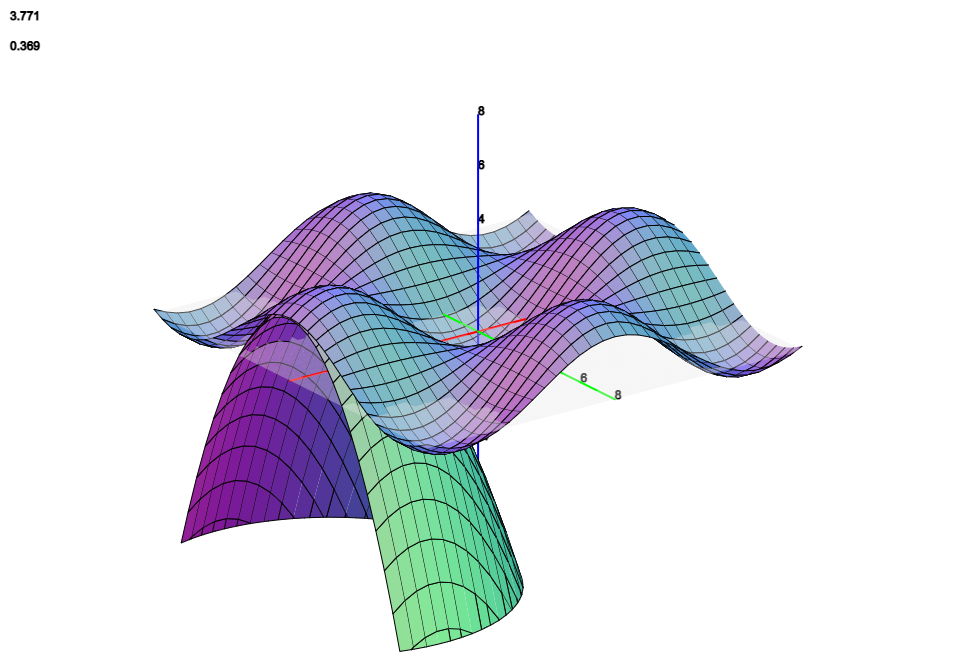 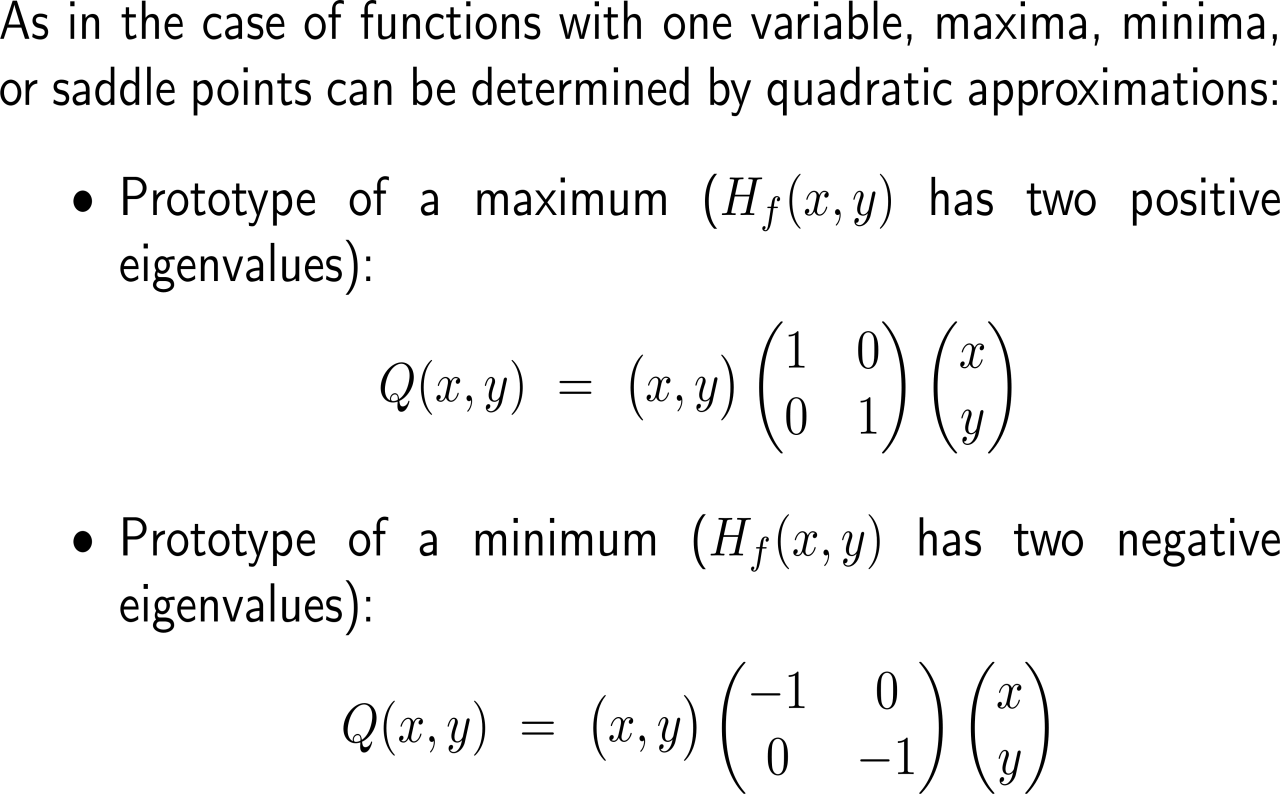 As in the case of functions with one variable, maxima, minima, or saddle points can be determined by quadratic approximations (2/ 2)
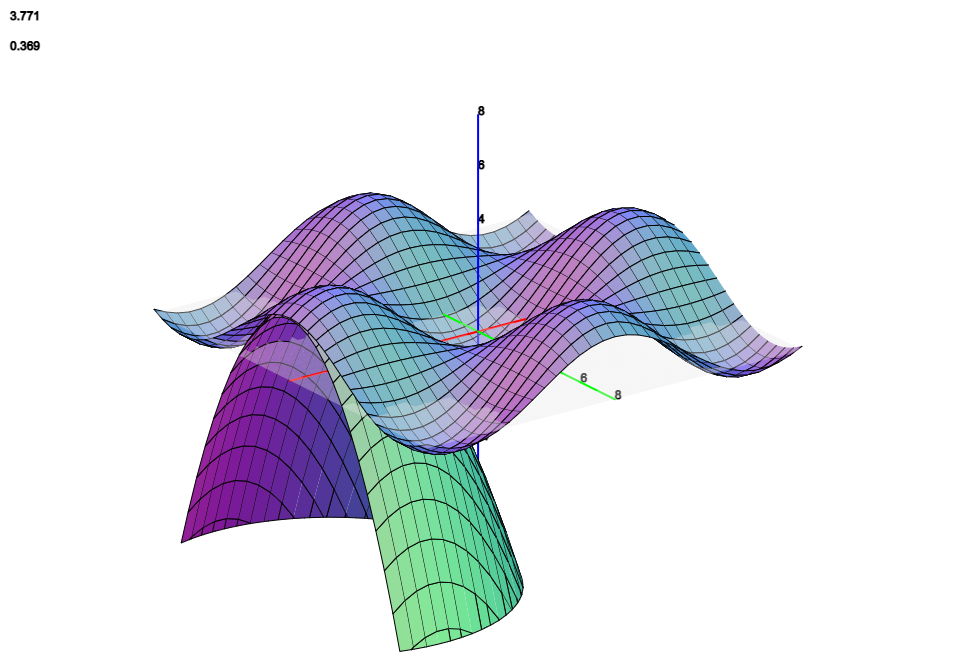 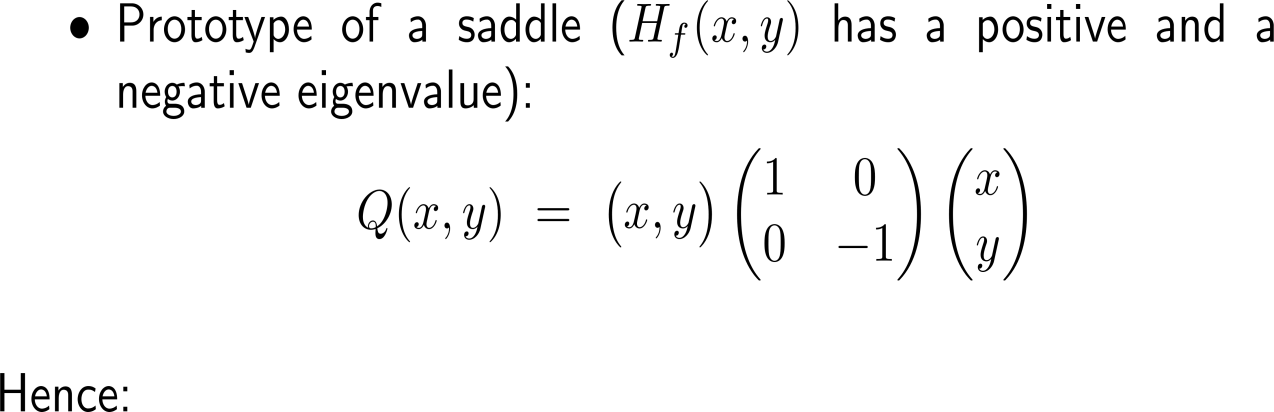 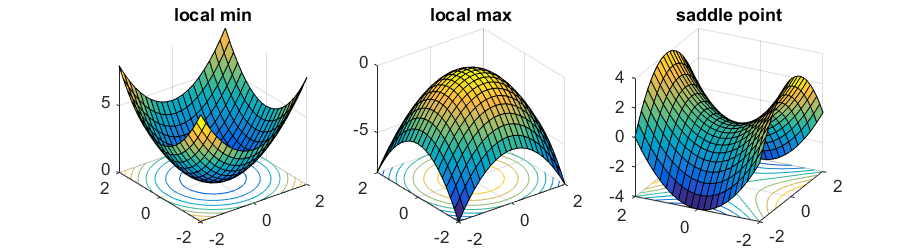 Procedure to determine relative maxima, minima, and saddle points
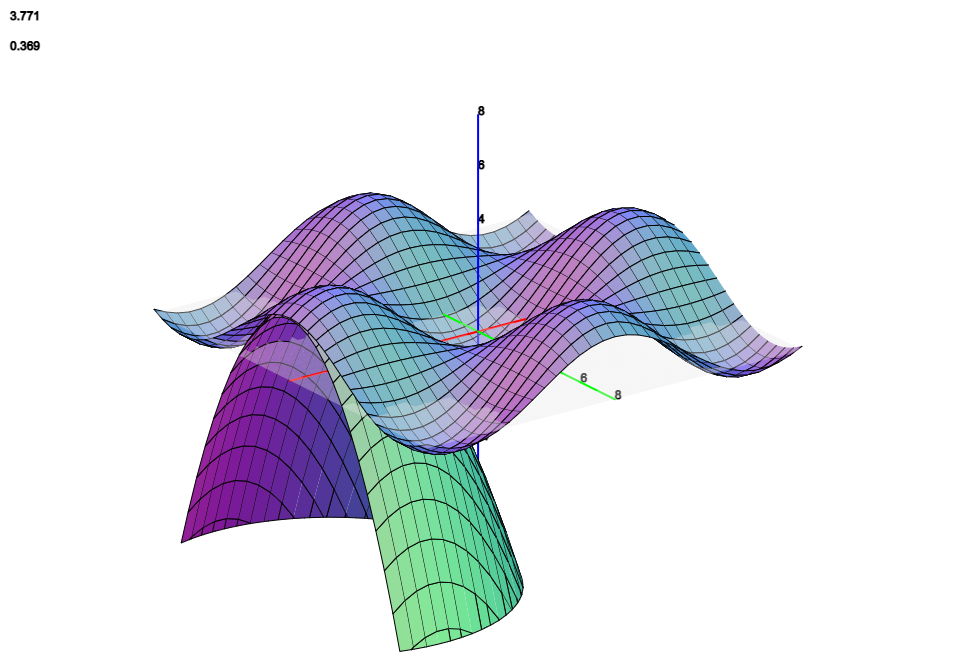 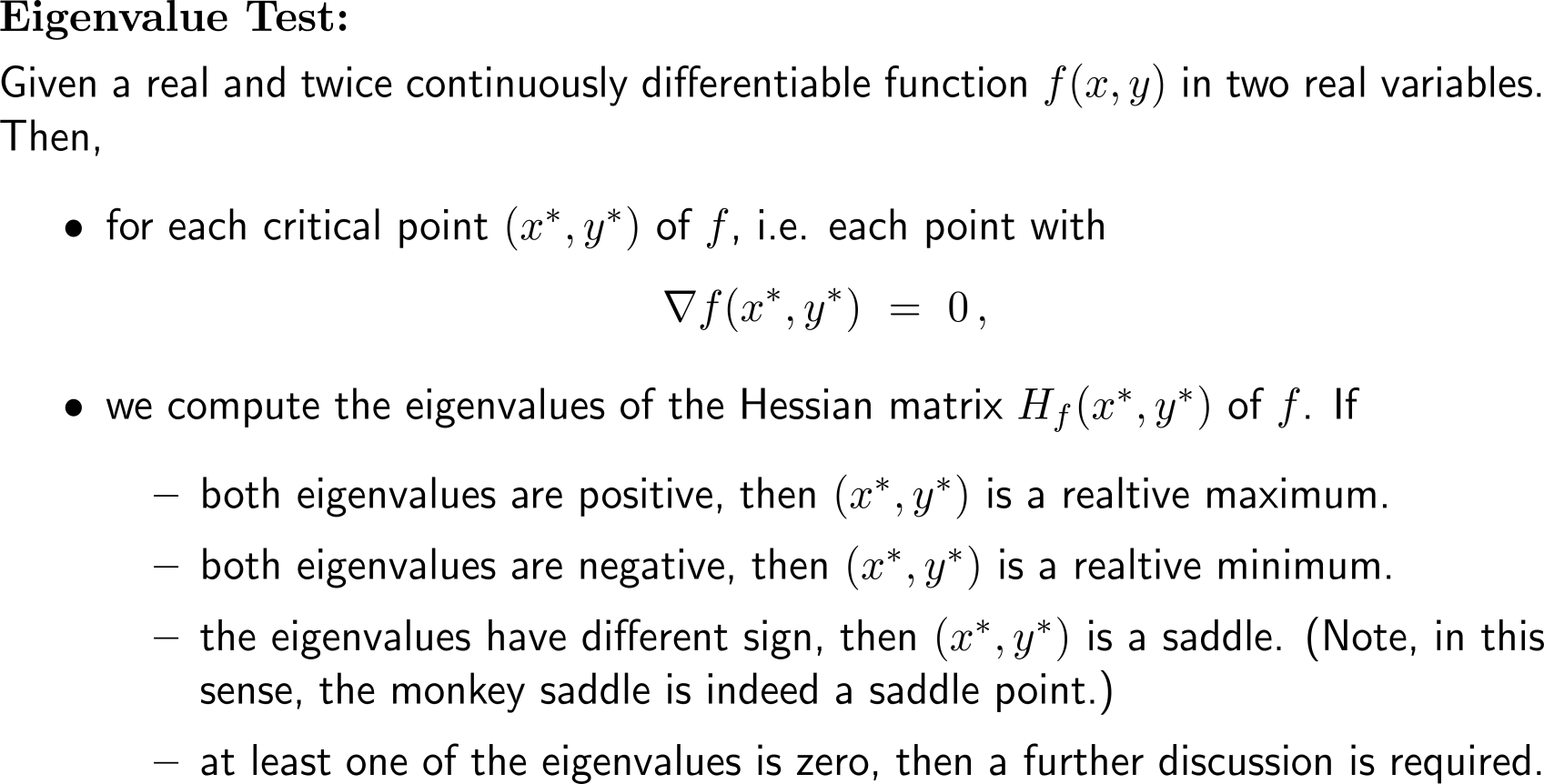 Example:Application of the Eigenvalue Test
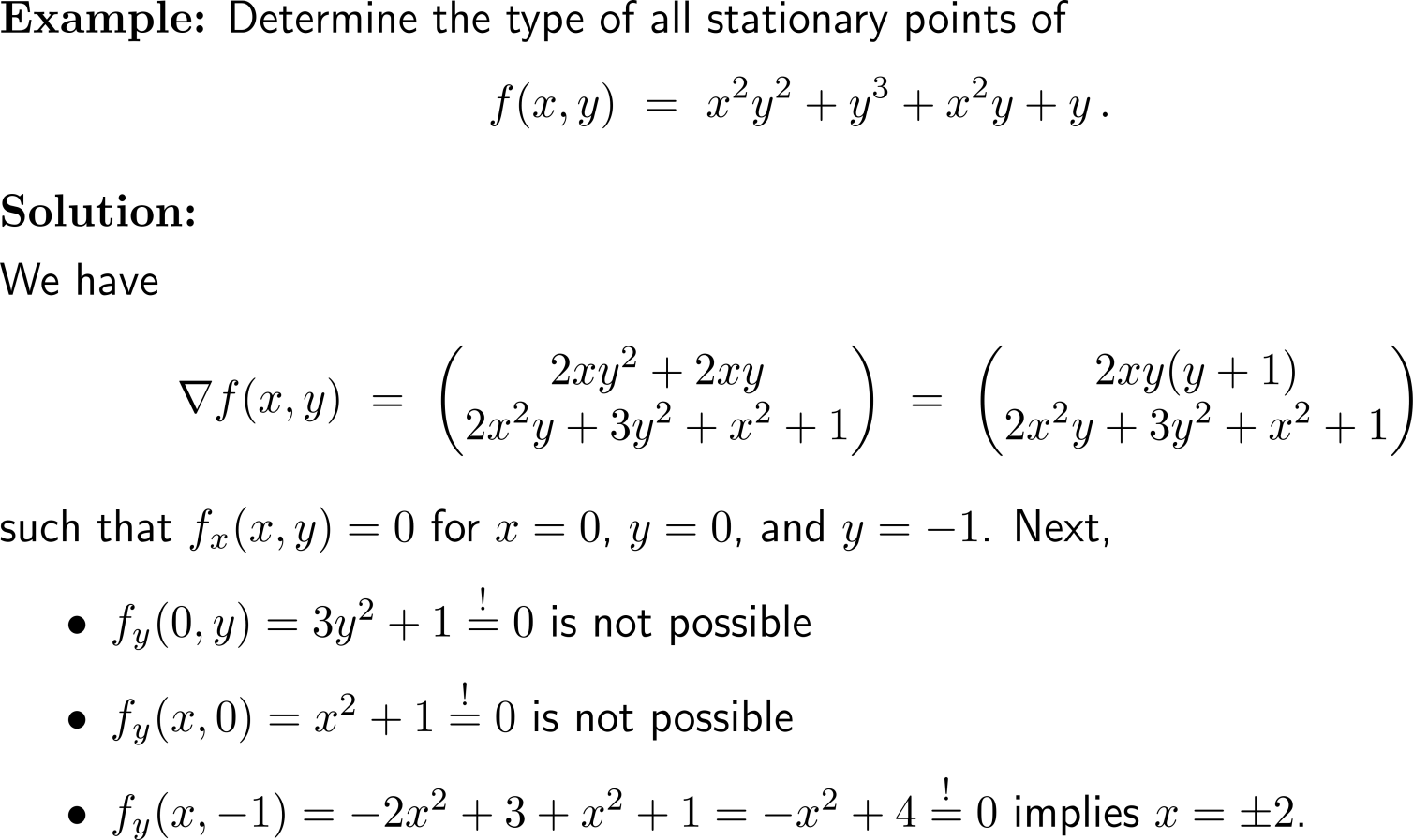 Example:Application of the Eigenvalue Test
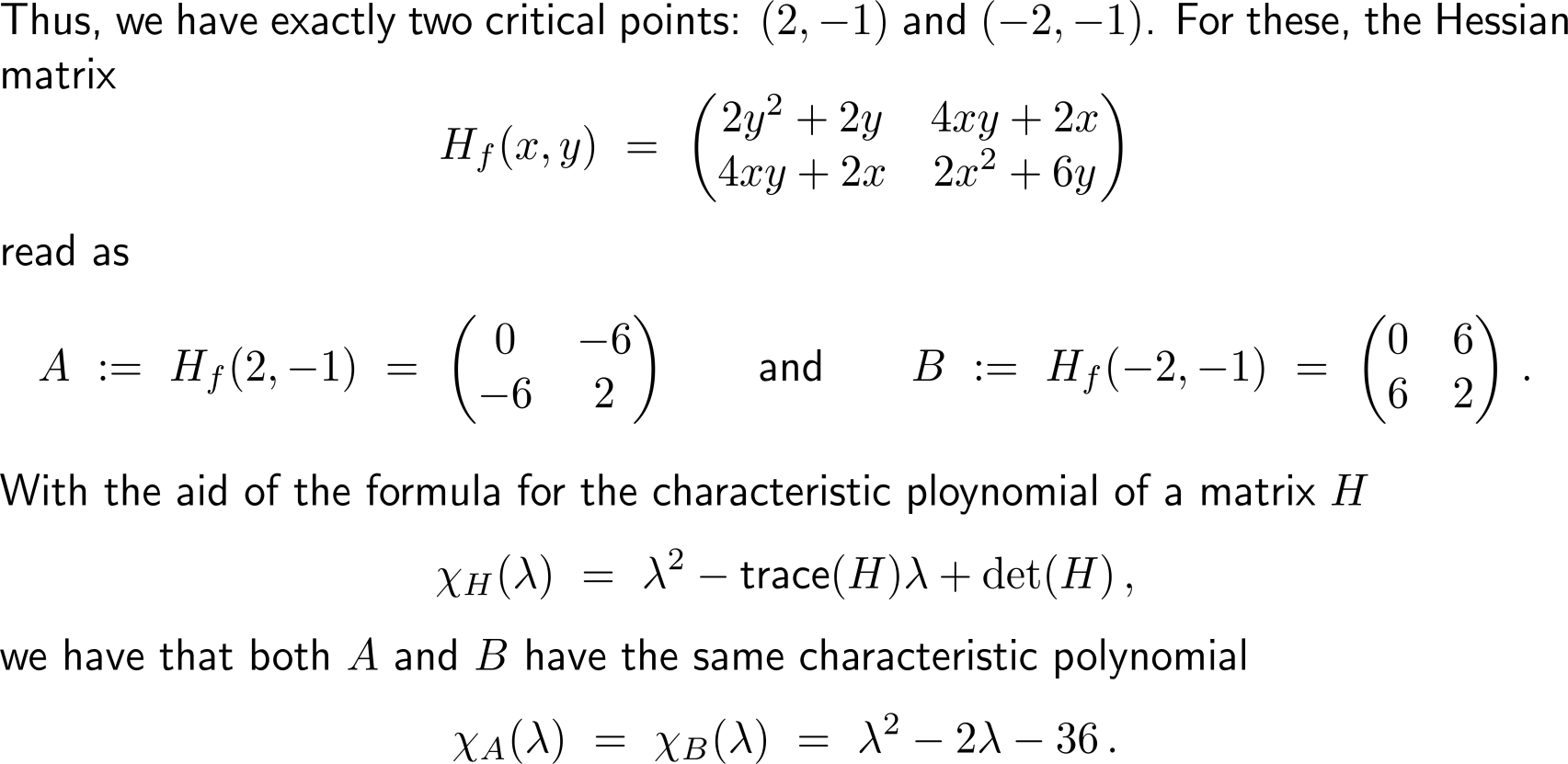 Example:Application of the Eigenvalue Test
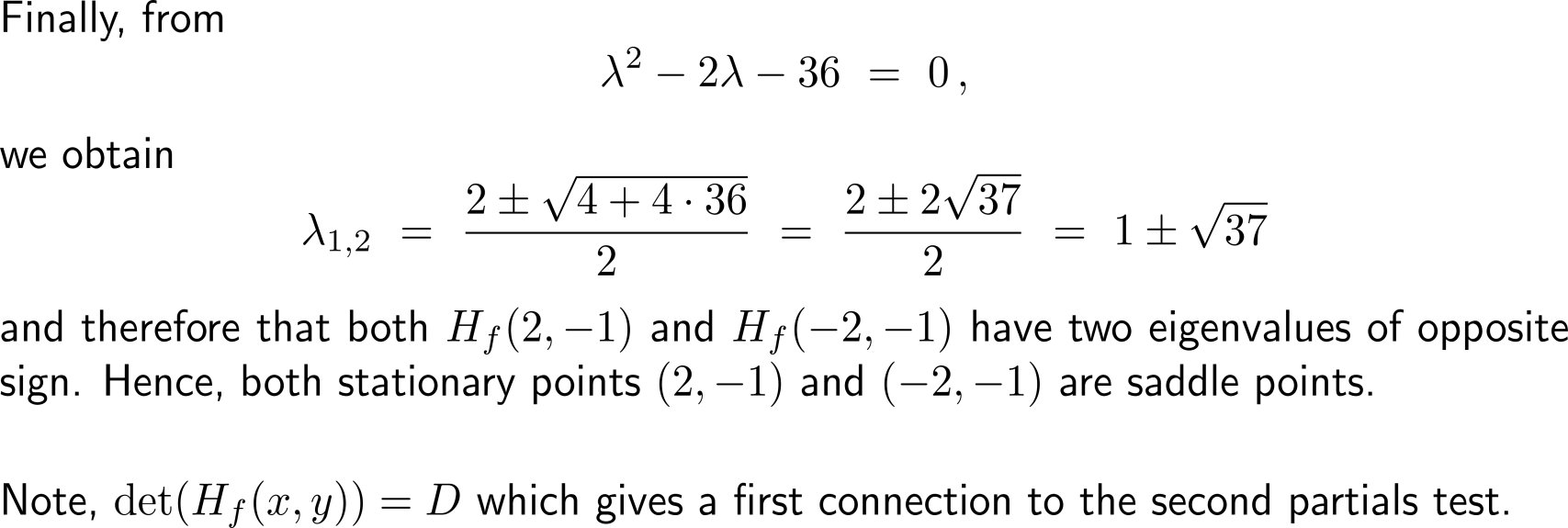 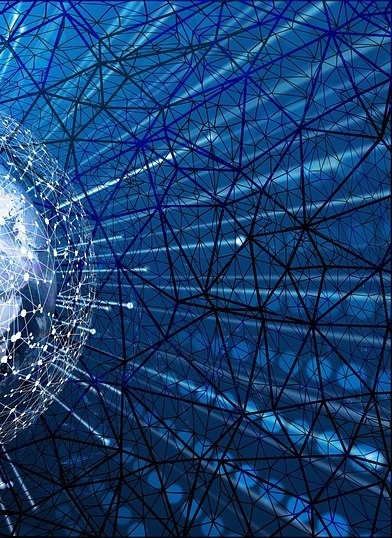 Central Exercises:

Calculus II for Management
Topics
Chain rule 
Optimizing functions of two variables
2nd-order partial derivatives & the second partials test
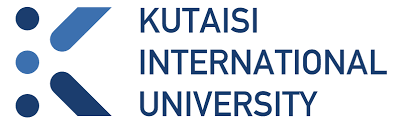 Exercise:Application of the Chain Rule
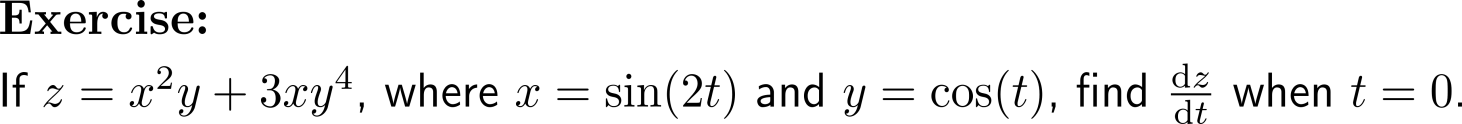 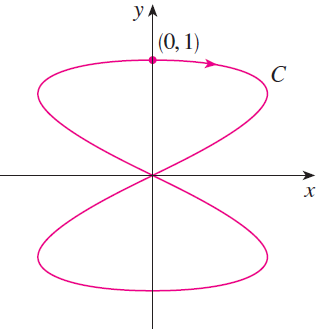 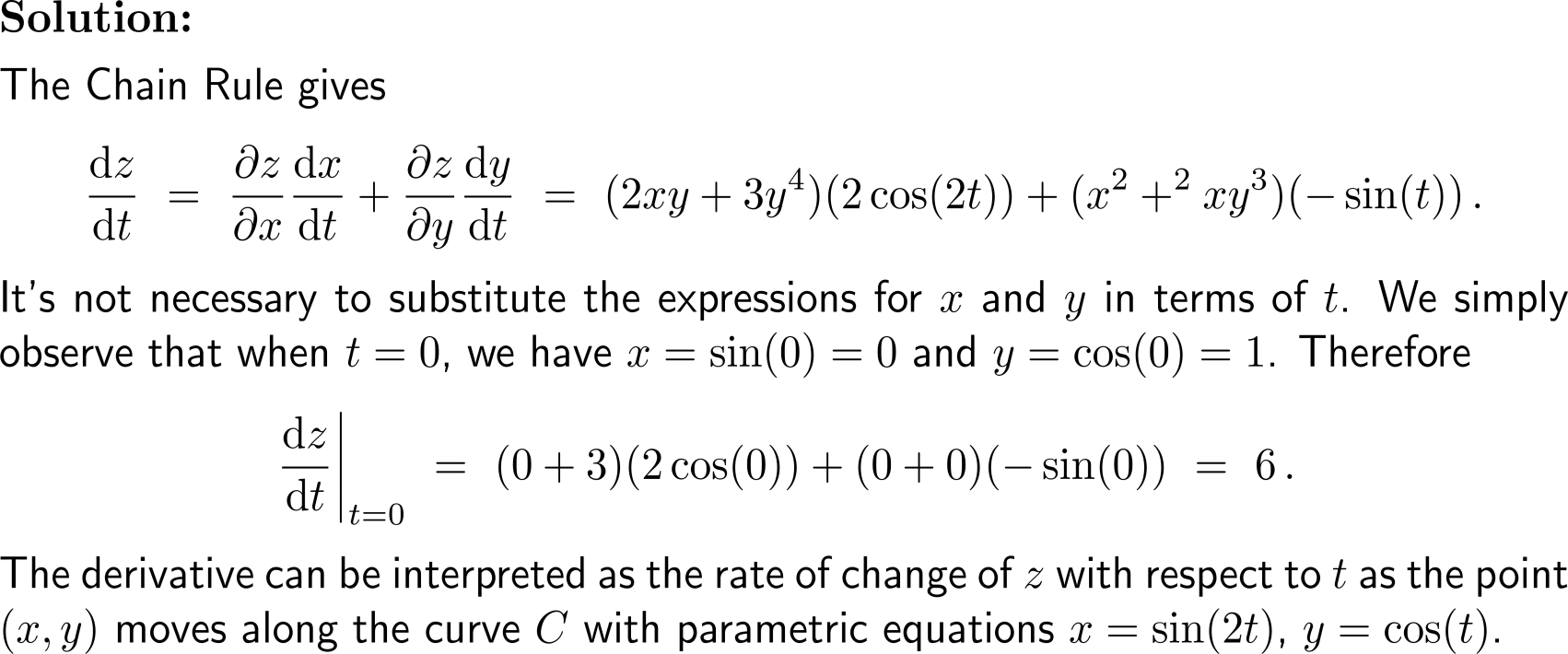 The curve C with
x = sin(2t),
y = cos(t).
Exercise:Classifying critical points
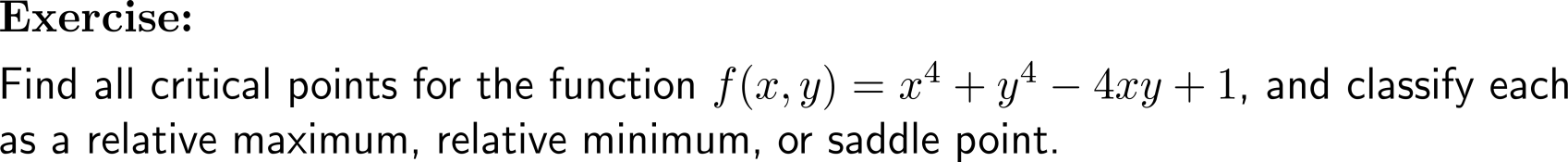 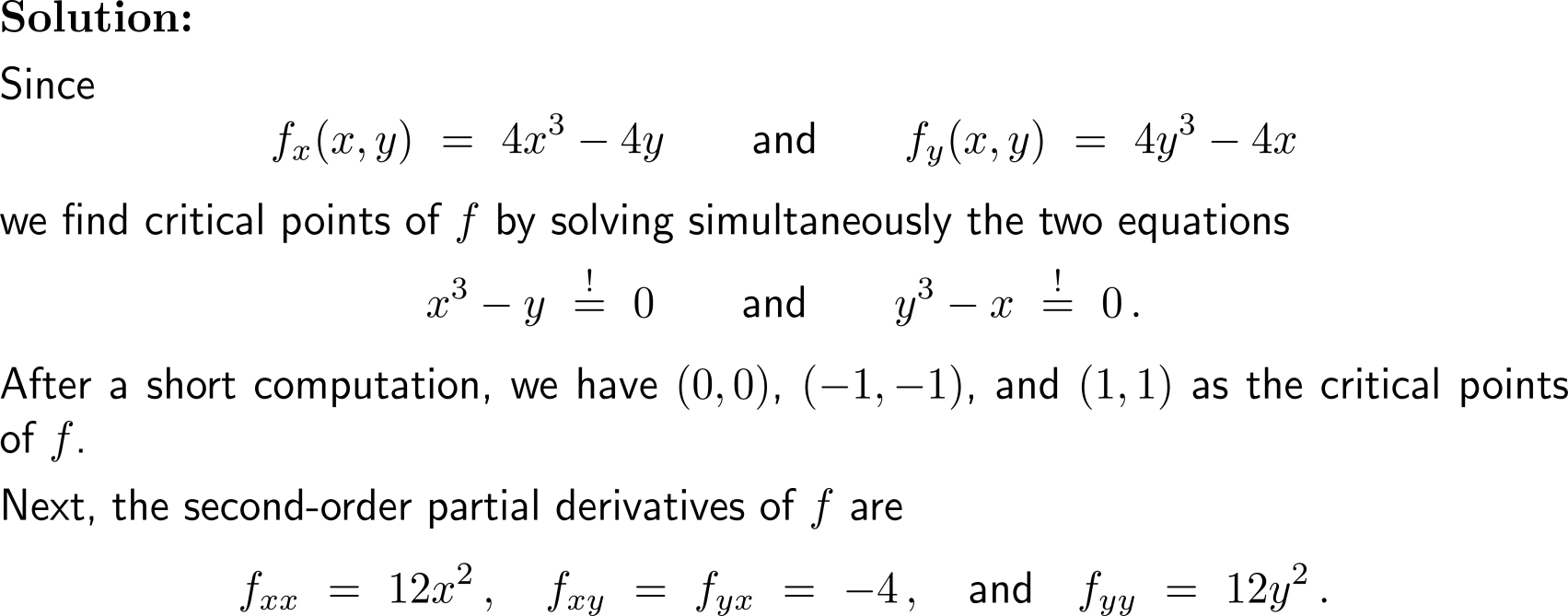 Exercise:Classifying critical points
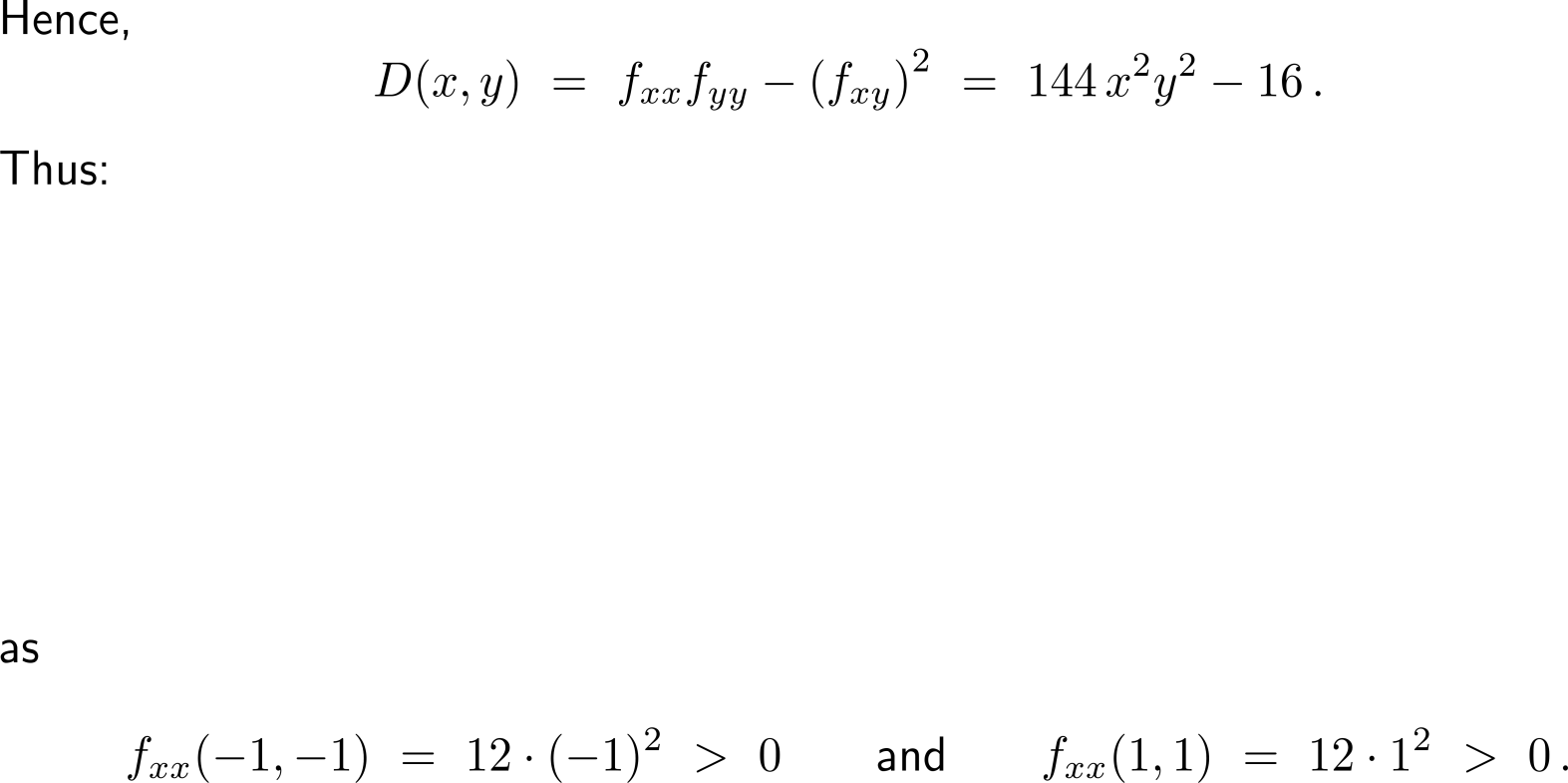 Exercise:Classifying critical points
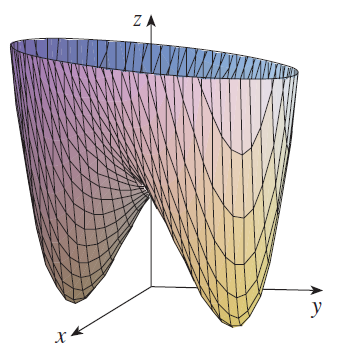 Besides a graph of f, the figure shows a contour map of the function f.
The level curves near the relative minima (-1, -1) and (1, 1) are oval in shape and indicate that as we move away from (-1, -1) or (1, 1) in any direction the values of f are increasing.
The level curves near (0, 0), on the other hand, resemble hyperbolas. They reveal that as we move away from the origin (where the value of f is 1), the values of f decrease in some directions but increase in other directions.
Thus the contour map suggests the presence of a saddle point at (0, 0).
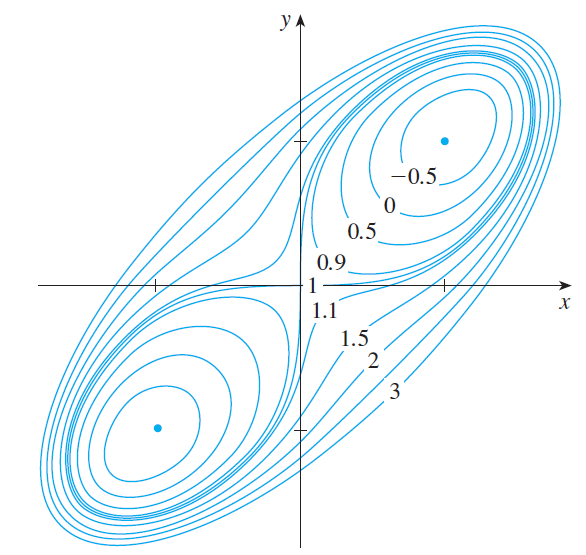 Exercise:Classifying critical points
10 minutes
self/ group work
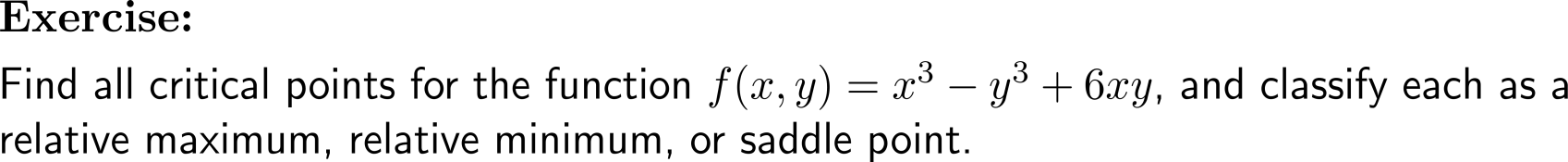 please, upload your solutions to the chat
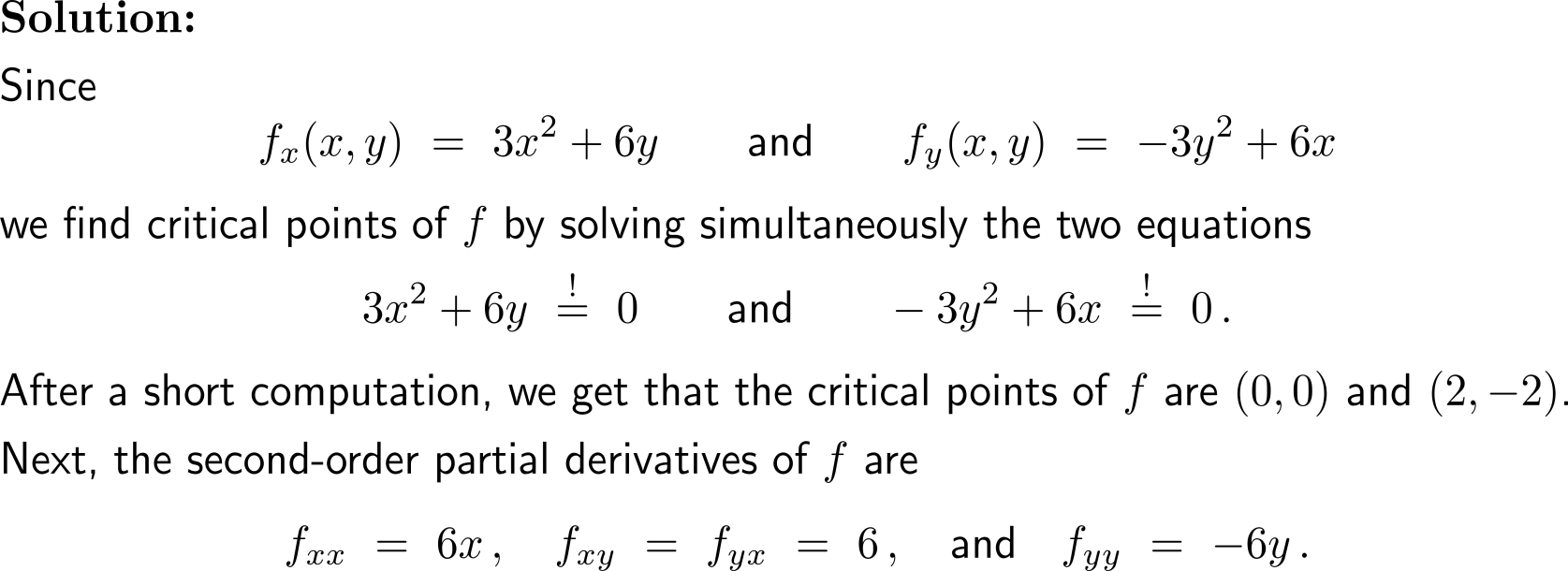 Exercise:Classifying critical points
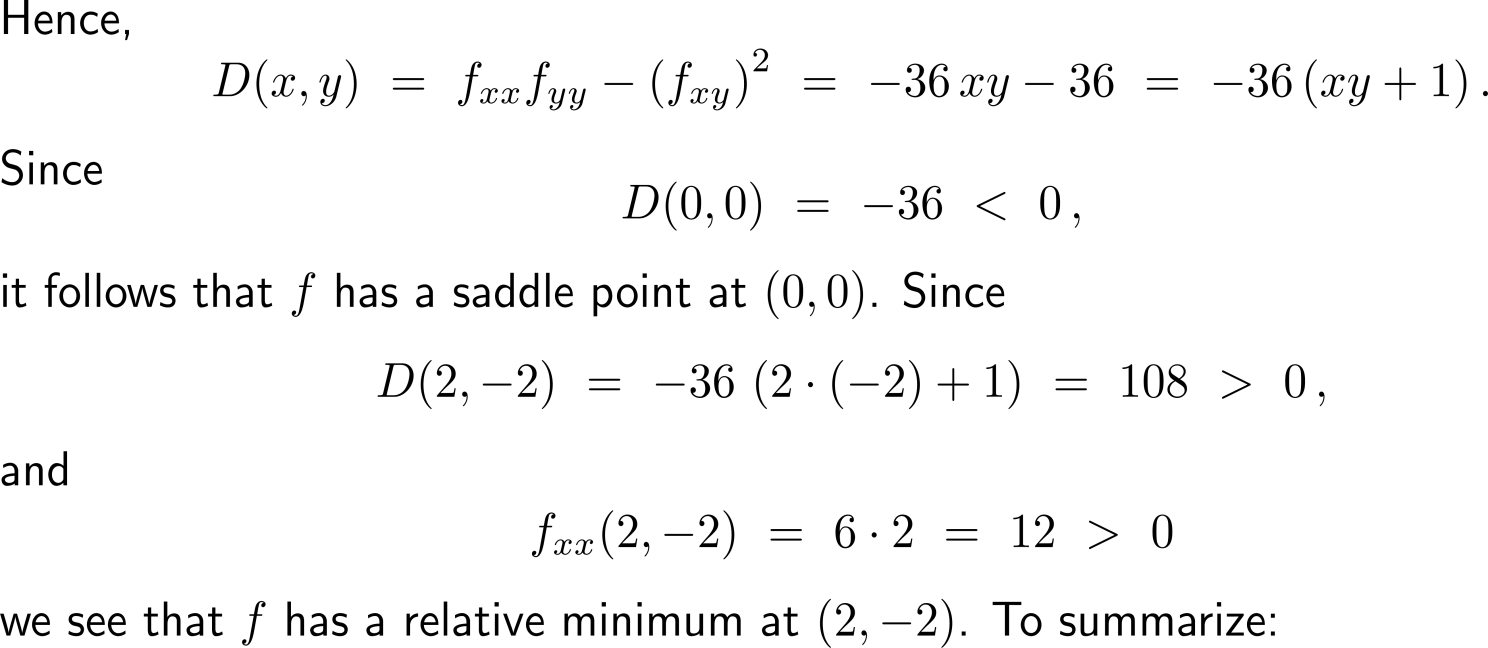 Exercise:Maximizing profit
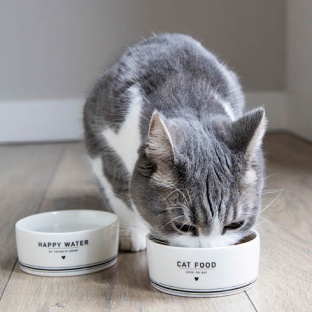 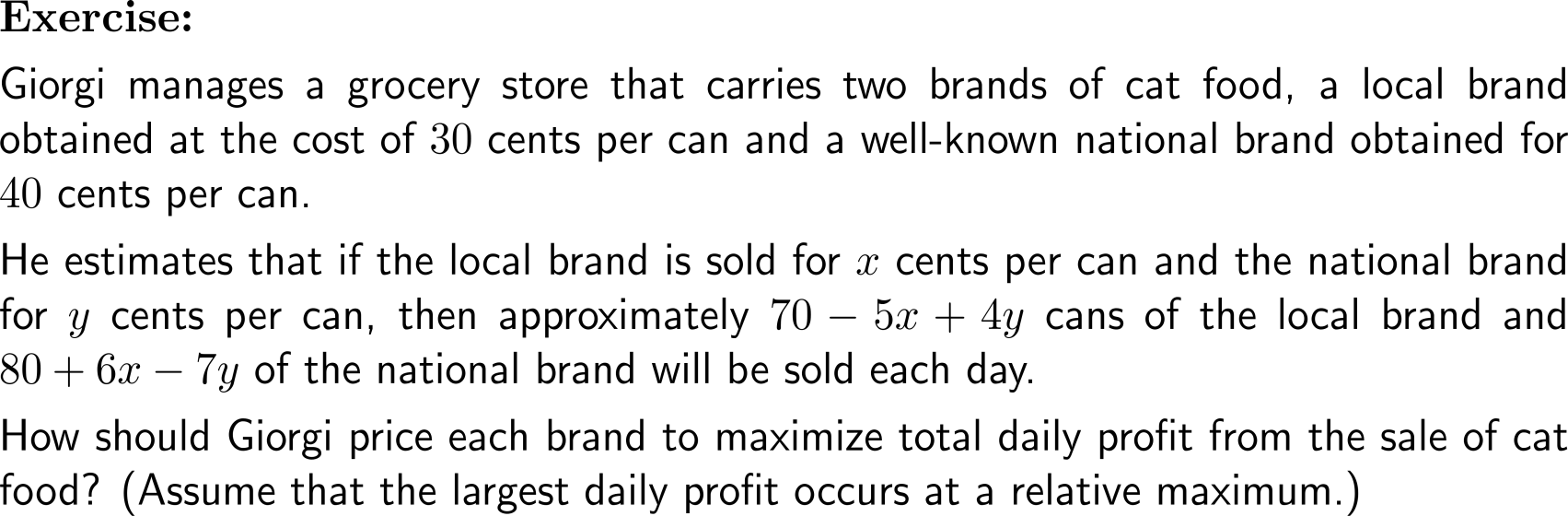 Exercise:Maximizing profit
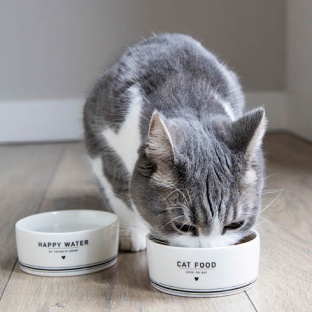 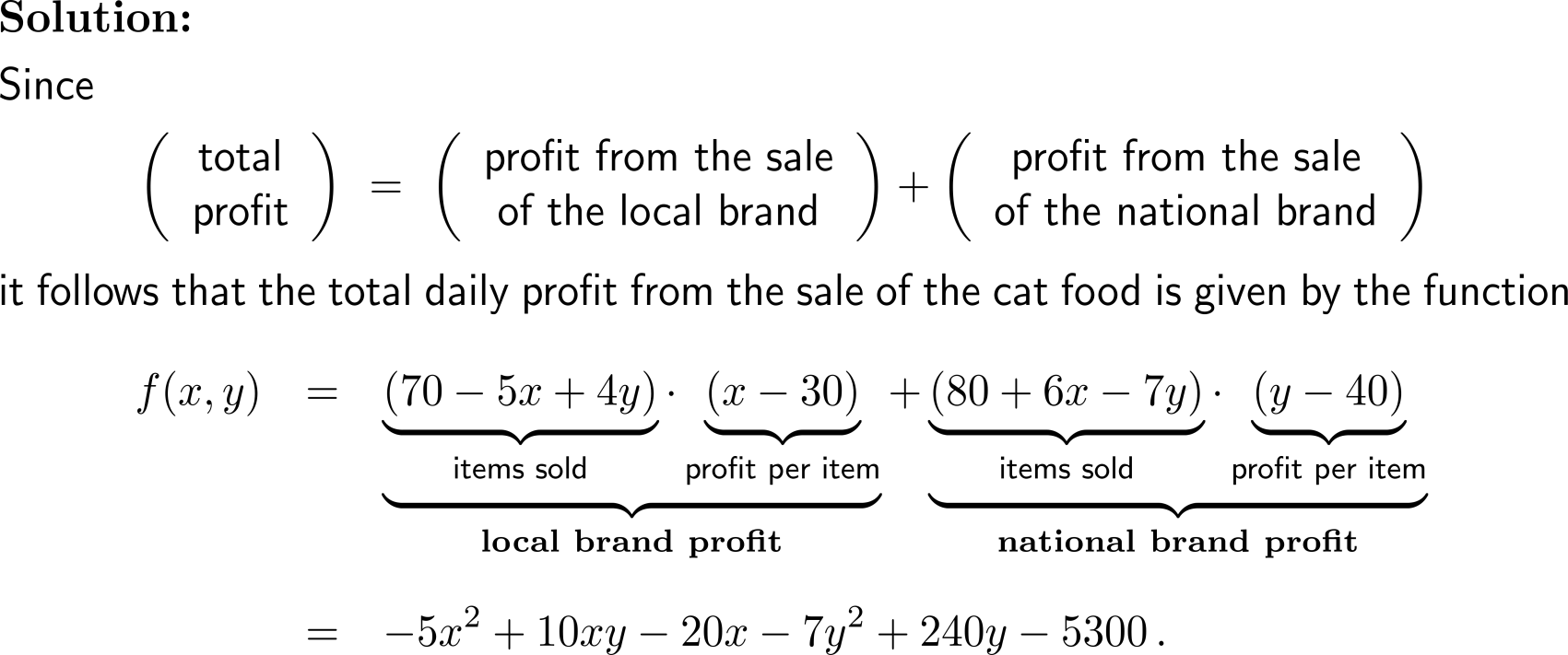 Exercise:Maximizing profit
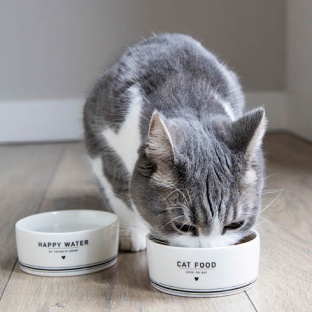 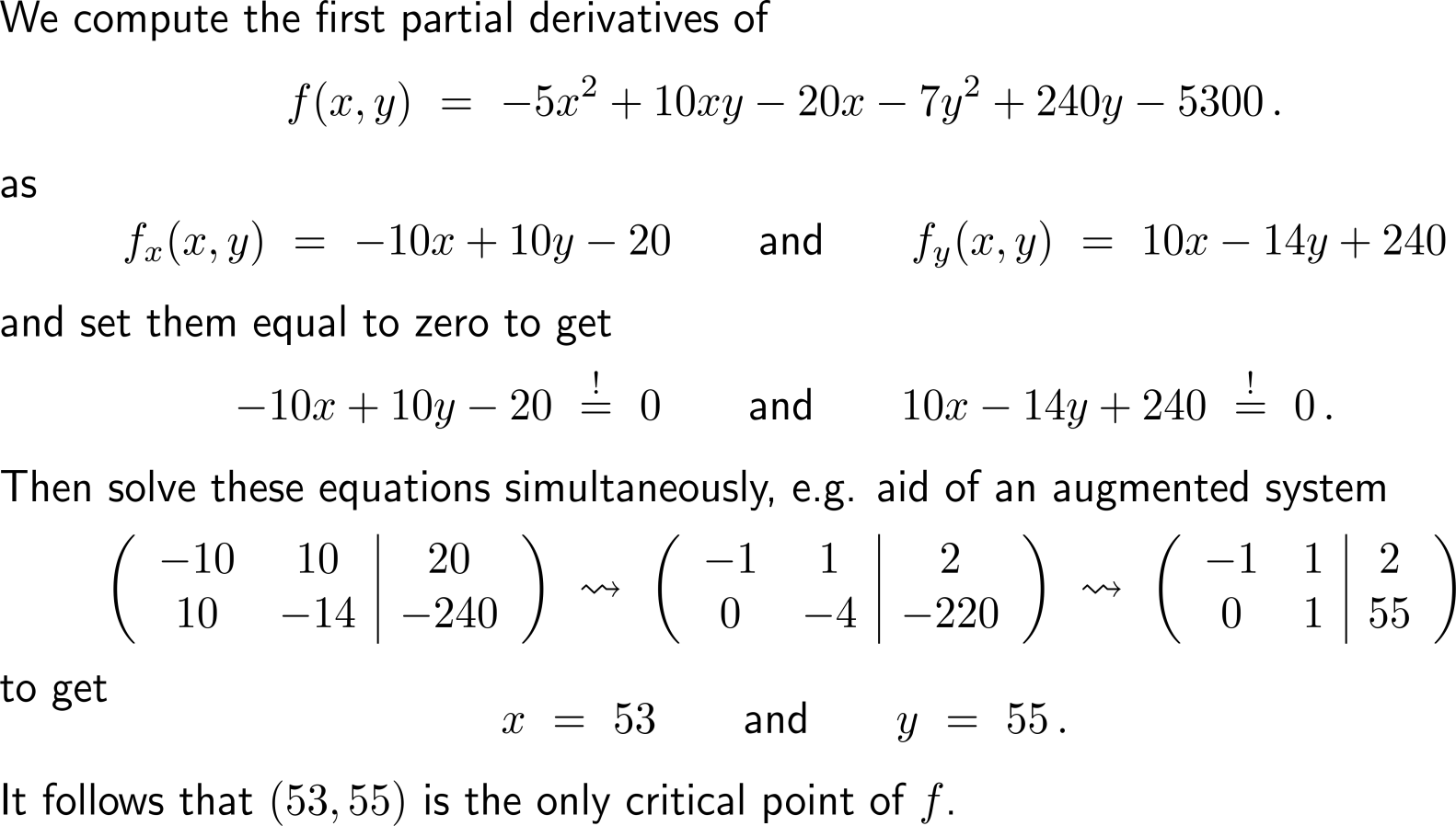 Exercise:Maximizing profit
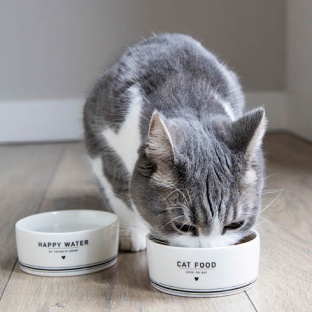 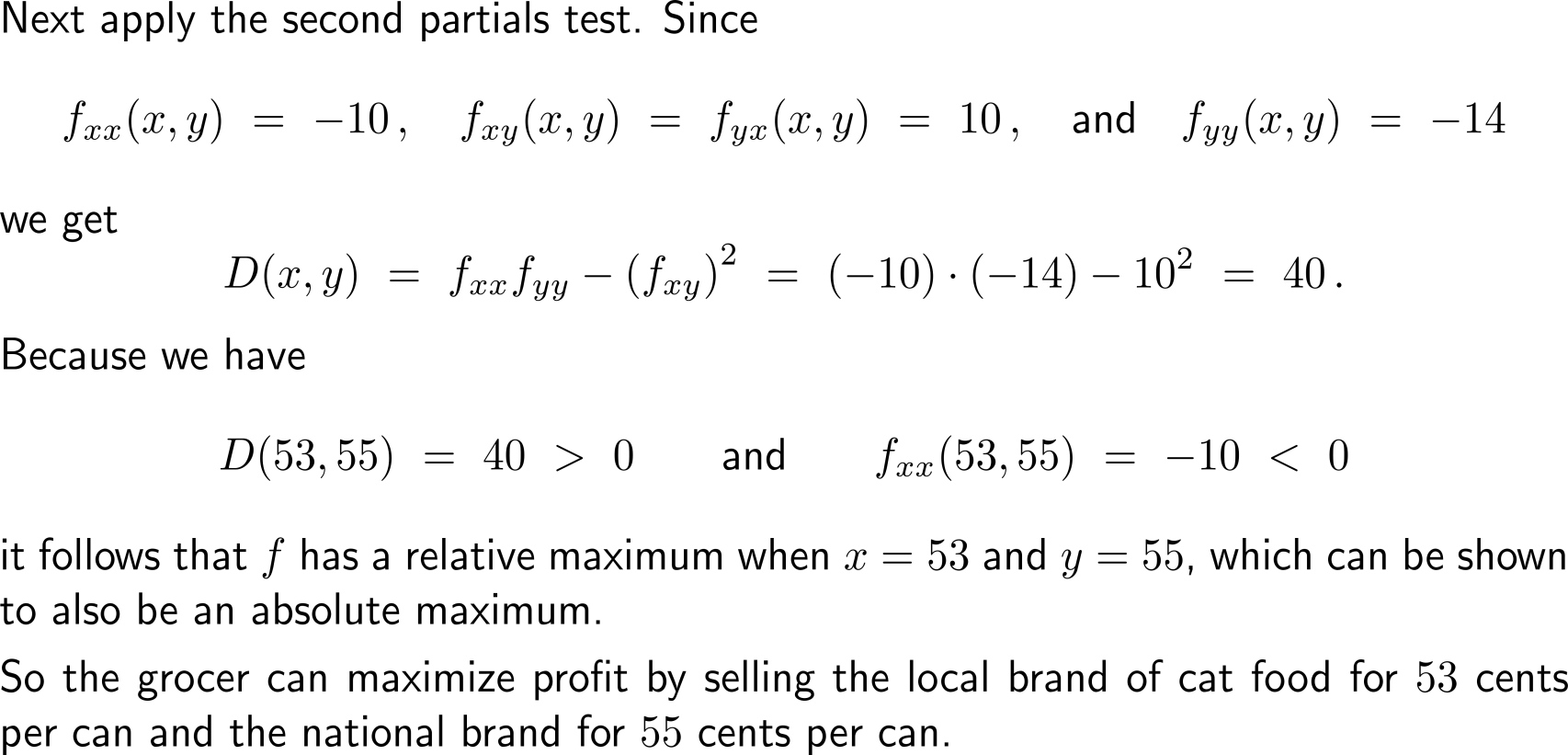 Exercise:Finding the maximal volume
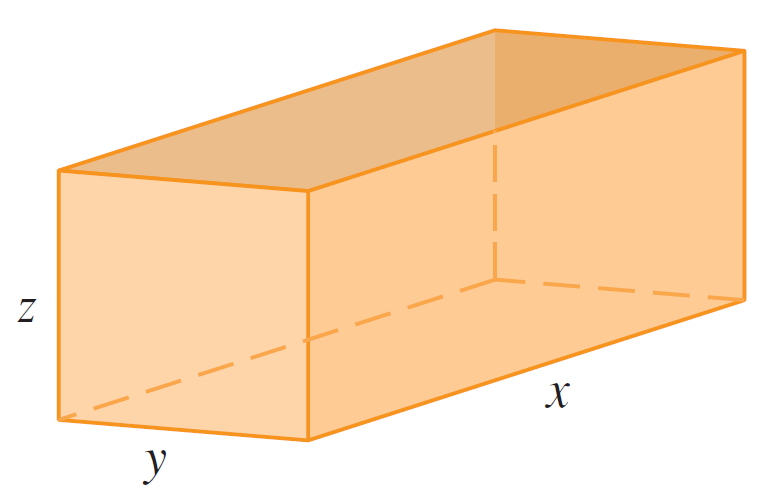 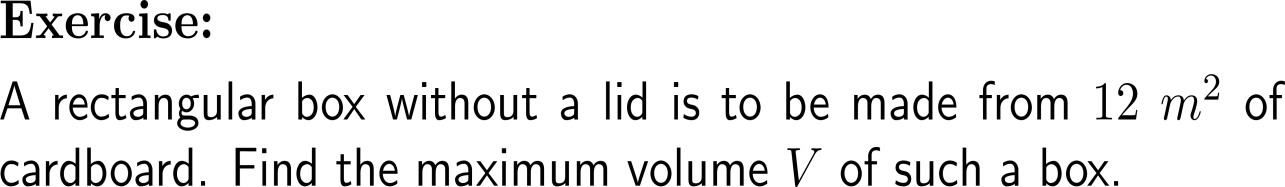 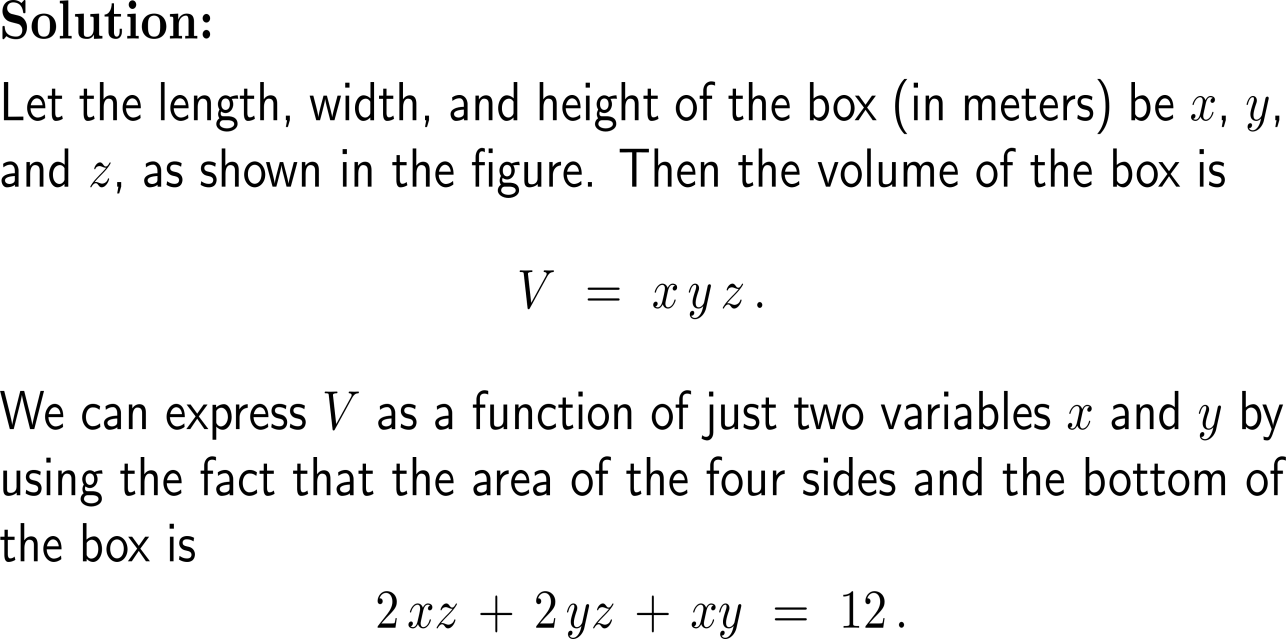 Exercise:Finding the maximal volume
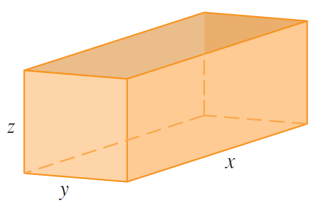 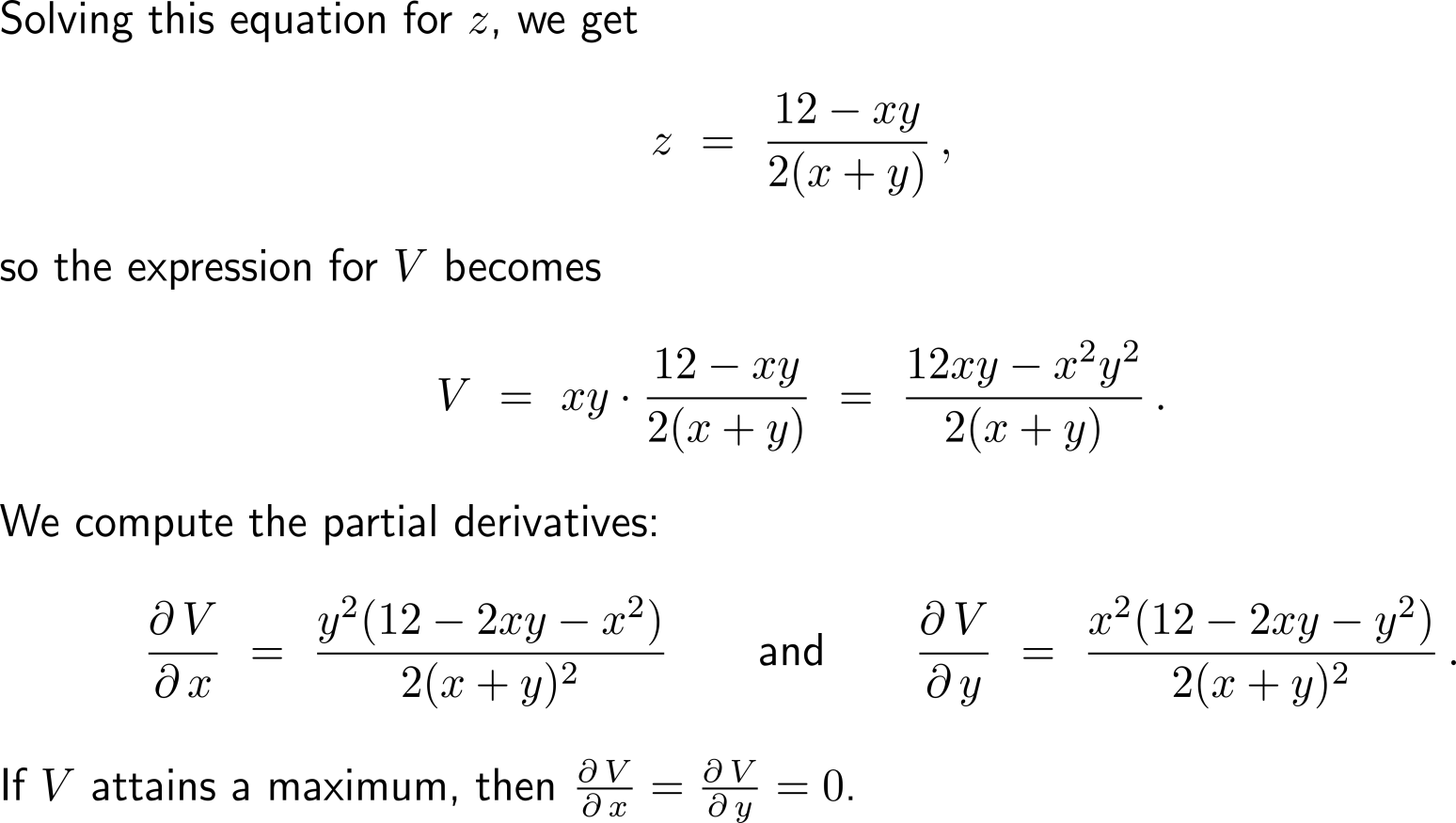 Exercise:Finding the maximal volume
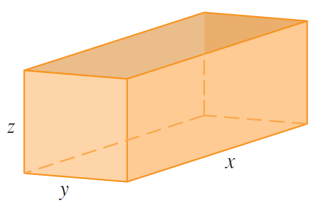 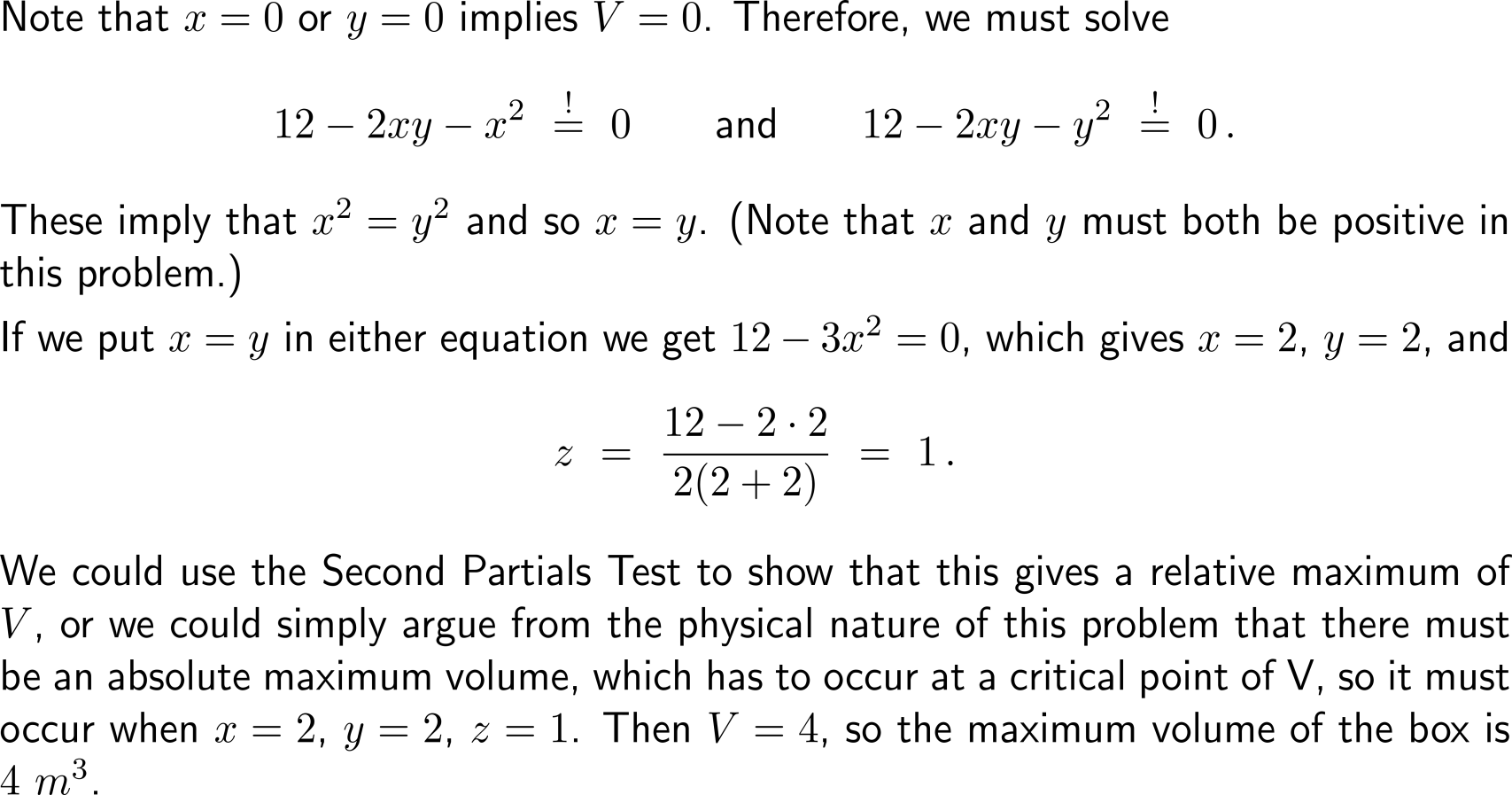 Calculus II for Management